Ekologie sinic a řas
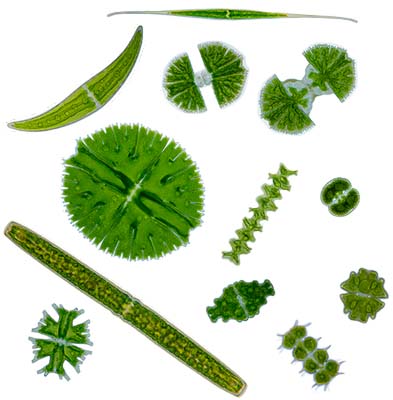 Barbora Chattová
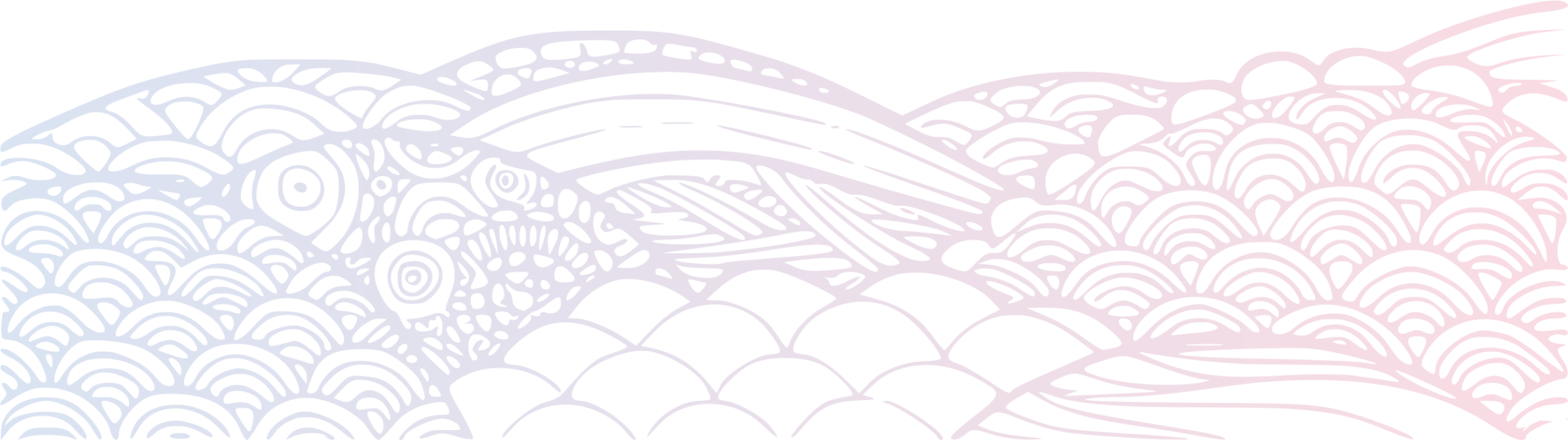 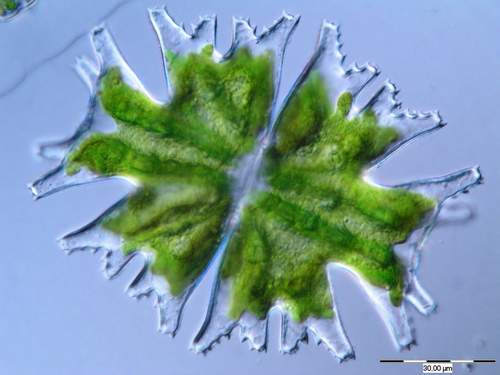 Řasy
Euglenophyta (krásnoočka)
Cryptophyta (skrytěnky)
Dinophyta (obrněnky)
Chromophyta (hnědé řasy)
Rhodophyta (ruduchy)
Chlorophyta (zelené řasy)
Charophyta (chary)
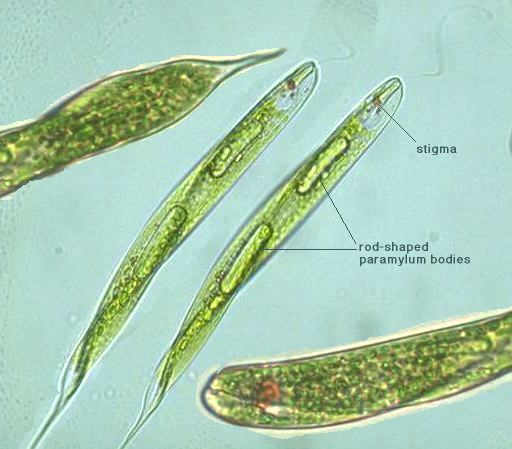 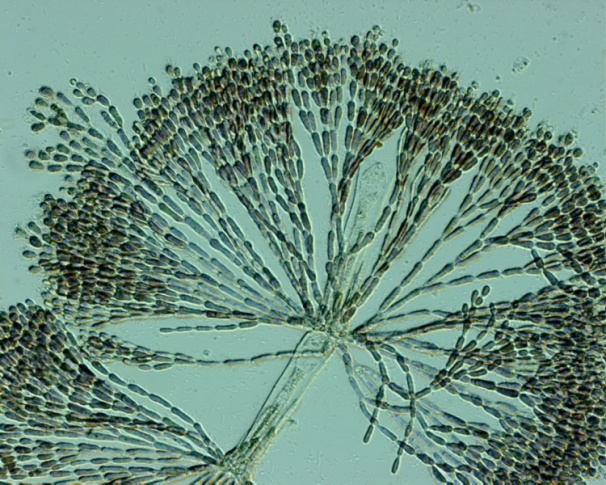 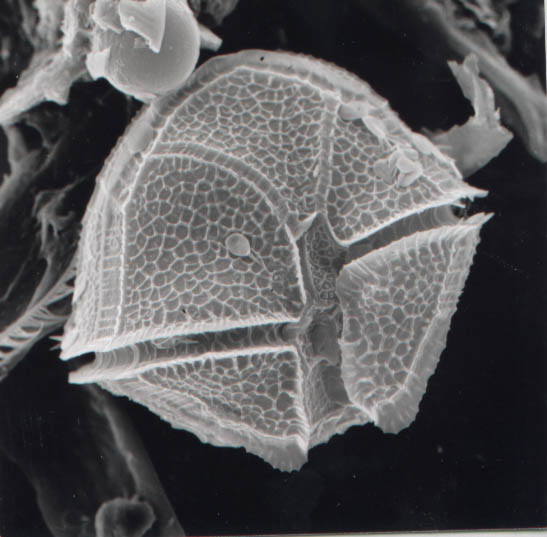 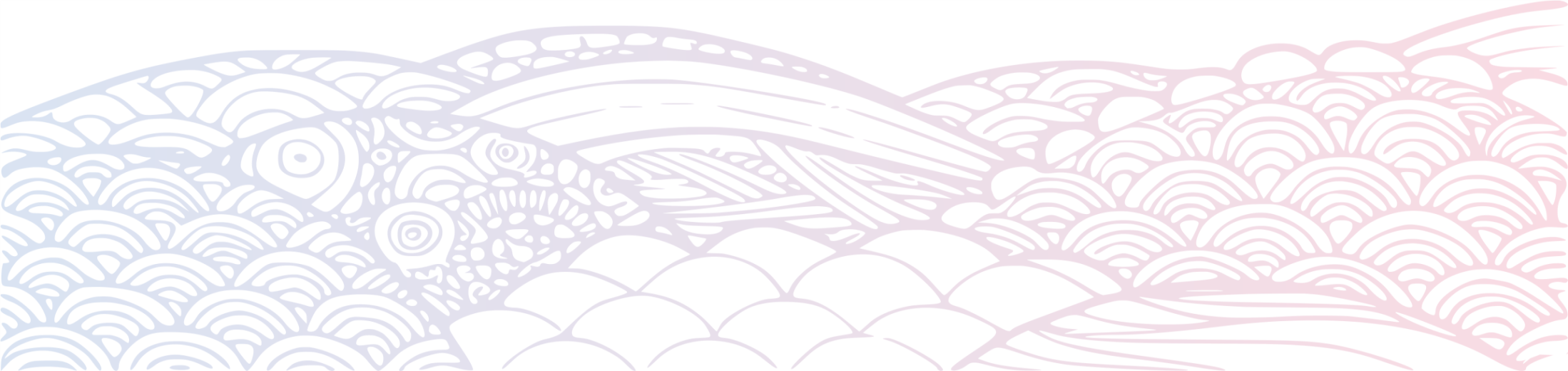 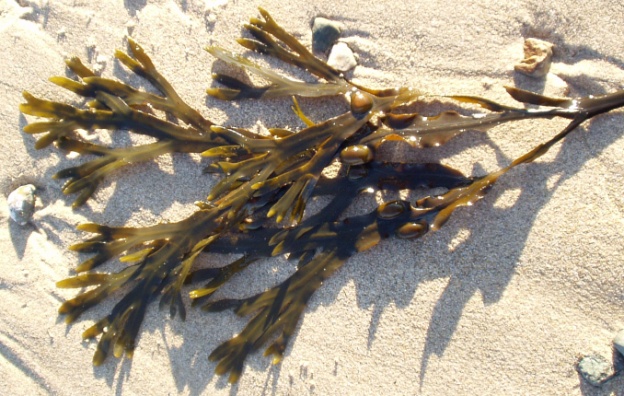 Systém
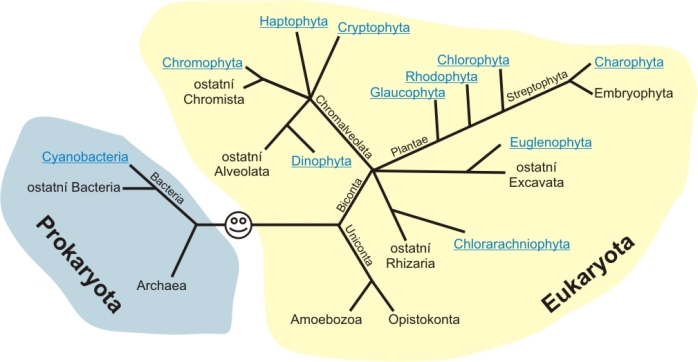 Využití řas
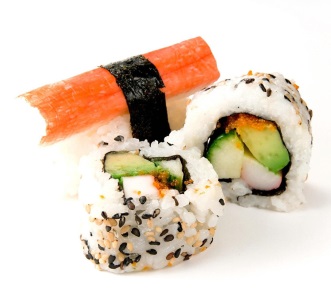 Potrava, krmivo, léčiva a potravinové doplňky (Porphyra, Chlorella) 
Kosmetika (mořské chaluhy)
Akvaristika (např. Chara)
Výroba agaru (Gelidium) a karagenu (zahušťovadlo, emulgátor a stabilizátor)
Talasoterapie- lázeňství
Výroba biopaliv, biotechnologie
Modelové organismy (nanomateriálové testy)
Bioindikace, kriminalistika…
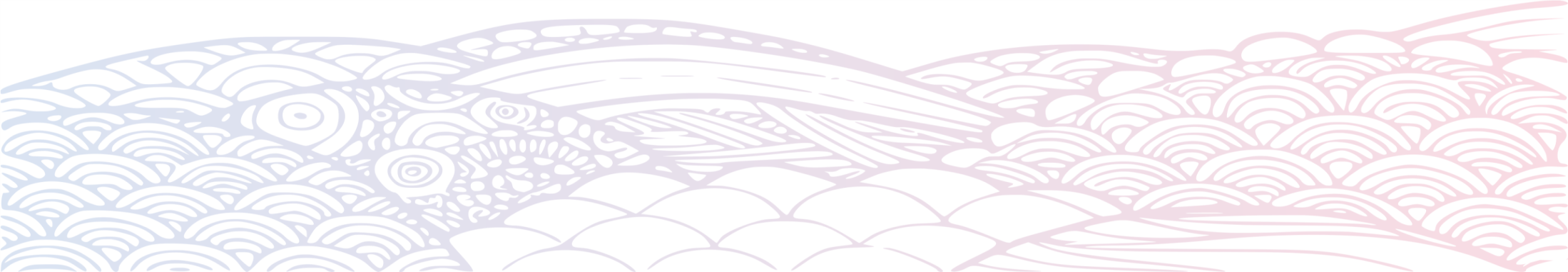 Cyanobacteria, Cyanophyta – Sinice
Prokaryota/G- bakterie
Cyanos = modrý (sinný)
Evolučně staré (3,5 miliard let)
Nemají jádro ani vakuoly
Chybí membránové struktury (ER, Golgiho aparát)
Oxygenní fotosyntéza: vznik před 2,7 miliardami let
Rostlinný typ fotosyntézy – chlorofyl a
Heterocyty (N2-asimilace)
Akinety/Arthrocyty
Aerotopy
Nepohlavní rozmnožování
Hormogonie
Téměř všechny biotopy
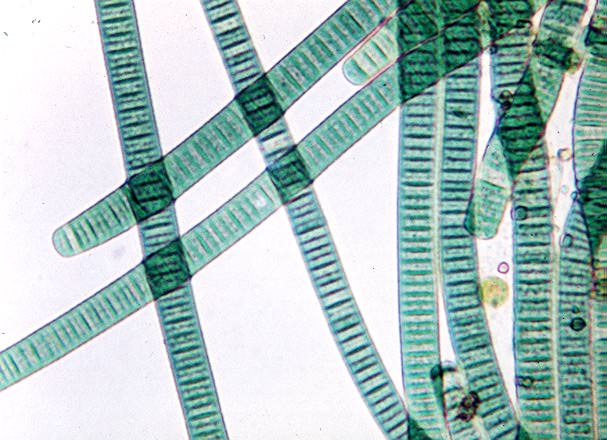 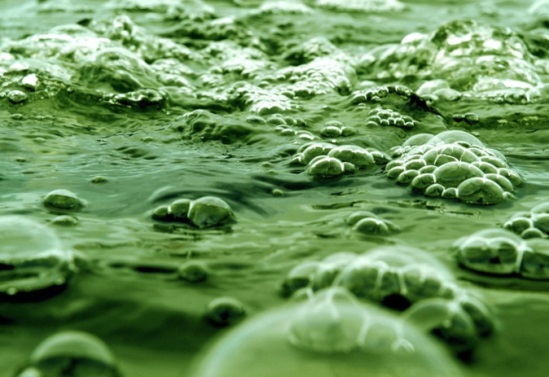 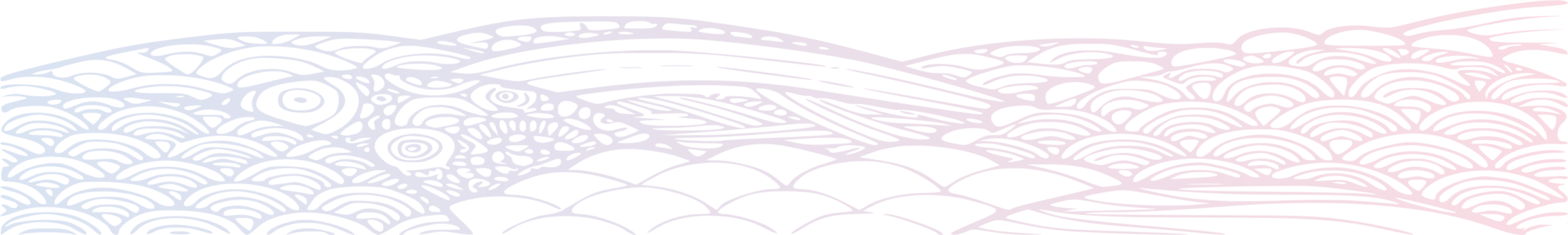 Chromatická adaptace
Fykobiliny: modré c- fykocyanin, allofykocyanin, červený c- fykoerythrin- fce světlo sběrné antény
Citlivost tohoto typu světlo sběrné antény umožnuje fotosyntézu sinic při velmi nízké hladině osvětlení (hluboko pod hladinou vody, v půdě, uvnitř kamenů, v jeskyních)
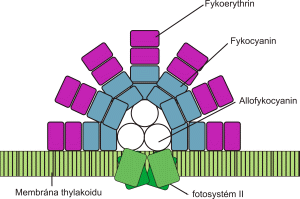 Struktura fykobilisomu dle Pankratz & Bowen 1963
Ekologie
Téměř všechny biotopy – i extrémní
Pionýrské organismy
Eutrofizace- vodní květ
Cyanotoxiny
Symbióza
Stromatolity: útvary vzniklé usazováním uhličitanu vápenatého v slizových pochvách sinic
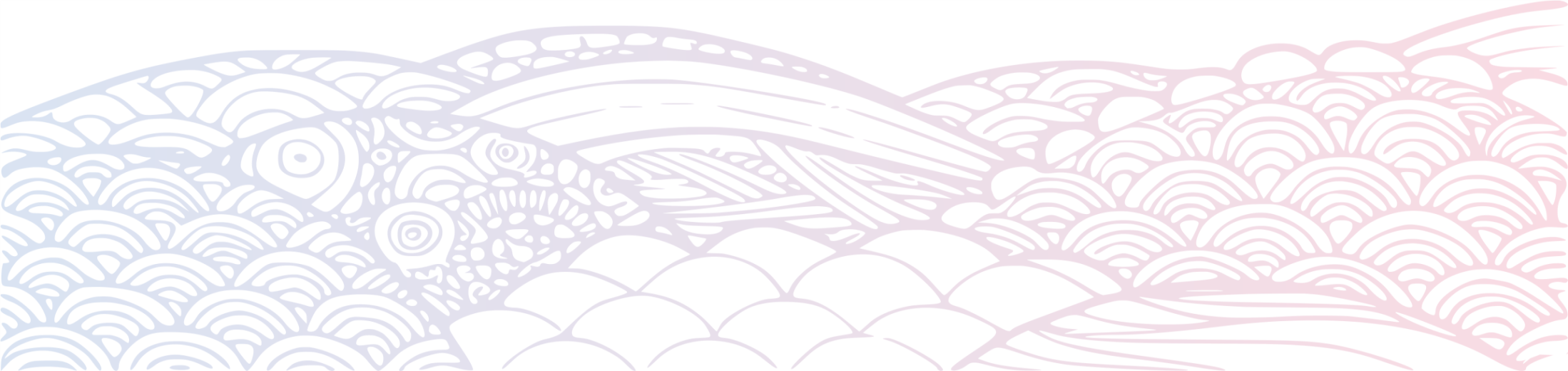 Symbiotické vztahy
Cyanobiont ve stélkách lišejníků- rody Nostoc, Gloeocapsa, Chroococcus, Stigonema
Další symbióza s: játrovkami (rod Blasia), hlevíky (Anthoceros), kapradinami (Azolla), nahosemennými (Cycas)
Sinice Nostoc v symbióze s houbou Geosiphon pyriforme 
+ primární endosymbióza: vznik chloroplastů!
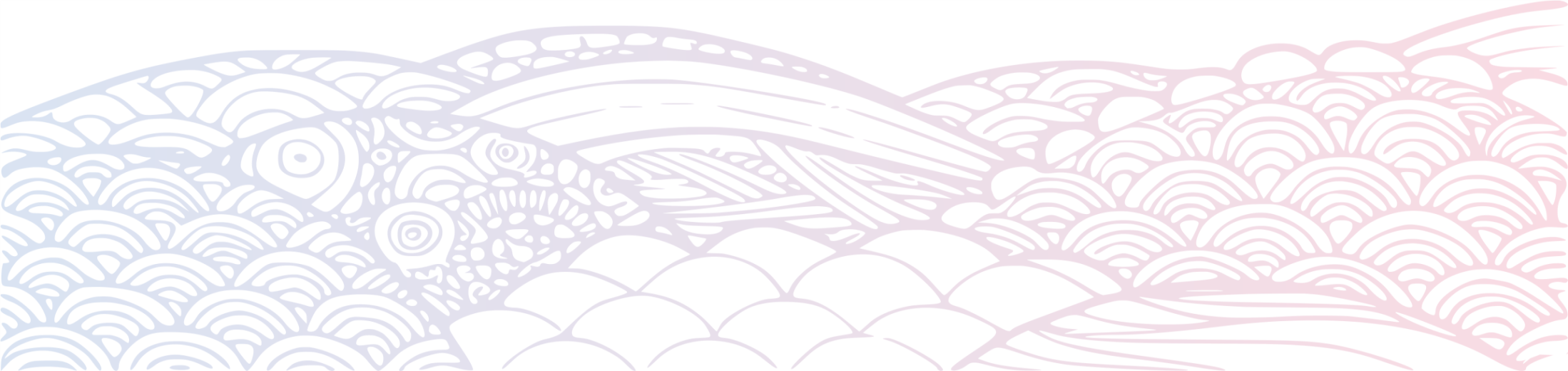 Phormidium
Microcystis
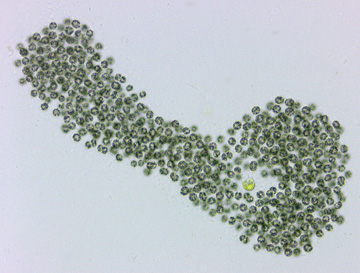 Anabaena
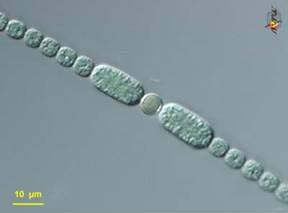 Calothrix
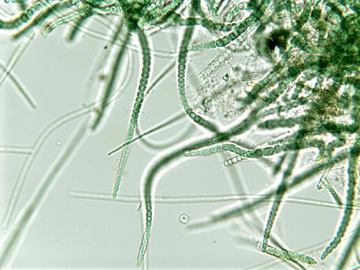 Chroococcus
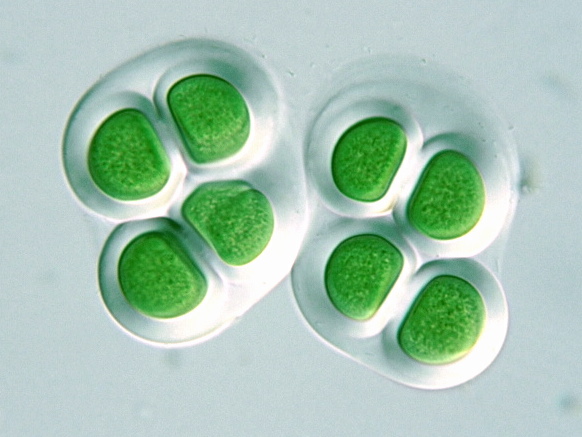 Eukaryota
Eukaryotní buňky
Membránové struktury uvnitř buňky
Bičíky
Chromozomy 
Haploidní a diploidní stav (evoluční výhoda)
Rozmnožování
Mitóza a meiotické dělení
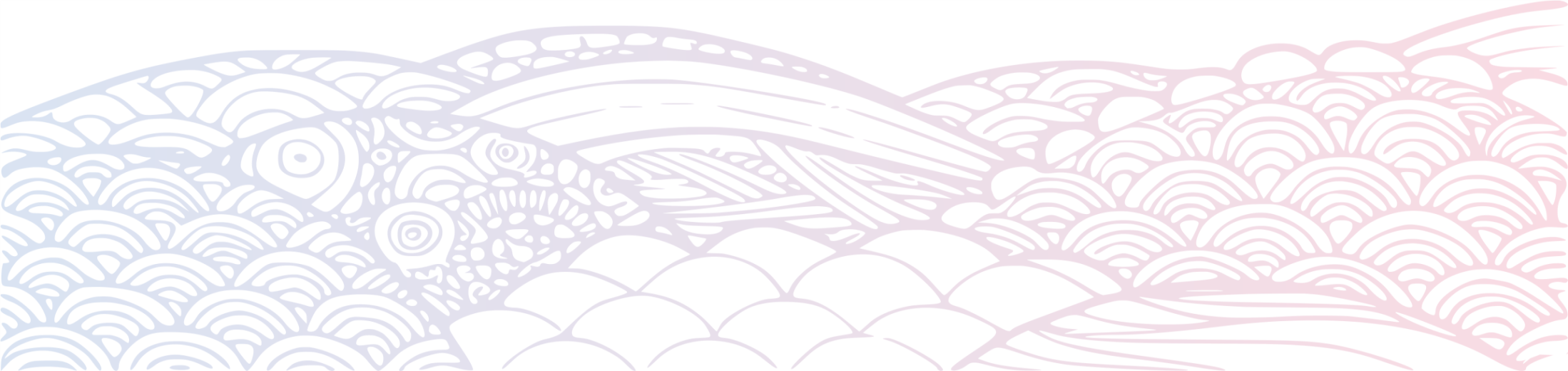 skupina Excavata
Euglenophyta- krásnoočka
Pelikula - bílkovinné proužky
Lorika - sliz mineralizován
Paraflagelární lišta bičíku - hlavní fotoreceptor buňky
Jednojaderné buňky
Stigma volně v cytoplazmě
Paramylon - zásobní látka v cytoplazmě
Chlorofyl a, b
Diadinoxanthin, neoxanthin
Mukocysty
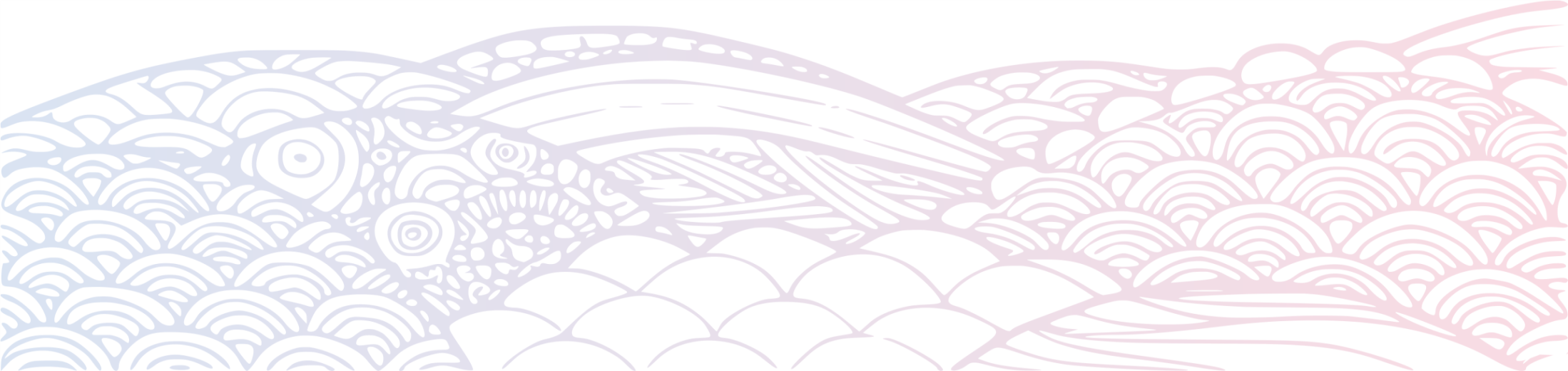 Euglenophyta- krásnoočka
Ampula
Jádro má kondenzované chromozomy
Bičíky se šroubovitě vinutou řadou mastigonemat
Palmeloidní stadium
Pouze nepohlavní rozmnožování (schizotomie pohyblivých buněk)
Ekologie - organicky znečištěné vody
Fagotrofie, mixotrofie
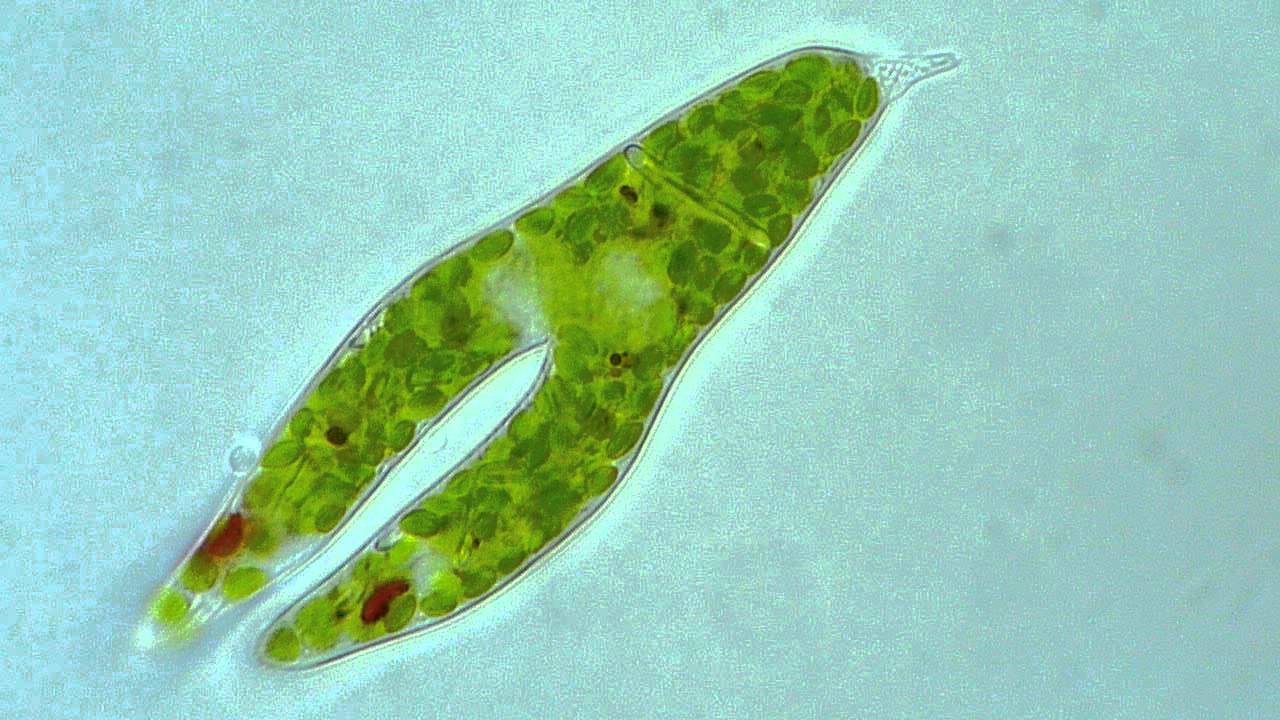 https://www.youtube.com/watch?v=Y_2NDmlBEwU
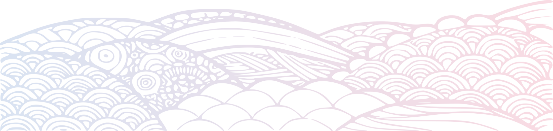 Euglena sp.
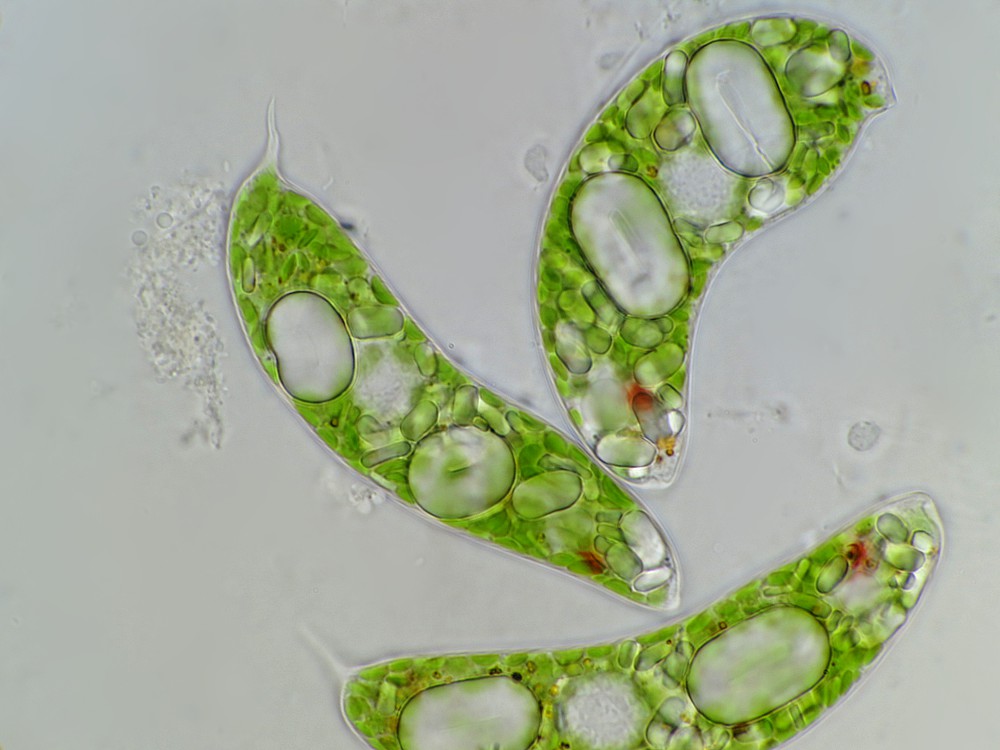 http://www.photomacrography.net/
Phacus sp.
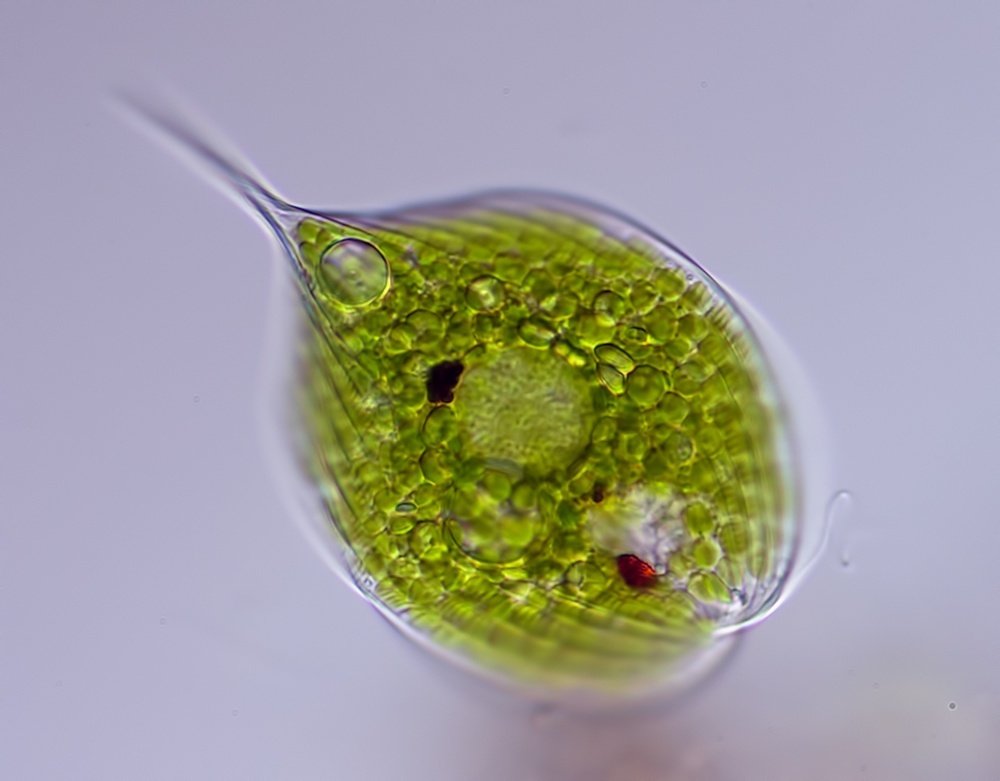 http://www.photomacrography.net/
Odd.: Euglenophyta Třída: Euglenophyceae Řád: Euglenales
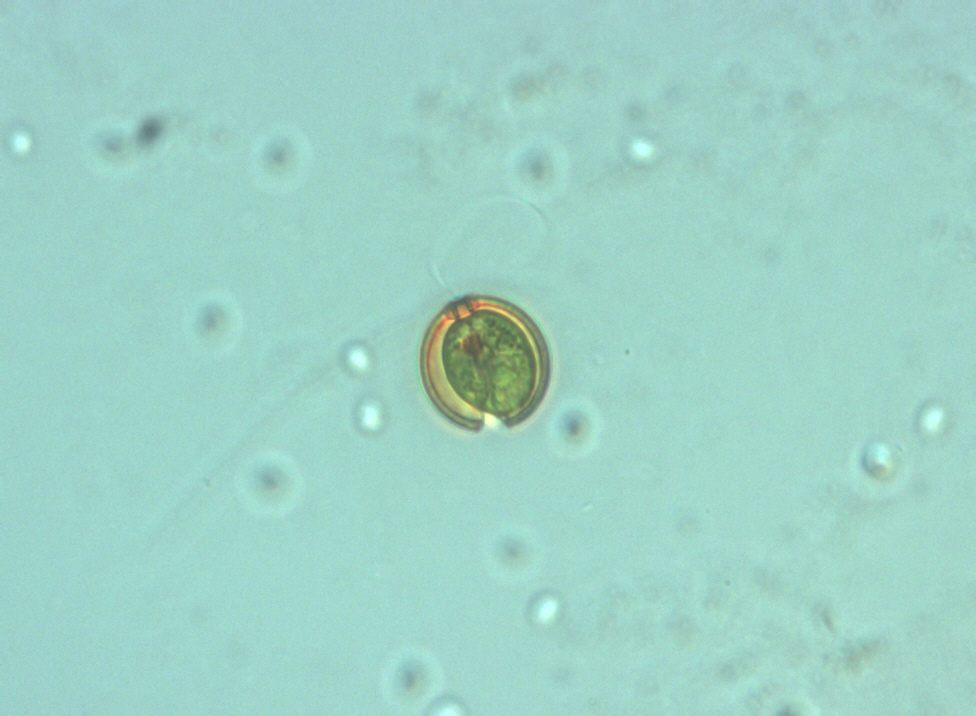 bičík
lorika
stigma
buňka
Trachelomonas sp.
© orig. Hájková L.
Skupina Chromalveolata
Dinophyta - obrněnky
Dinokaryon - spiralizované chromozomy ve většině buněčného cyklu
Mitoza mimojaderná
Kleptoplastidy (získané z vlastní kořisti)
Pulzující vakuoly
Chlorofyl a, c2
Diadinoxanthin
Mnohovrstevnatá théka - amfiesma
Celulózní deštičky
Dinosporin - pelikula
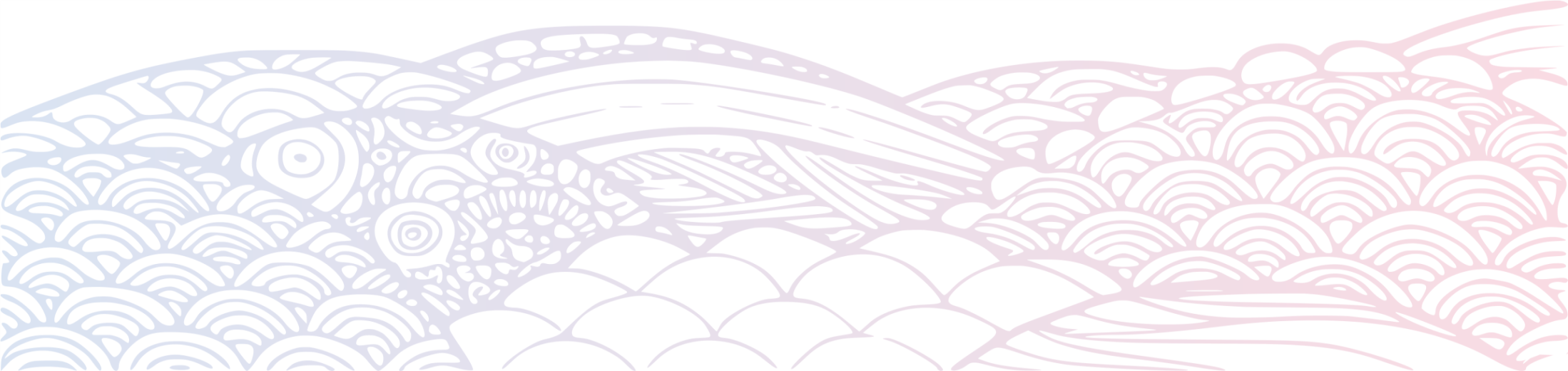 Dinophyta - obrněnky
Dinokontní buňky - bičíky vycházeií ze střední části těla
Epikonus, hypokonus
Desmokontní buňky - bičíky na apexu buňky
Trichocysty, mukocysty
Ocellus - vrstevnatá čočka, komůrka, kanálek, retinoid
Nepohlavní rozmnožování
Anizogamie, izogamie
Ekologie - převážně moře
Toxiny
Fagotrofie
Bioluminiscence (organela scintilon, luciferin, luciferáza)
Noctiluca miliaris
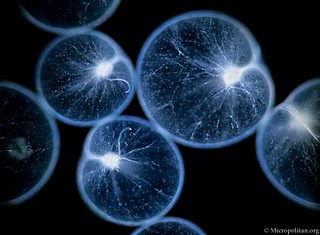 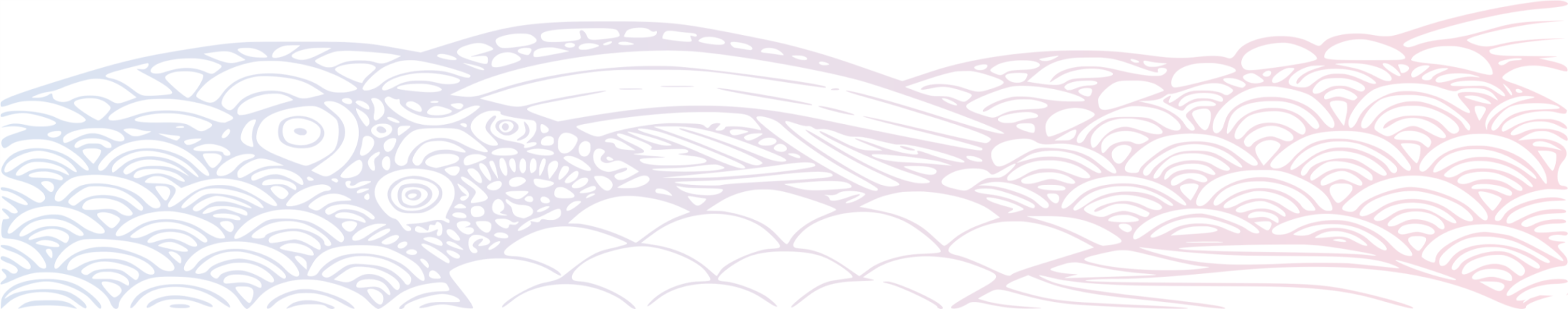 Gymnodinium sp.
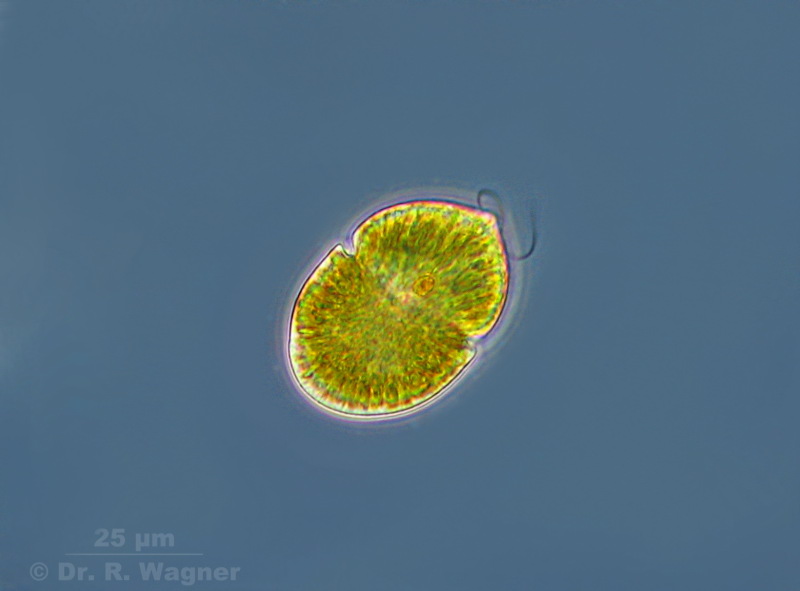 http://www.dr-ralf-wagner.de/Dinoflagellaten.html
Ceratium hirundinella
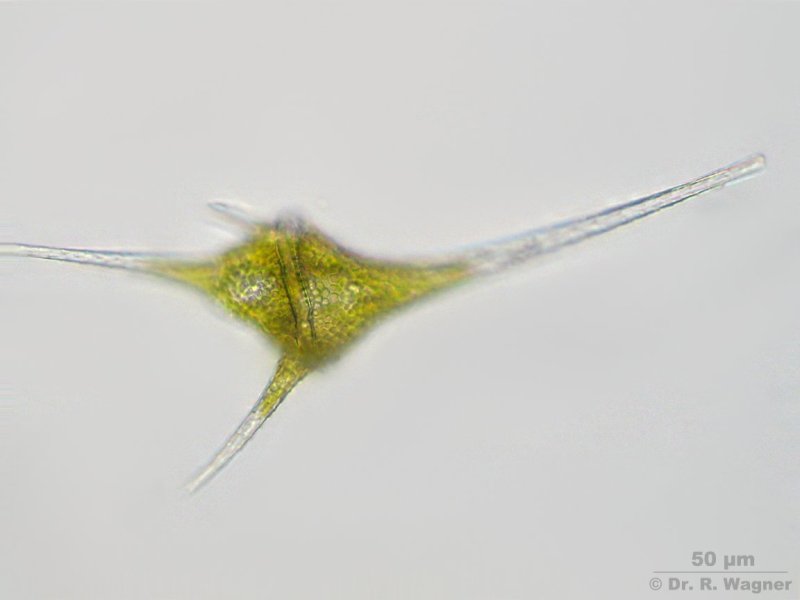 http://www.dr-ralf-wagner.de/Dinoflagellaten.html
Peridinium
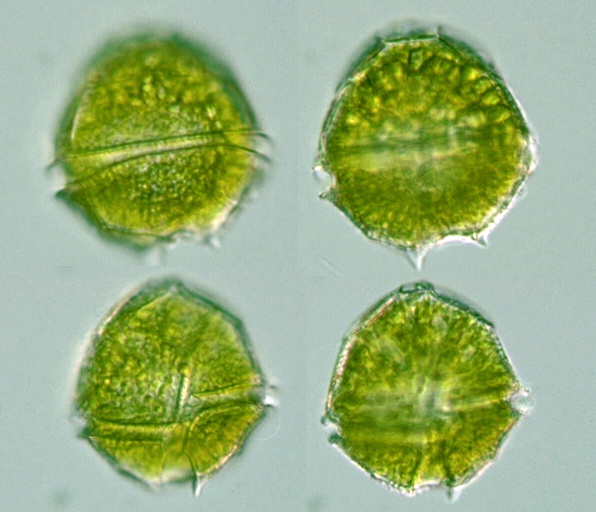 skupina Chromalveolata
Cryptophyta: skrytěnky
Chlorofyl a, c2,alloxanthin
Fykoerythrin nebo fykocyanin
Mastigonemy - trubicovité vlásky na bičíku
Periplast s destičkami
Ejektozomy - mrštné trichocysty
Škrob v cytoplazmě
Jícen s ejektozomy
2 bičíky
Delší: 2 řady mastigonem
Nepohlavní rozmnožování - schizotomie
Pohlavní rozmnožování - izogamie
Palmeloidní stadia
Plankton
Stenotermní vody
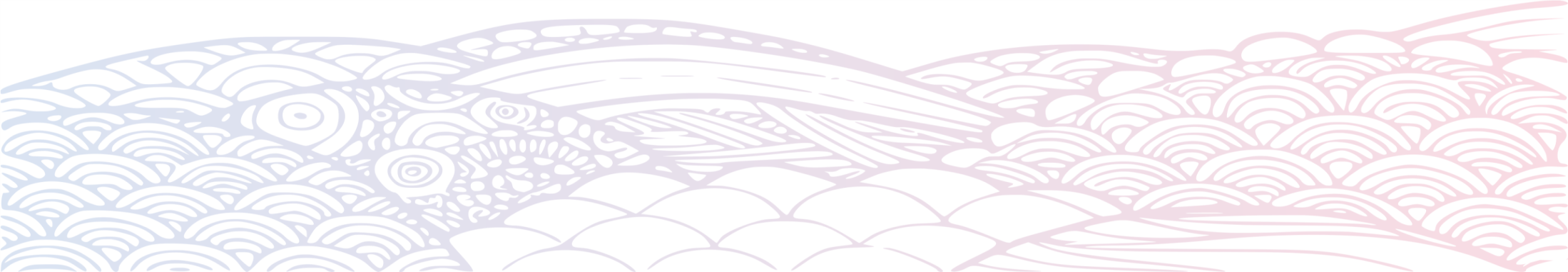 Cryptomonas ovata
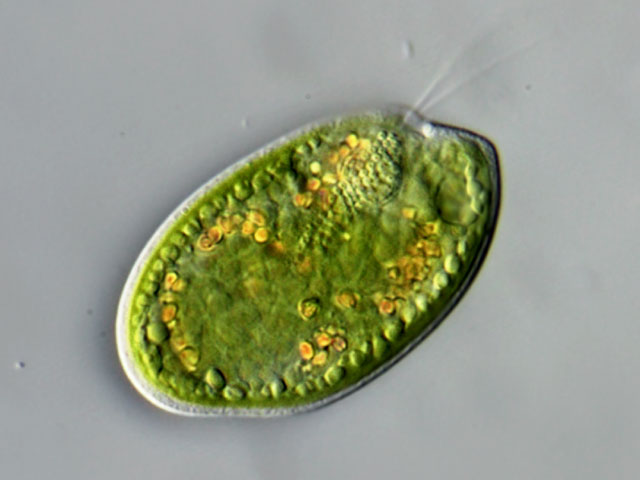 http://www.plingfactory.de/
Oddělení Heterokontophyta (Stramenopila)
Fotoautotrofní řasy
Pleuronematický bičík (pohybový)
Akronematický bičík
Chromatofory se 4 membránami
Chlorofyl a, c
Fukoxantin, vaucheriaxantin
Olej, polyfosfátová zrnka – volutin

Třídy: 
Bacillariophyceae
Chrysophyceae
Synurophyceae
Xanthophyceae
Phaeophyceae
Eustigmatophyceae
Chrysophyceae- zlativky
Bičíkovci
Chrysomonády/zlativky
Fotoreceptor
Protein retinal
Stigma v prohlubni pod povrchem chloroplastu
4 mikrotubulární kořeny
Fukoxantin
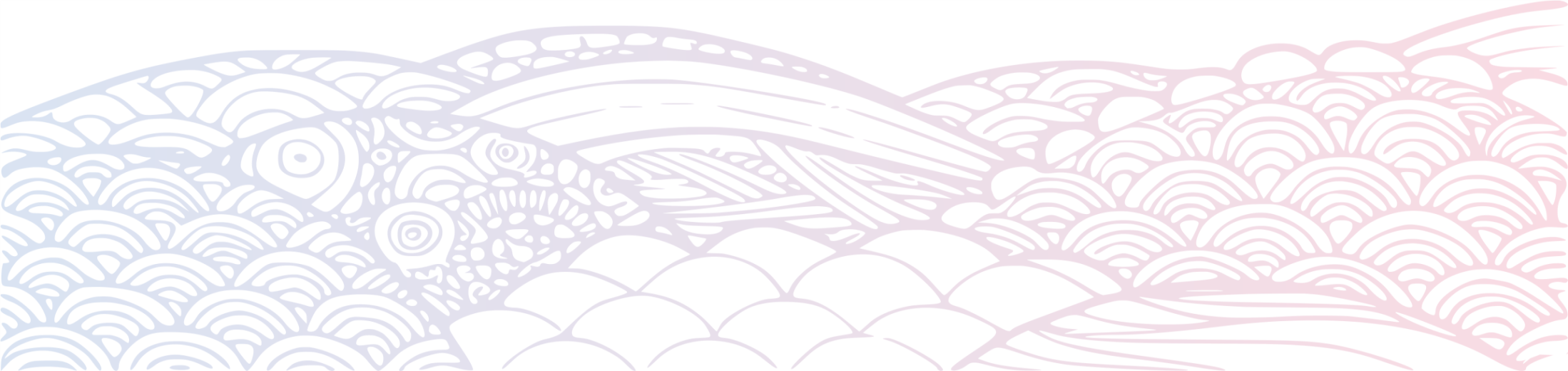 Chrysophyceae- zlativky
Pulzující vakuoly (v hypotonickém prostředí)
Mukocysty, diskobolocysty
Lorika - celulóza, chitin, křemité šupiny
Stomatocysty: odpočívající stádia
Hologamie - pohlavní proces
Mixotrofie: i druhy s chloroplasty získávají z organické hmoty dusík a uhlík
Auxotrofie: závislost na příjmu vitamínů z okolí
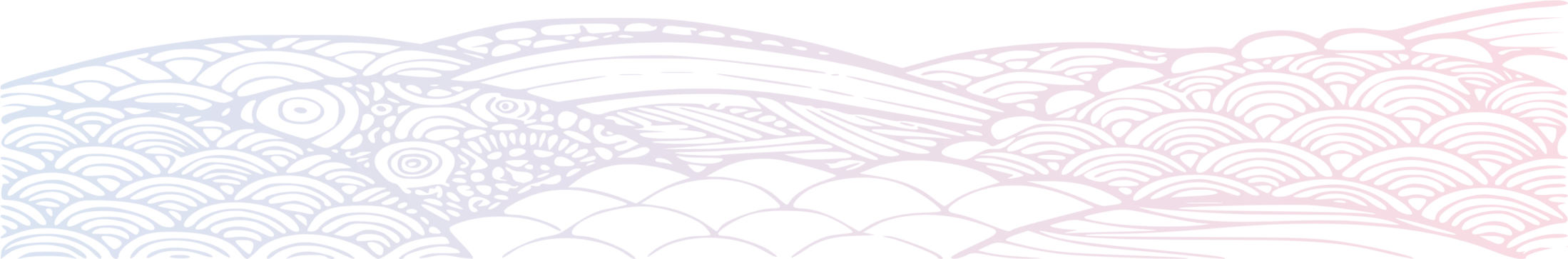 Odd.: Heterokontophyta Třída: Chrysophyceae Řád: Chromulinales
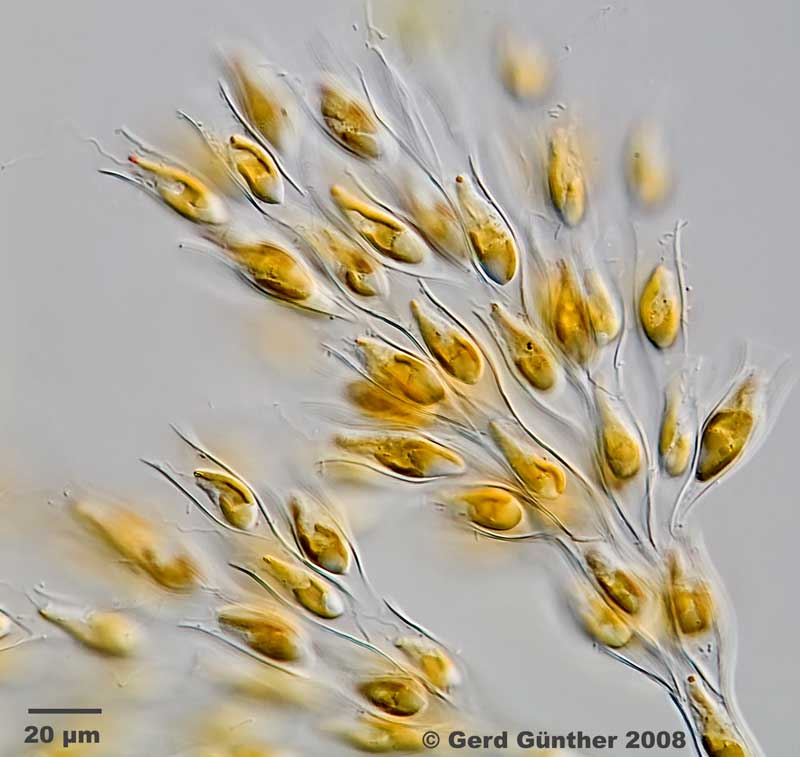 Dinobryon sp.
http://www.mikroskopie.de/
Odd.: Heterokontophyta Třída: Chrysophyceae Řád: Hydrurales
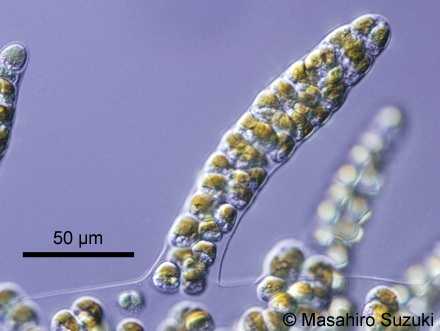 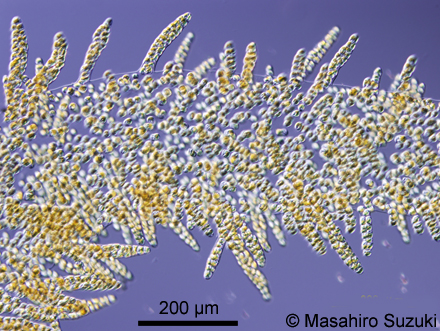 Hydrurus foetidus
Synurophyceae
Povrch delšího bičíku - šupiny
Fotoreceptor na bázi bičíku (ztlustlina)
Kinetozomy jsou rovnoběžné, 2 mikrotubulární kořeny
Chlorofyl a, c, fukoxantin
Pulzující vakuoly v zadní části buňky
Fotoautotrofie
Jenom sladkovodní druhy
Oligotrofní vody
Křemité šupiny - taxonomie (SEM)
Vyhraněná autekologie druhů
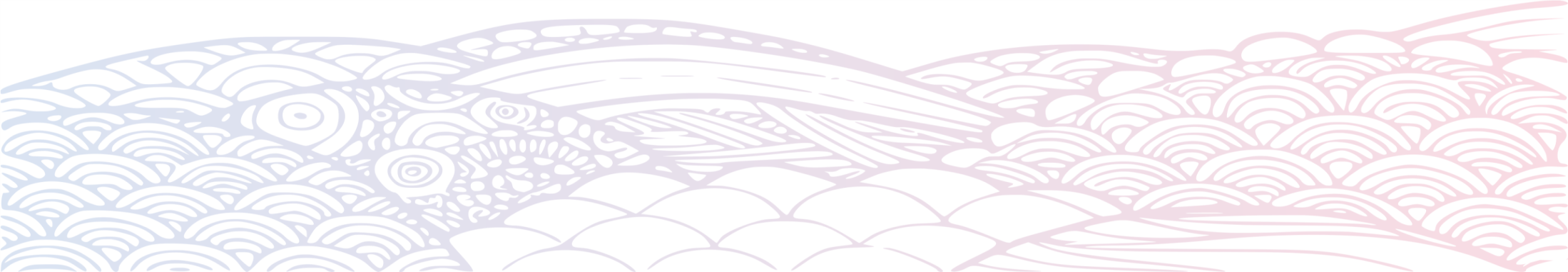 Odd.: Heterokontophyta Třída: Synurophyceae Řád: Synurales
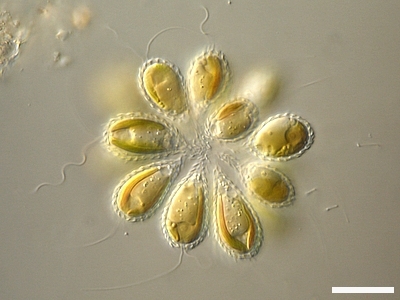 Synura sp.
http://pinkava.asu.edu
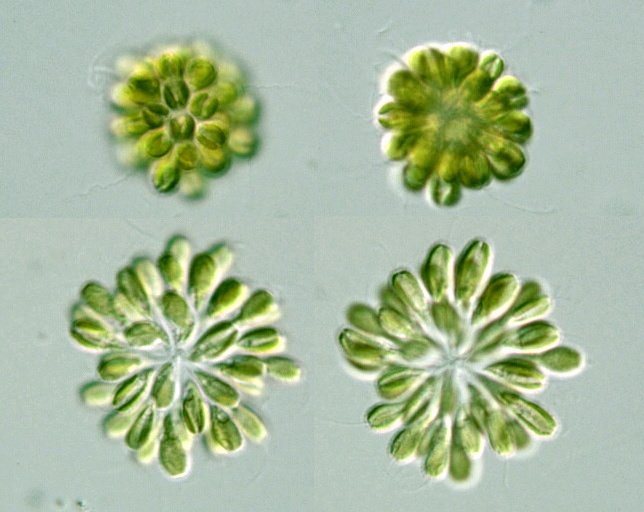 http://protist.i.hosei.ac.jp
Mallomonas sp.
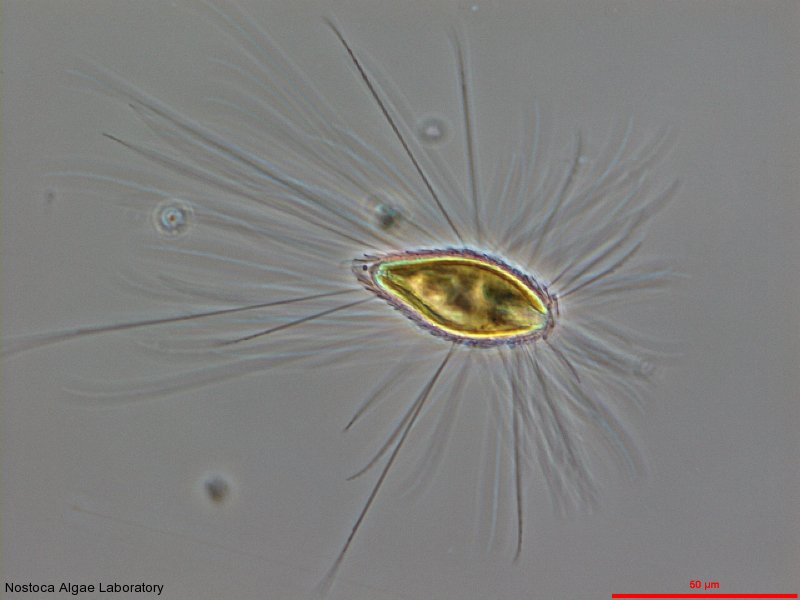 Xanthophyceae
Monadoidní až sifonální organizační stupeň
Terčovité chloroplasty
Chlorofyly a, c1, c2, Xantofyly (chybí fukoxantin)
Nahé pyrenoidy
Zásobní látka olej
Dvoudílná buněčná stěna 
Heterokontní
Nepohlavní rozmnožování - zoospory, synzoospory, aplanospory
Vývojový paralelizmus
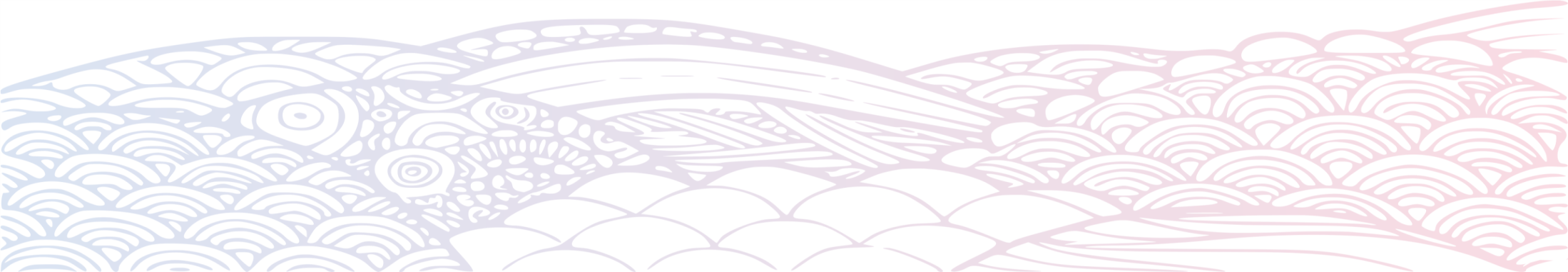 Tribonema sp.
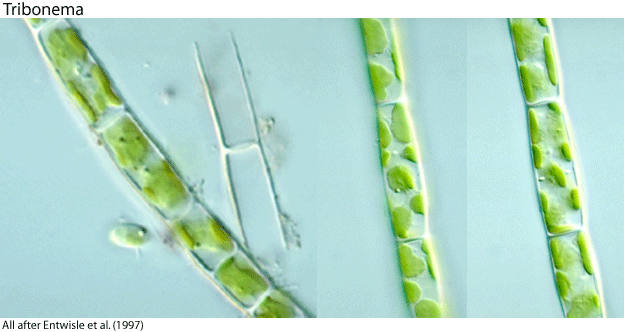 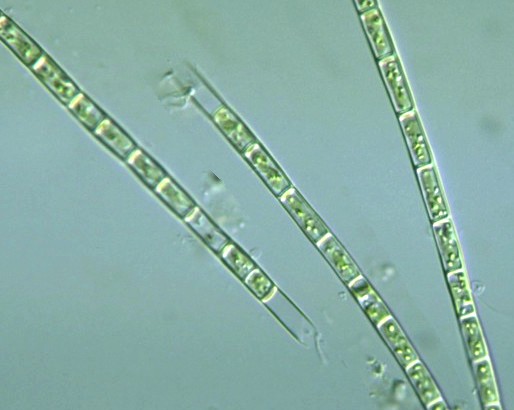 http://protist.i.hosei.ac.jp
Heterococcus sp.
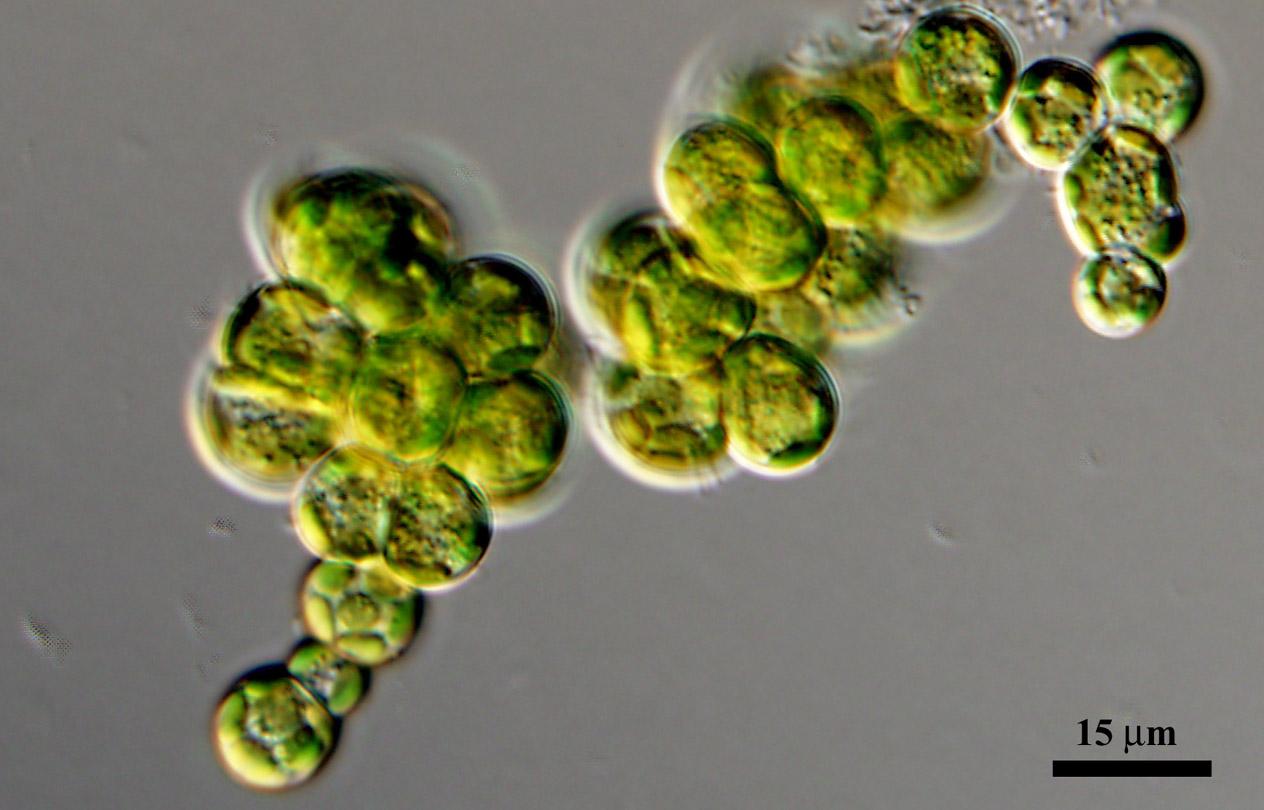 http://ccala.butbn.cas.cz
Vaucheria sp.
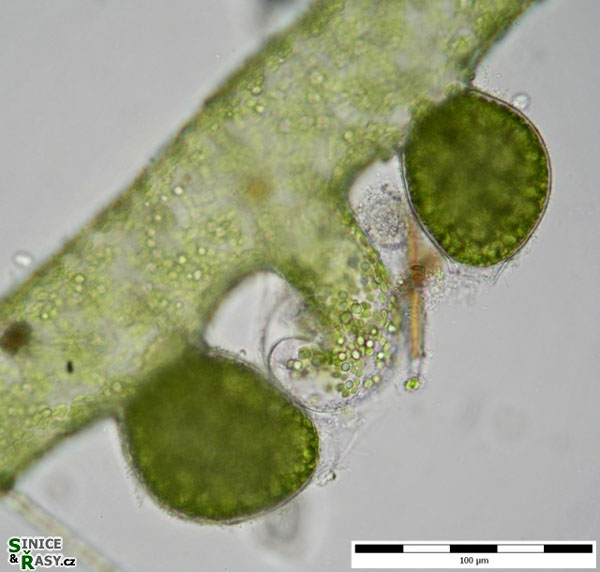 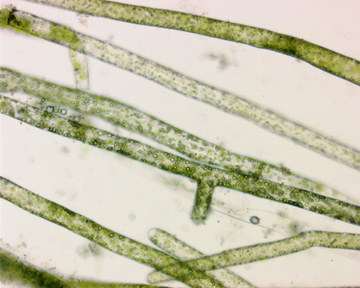 http://fmp.conncoll.edu
Phaeophyceae
Hnědé řasy (chaluhy)
Mořská makrofyta
Sladkovodní rody Lithoderma, Bodanella
Stichoblast – stélka (fyloidy, kauloid, rhizoidy)
Diferencovaná pletiva (krycí, asimilační a mechanické)
Plynové měchýřky
Chlorofyly a, c1,c2,c3
Fukoxantin, violaxantin
Nahý pyrenoid
Laminaran, manitol, olej
Fysody (vakuoly obsahující baktericidní fenol fukosan)
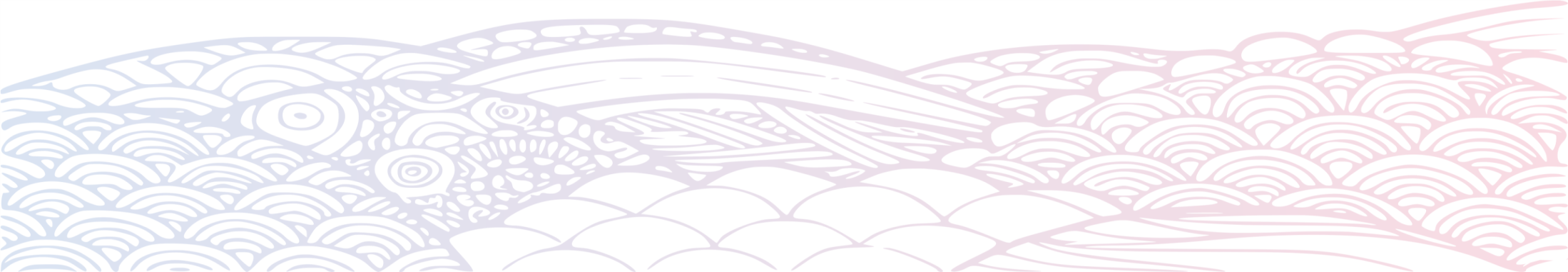 Laminaria sp.
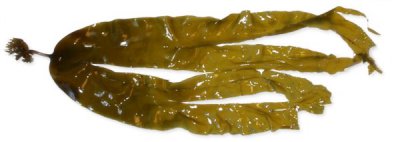 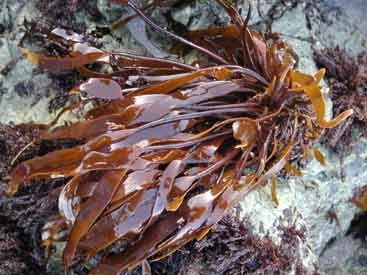 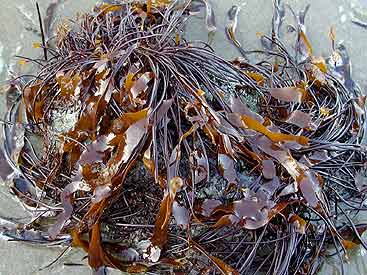 http://www.solpugid.com
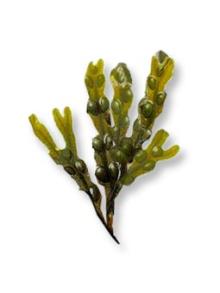 Fucus vesiculosus
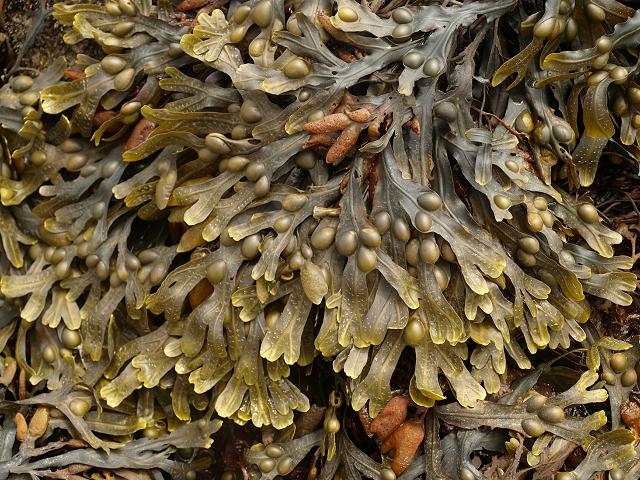 http://www.aphotomarine.com
Sargassum sp.
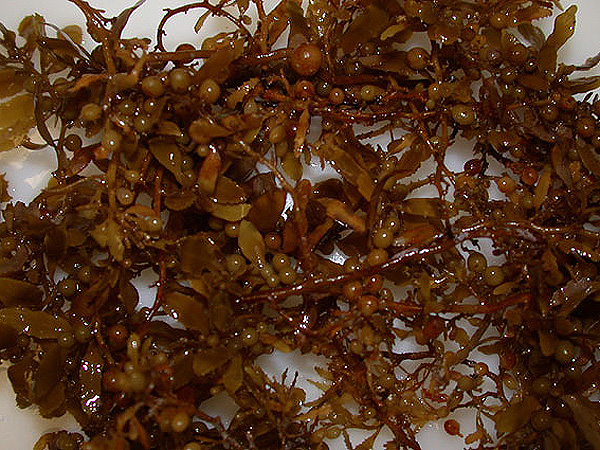 http://oceanexplorer.noaa.gov
Bacillariophyceae - Rozsivky
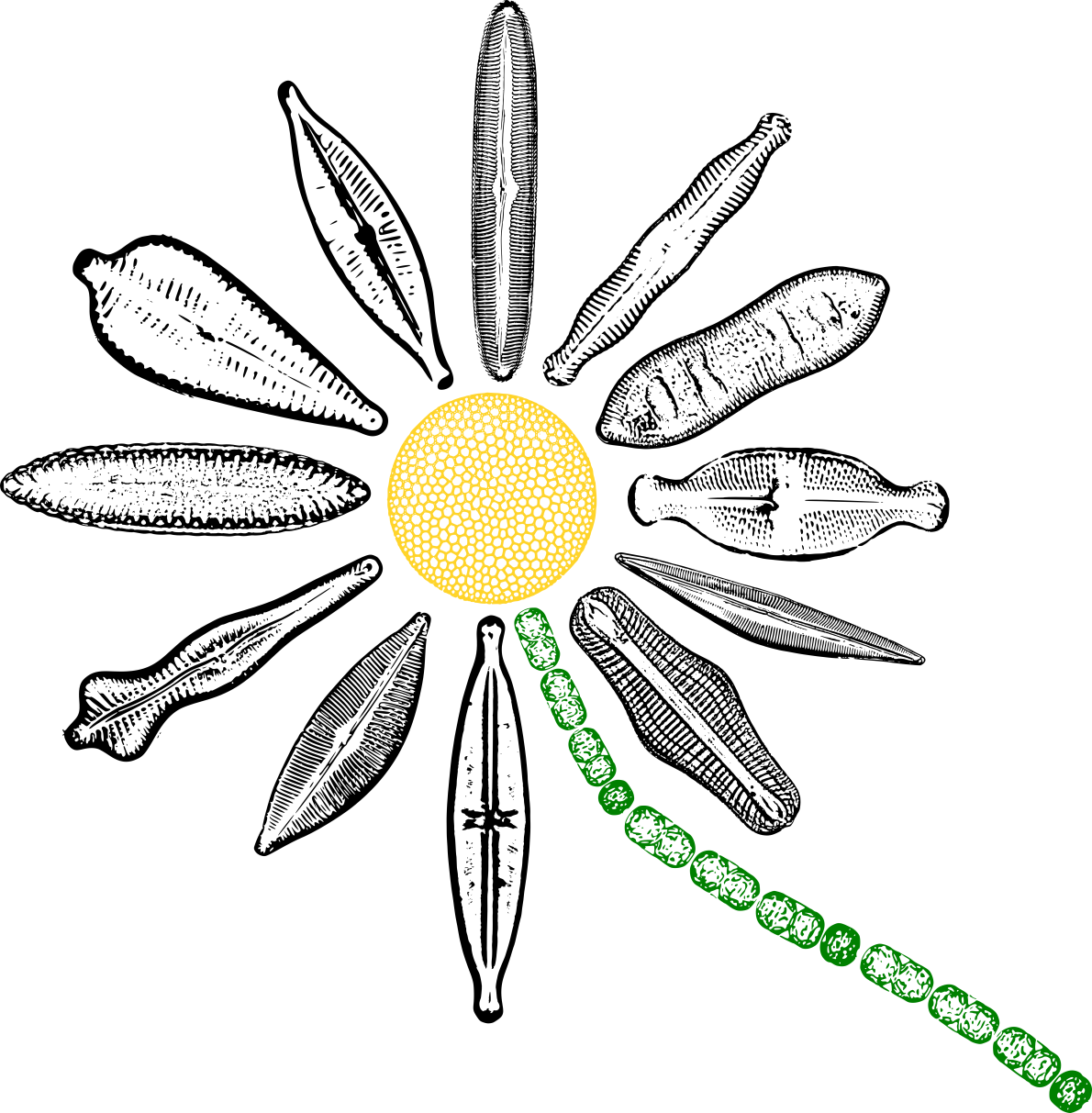 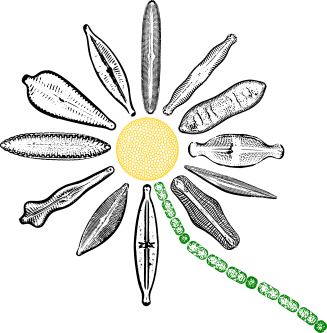 Obecná charakteristika
Jednobuněčné
Převážně vodní
Žijící jednotlivě či v koloniích
Dvoudílná křemitá frustula
Diatotepin
Vychytávání kyseliny křemičité z prostředí, ukládání v SDV
Polymer SiO2
Hnědé chloroplasty
Chlorofyly a, c1,c2,c3
Xanthofyly - fukoxantin, diatoxantin, diadinoxantin
Volutin, chrysolaminaran, olej (vznik ropy)
Diktyozomy –produkce slizu a polysacharidů
Pleuronematický bičík - gamety
Auxospora – zygota
Otevřená mitóza
Diplontní životní cyklus
Klidová stádia 
Diatomit (křemelina)
+          Rozmnožování
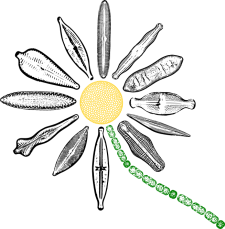 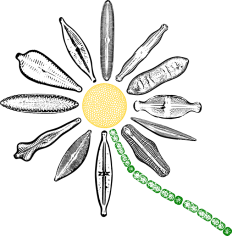 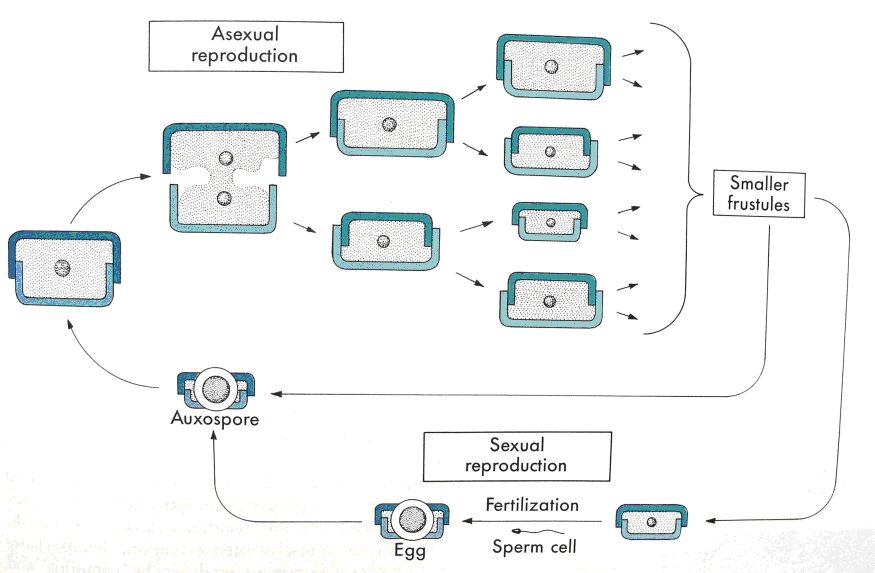 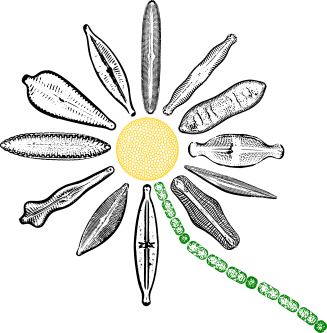 Rozsivky bez raphe
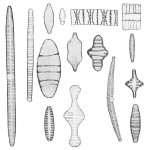 Valvy dvoustraně souměrné
Nemají raphe (postrádají aktivní pohyb)
Občas mají rimoportuly (diagnostický znak)
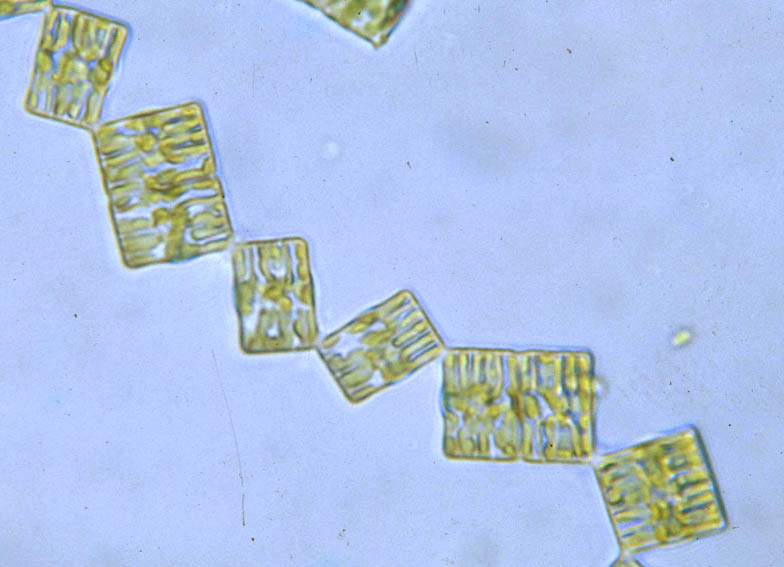 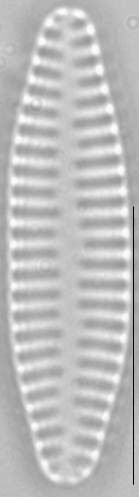 Tabellaria sp.
Staurosira construens var. venter
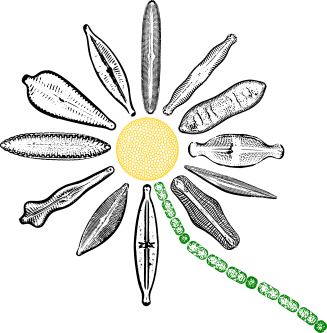 Rozsivky s raphe na jedné valvě
Redukce raphe na jedné valvě, vyplněno křemíkem (pseudoraphe)
 Odlišná striace na valvě s raphe a bez raphe
 Bilaterálně symetrické

 Řád Achnanthales
	 Achnanthes
 	 Cocconeis
 	 Psammothidium
 	 Planothidium
 	 Karayevia
	 Lemnicola
	 Achnanthidium
 	 Eucocconeis
Psammothidium curtissimum
heterovalvární
Achnanthes coarctata
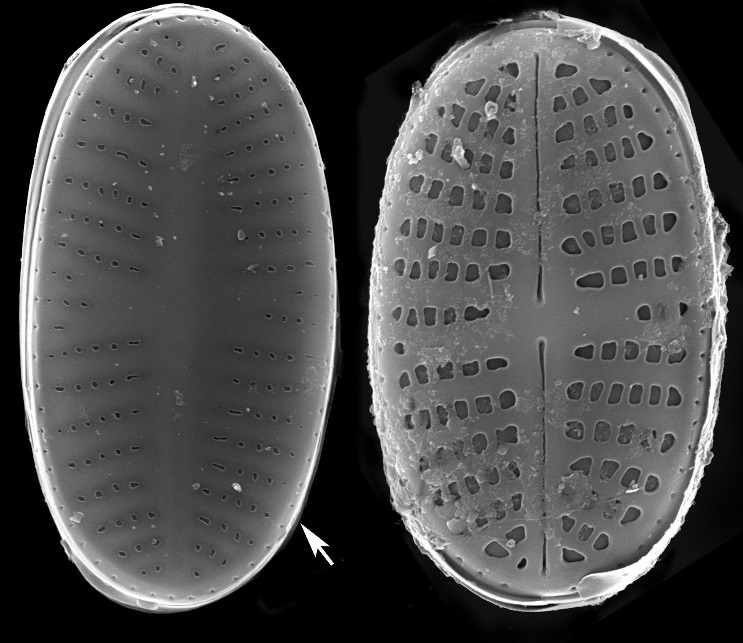 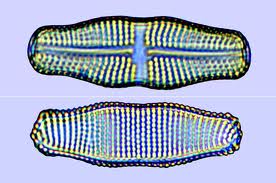 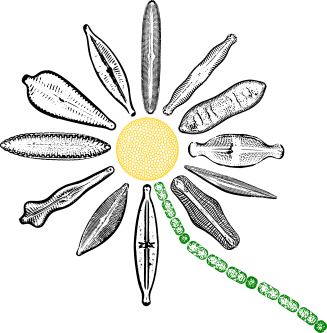 Rozsivky s raphe na obou valvách
Valvy bilaterálně symetrické
Raphe vyvinuto na obou valvách
Buňky mohou být velmi pohyblivé
Tato skupina má největší diverzitu mezi sladkovodními rozsivkami
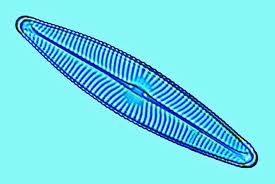 Navicula lanceolata
Rozsivky s kanálkovou raphe
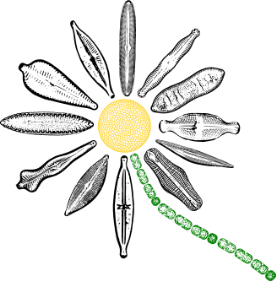 Rhopalodiales
Bacillariales
Surirellales
Kanálková raphe: štěrbina, pod níž probíhá trubice překlenutá křemitými můstky (fibuly). Trubice je spojena s vnitřním prostorem buňky otvory (portuly). Kanálková raphe bývá uložena blízko okraje valvy.
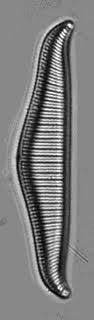 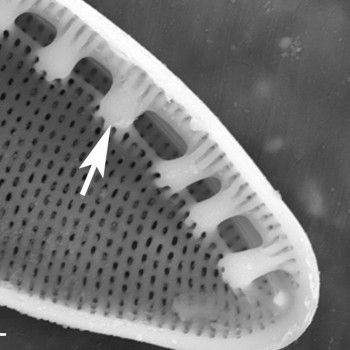 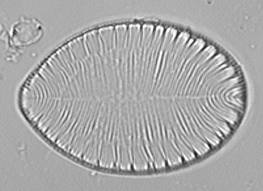 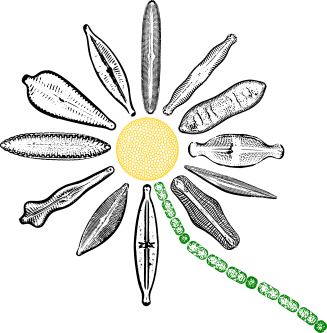 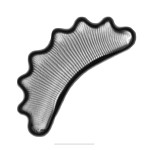 Eunotiales
Raphe velmi redukované, nízká motilita
Raphe na boku
Na valvách mohou být rimoportuly
Malá skupina, acidobionti
Eunotia
Actinella
Semiorbis
Peronia
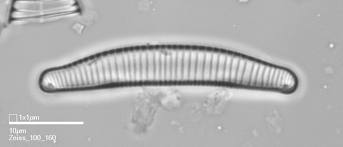 Eunotia fallax
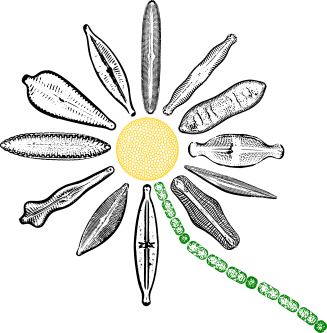 Cymbelloidní rozsivky
Asymetrické k apikální ose
Amphora
Cymbella
Cymbopleura
Encyonema
Encyonopsis
Reimeria
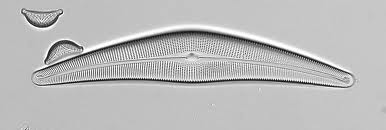 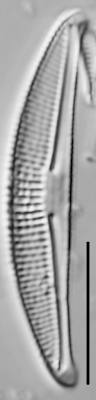 Amphora veneta
Cymbella lanceolata
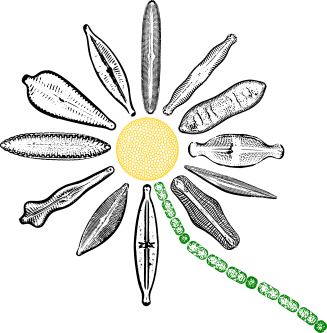 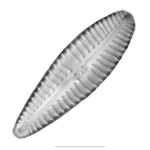 Gomphoidní rozsivky- asymetrické
Valvy jsou asymetrické k transapikální ose, symetrické k apikální ose
Tvar frustuly klavátní (heteropolární)
Z pleurálního pohledu klínovitý tvar
Výrazné koncové pole (tvorba stopek)
Různé ekologické nároky druhů
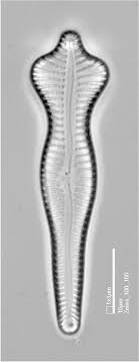 Gomphonema acuminatum
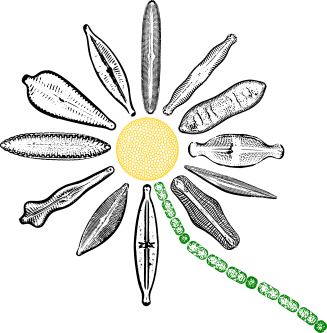 Didymosphenia
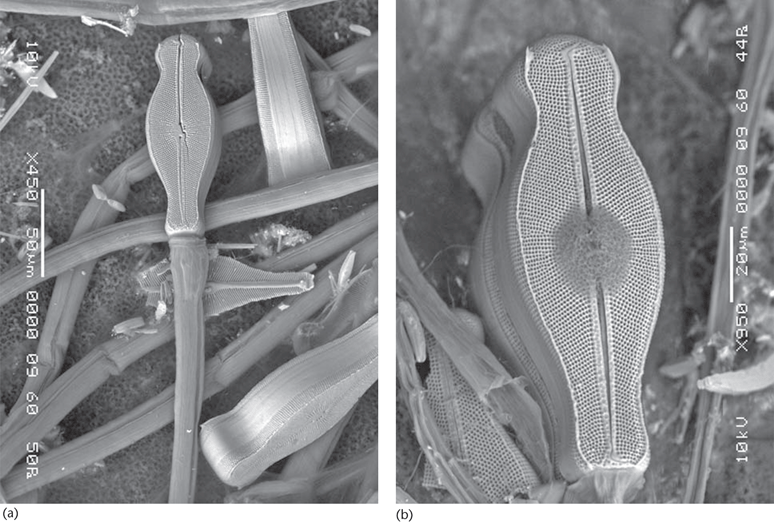 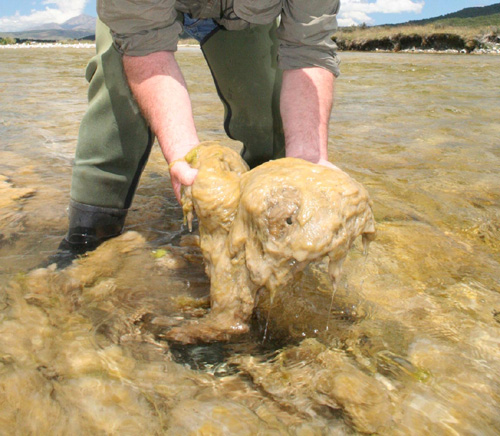 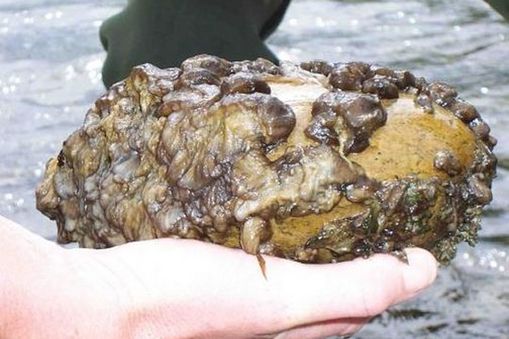 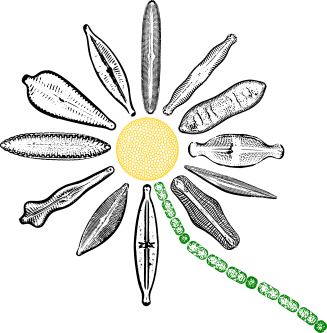 Centrické rozsivky
Valvy s radiální symetrií (většinou)
Frustuly bez raphe, buňky se aktivně nepohybují
Frustuly mohou mít fultoportuly a rimoportuly
Pohlavní rozmnožování je oogamie
Cyclotella meneghiniana
Puncticulata praetermissa
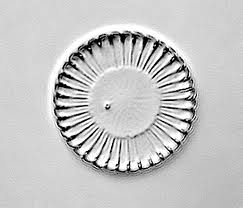 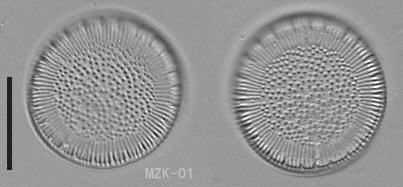 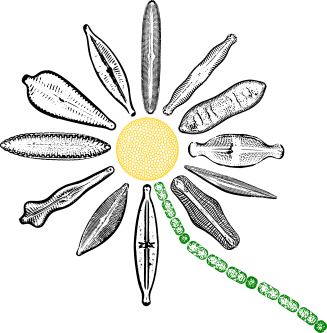 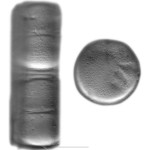 Melosira
Pleura hodně prodloužená
Tvoří kolonie, téměř vždy je najdeme v pleurálním pohledu
Bez ornamentace
Bez trnů
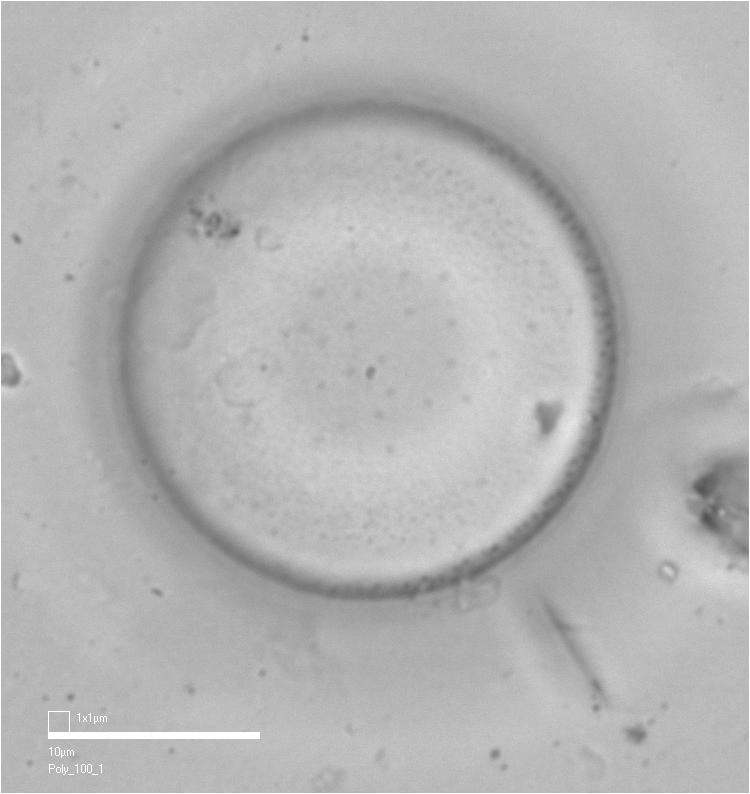 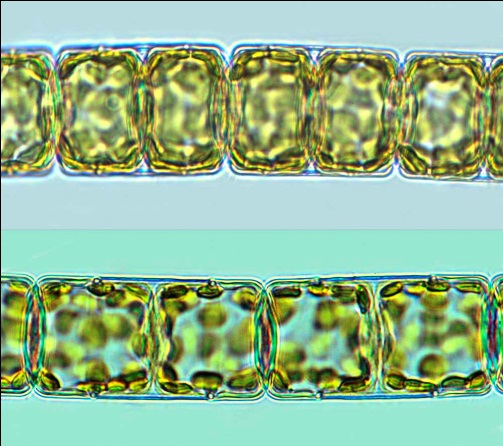 Melosira varians
Ekologie
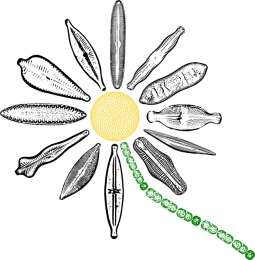 Jedna z hlavních akvatických fotosyntetických skupin
Důležitá součást globální primární produkce
Mořské i sladkovodní (centrické-převážně mořské, ve sladkých vodách planktonní, penátní často sladkovodní a přisedlé)
Plankton
Bentos
Perifyton
Mohou žít epizoicky (velryby) i endozoicky (dírkonoši)
Jarní a podzimní vrchol ve sladkých vodách
Ekologické nároky mnohdy druhově specifické (biomonitoring)
Pevnost schránky- zachování v sedimentech
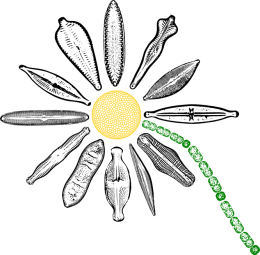 Ekologie
Vodní květ (sinice) x vegetační zákal (zlativky, rozsivky)

Bentos
Rozsivky jsou nejčastěji přichyceny k substrátu pomocí slizu
Způsoby přichycení k substrátu:
Celou plochou: Cocconeis
Jedním koncem: Fragilaria
Slizové stopky: Gomphonema
Slizové trubice: Encyonema
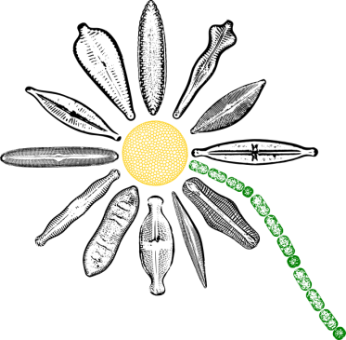 Význam rozsivek
Biomonitoring
Biopaliva
Forenzní diatomologie
Testování optických mikroskopů
Diatomit
Výzkum klimatických změn
Paleoekologické rekonstrukce
Detektory těžkých kovů a radiace 






Podílí se min. 20% na veškerém objemu C fixovaného během fotosyntézy (více než deštné pralesy)




Rozsivkám vděčíme za náš každý pátý vdech…
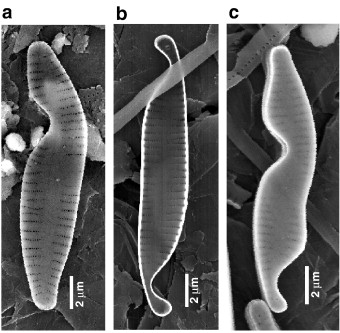 Praktické využití
Paleolimnologie: zjišťování subrecentní flóry, vývoje eutrofizace, acidifikace, globálního oteplování

Křemelina (diatomit): tepelně izolační materiál, filtrace, absorpční materiál, plnidlo

Diatomit + nitroglycerin= dynamit 

Potravinářský průmysl: zdroj betakarotenu

Farmaceutický průmysl: prášek proti střevním parazitům

Nanotechnologie
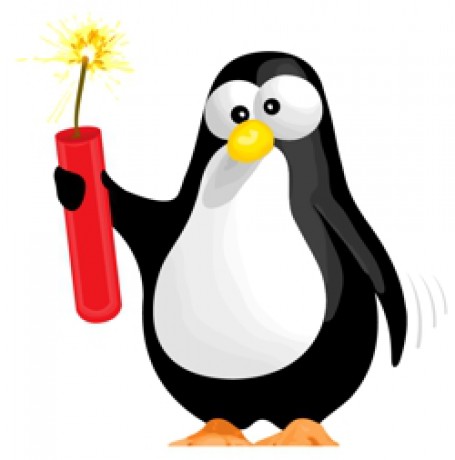 Říše Plantae
Převážně fotoautotrofní organismy
Podříše Biliphytae:
      fykoerytrin, fykocyanin, škrob v plazmě
Podříše Viridiplantae:
     chlorofyl a,b; srostlé tylakoidy
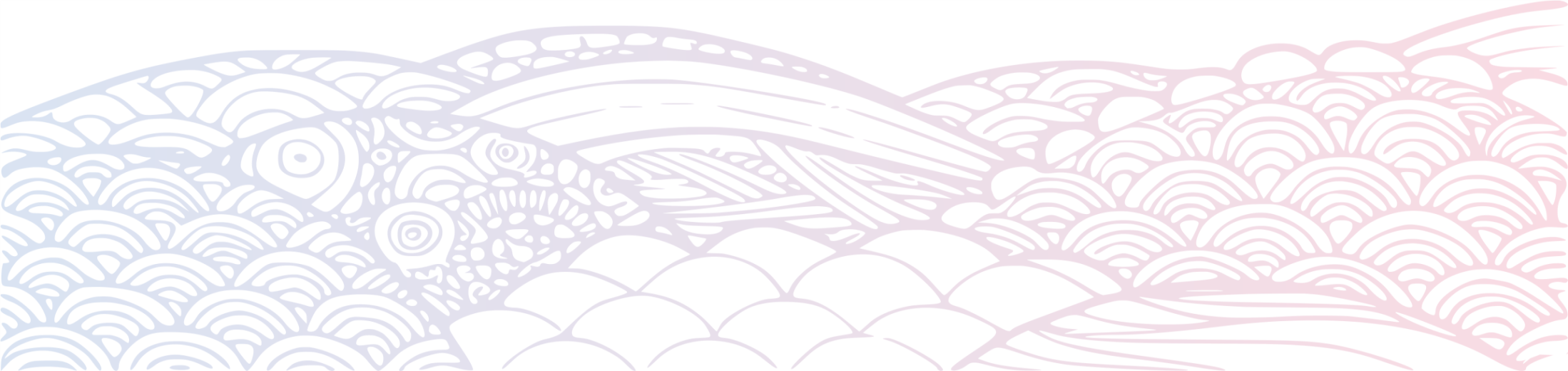 Přehled systému říše Plantae
Podříše Biliphytae
Odd. Glaucophyta
Odd. Rhodophyta

Podříše Viridiplantae
Vývojová linie Chlorophytae
Odd. Chlorophyta
Vývojová linie Streptophytae
Odd. Charophyta
Odd. Anthocerotophyta
Odd. Marchantiophyta
Odd. Bryophyta
Odd. Cormophyta
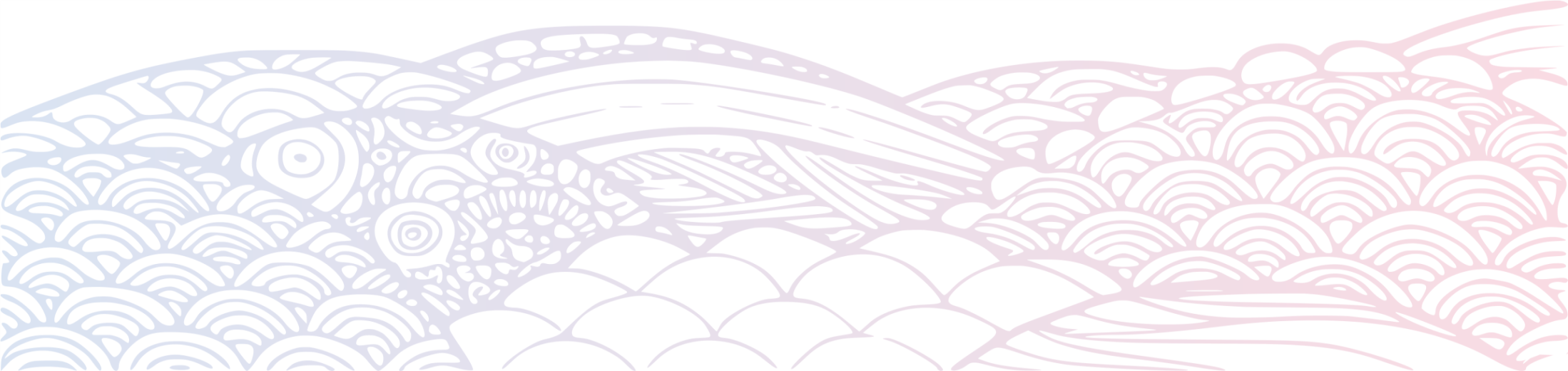 Glaucophyta
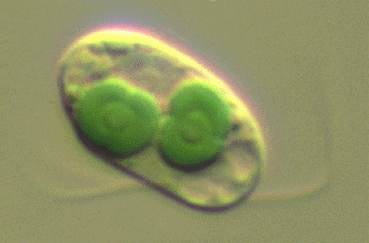 Cyanely 
Sladkovodní bičíkovci
Rozmnožování: autospory, zoospory
18 S rRNA – monofyletické, příbuzné s Cryptophyta a Rhodophyta
Cyanophora paradoxa - plankton
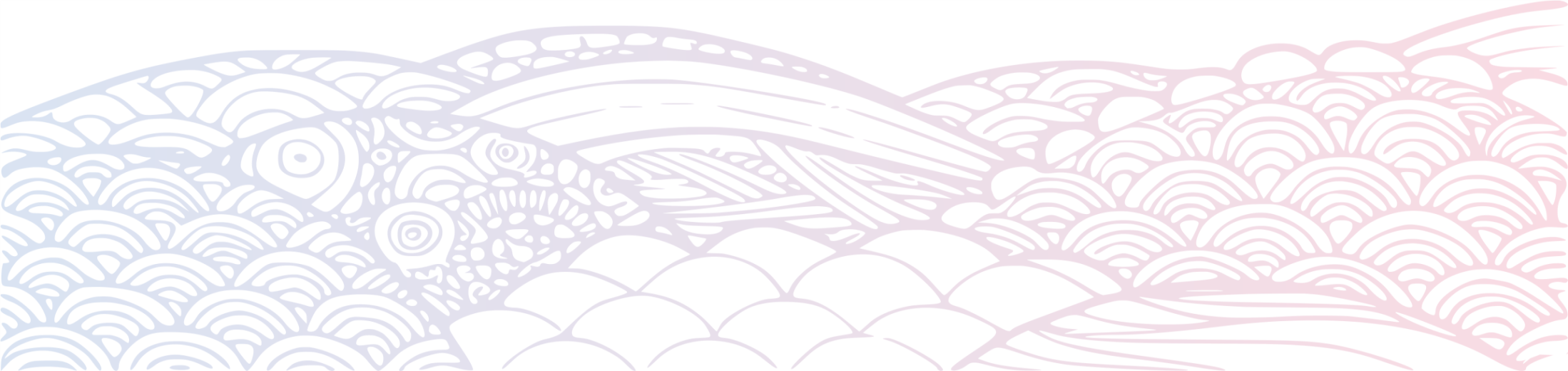 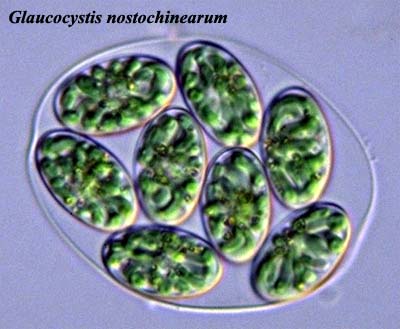 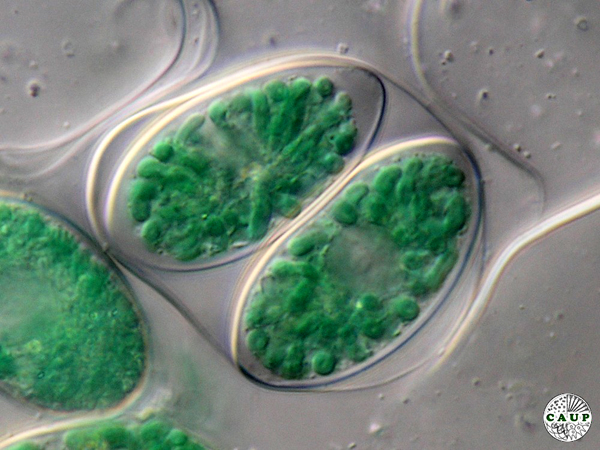 Prymnesiophyta (Haptophyta)
Obrovský globální význam v koloběhu uhlíku a síry
Oligotrofní subtropická moře
Emiliania huxleyi (tvoří bílý zákal v mořích- white water)
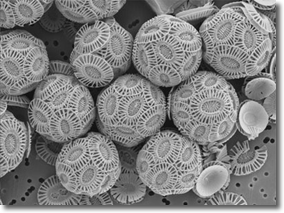 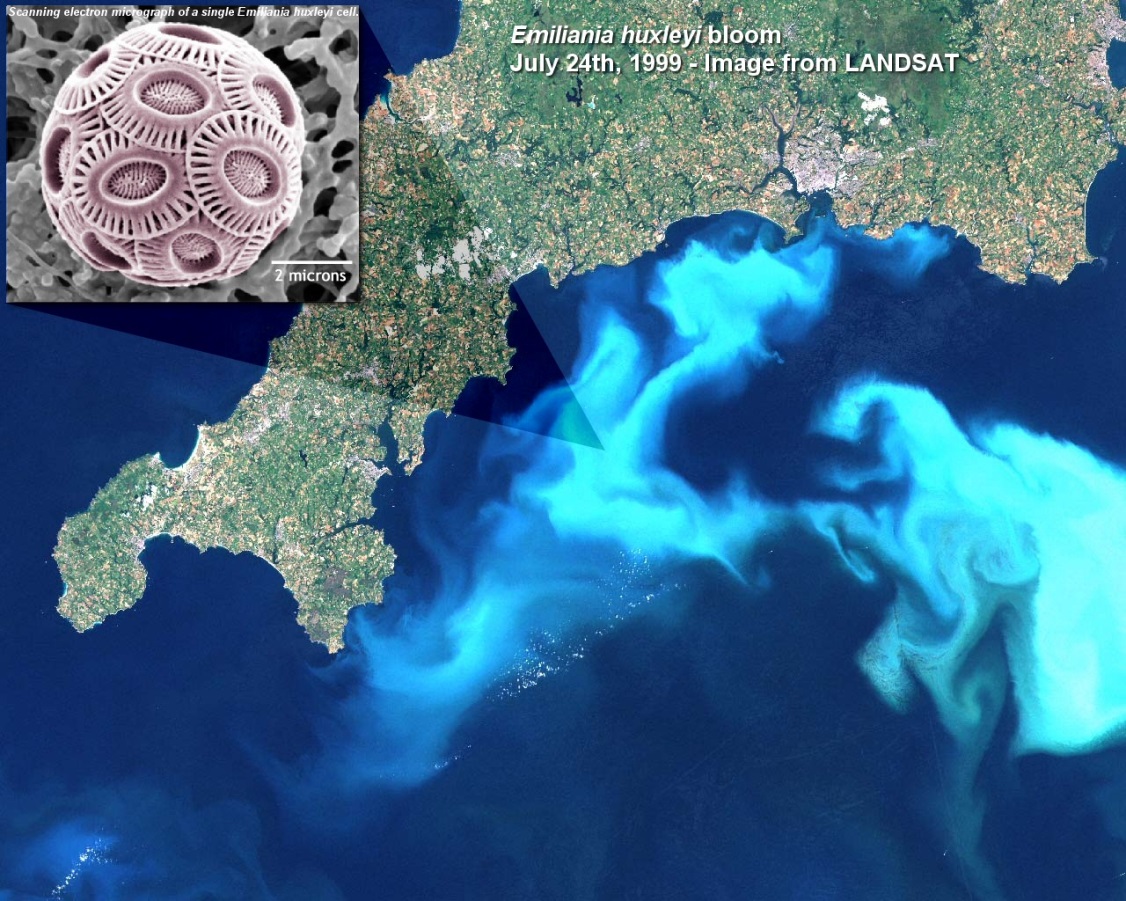 Rhodophyta
Buněčná stěna - polygalaktany (agar, karagen) 
Kalcifikace buněčné stěny
Rhodomorfin - glykoprotein
Chlorofyl a, d
Chloroplasty mají dvě obalné membrány
Zeaxantin, lutein, karoteny
Thylakoidy nesrůstají
Thylakoidy-fykobilizomy- fykobiliproteiny (c-fykocyanin, allofykocyanin, r-fykocyanin, r-fykoerythrin)
Florideový škrob (v plazmě)
Floridozid - sacharid, osmoregulace
Sekundární metabolity
Žádné bičíky!
Potravinářský, farmaceutický průmysl
Ekologie
Tropická moře, mangrove, sladké čisté vody i polární oblasti
U nás ohrožená skupina
Některé druhy endolitické, aerofytické, epifytické nebo parazitické
Často kalcifikované
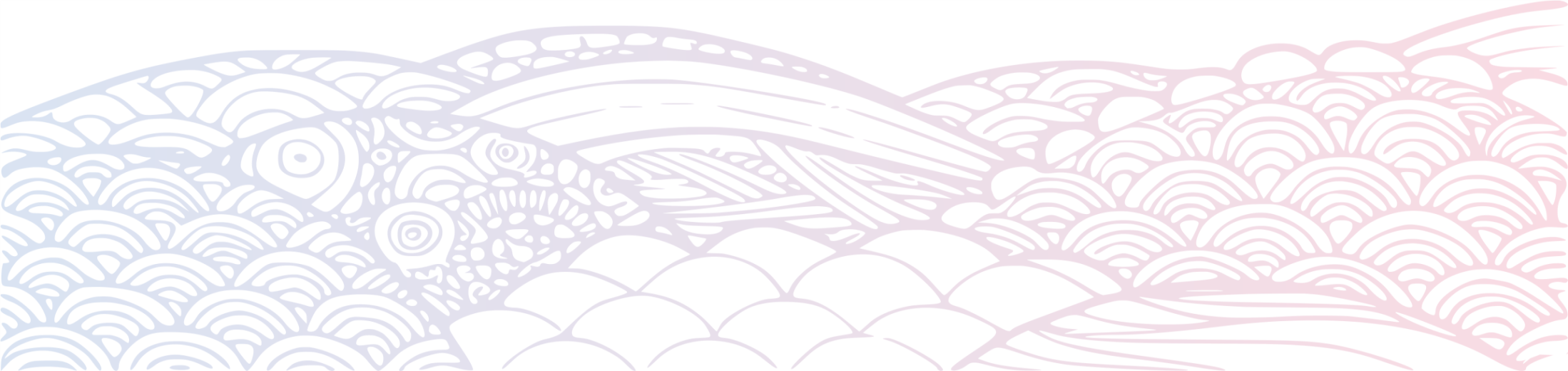 Porphyridium cruentum
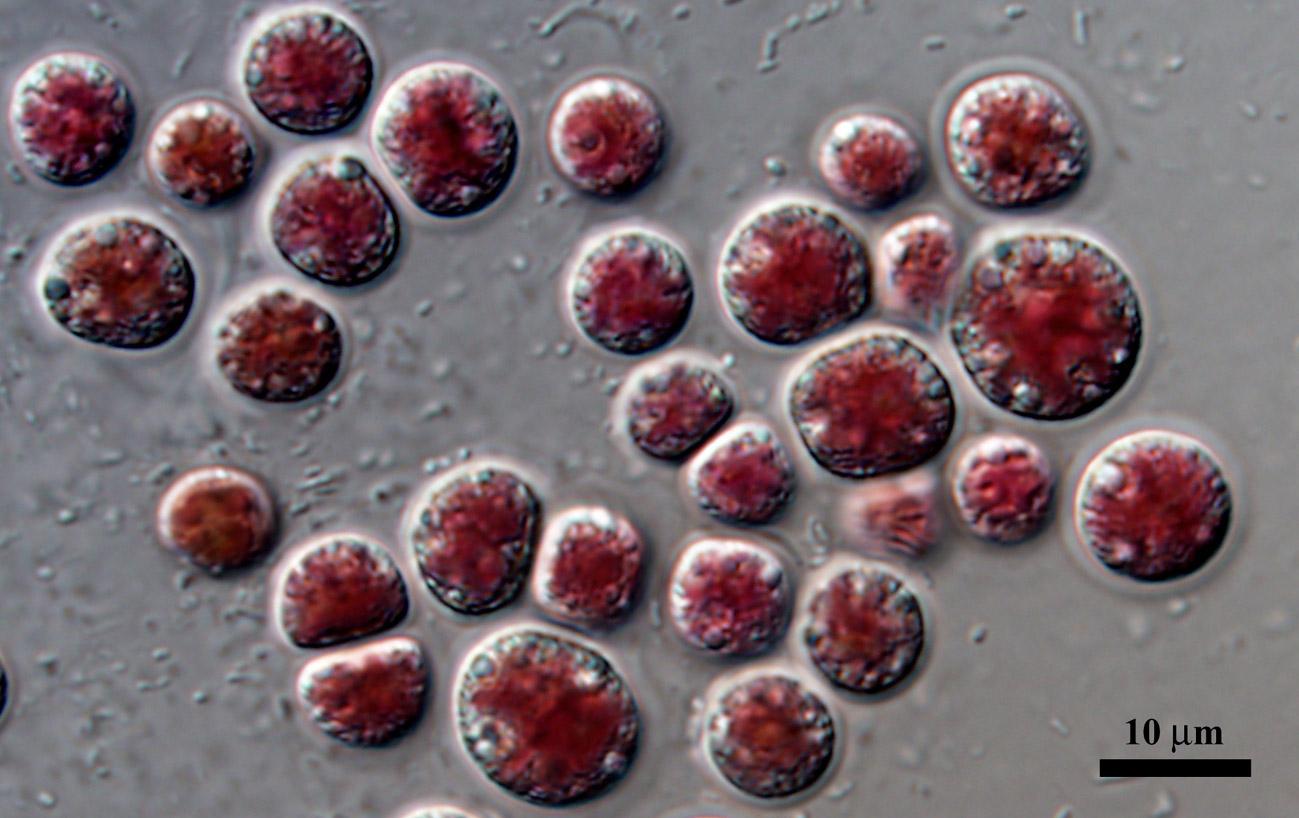 http://ccala.butbn.cas.cz
http://ccala.butbn.cas.cz
Batrachospermum sp.
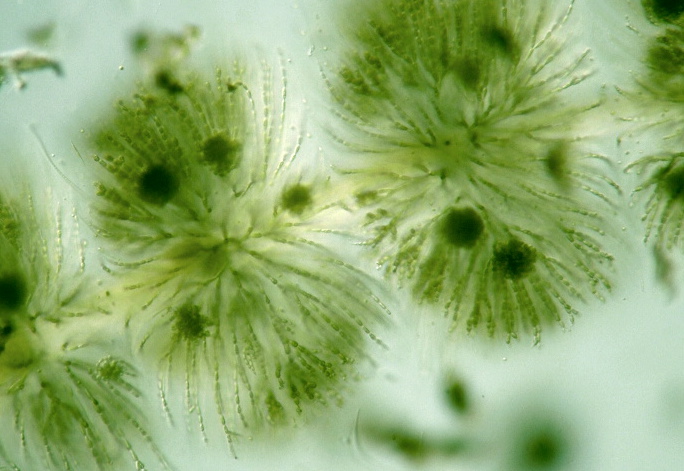 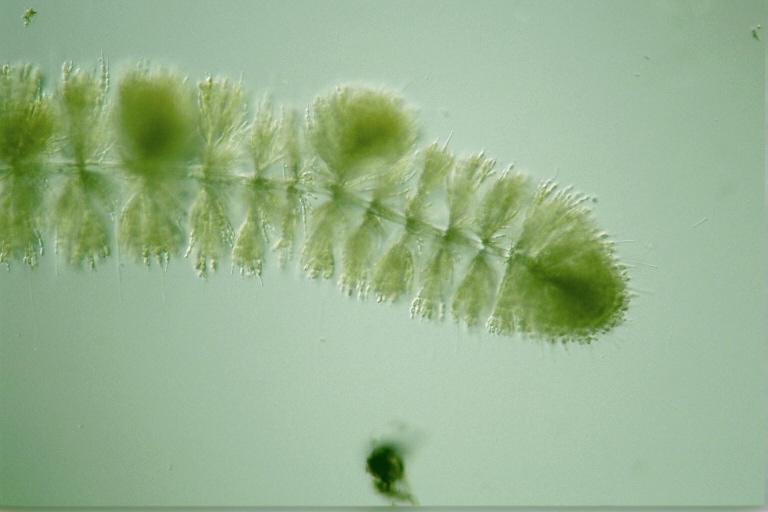 http://protist.i.hosei.ac.jpg
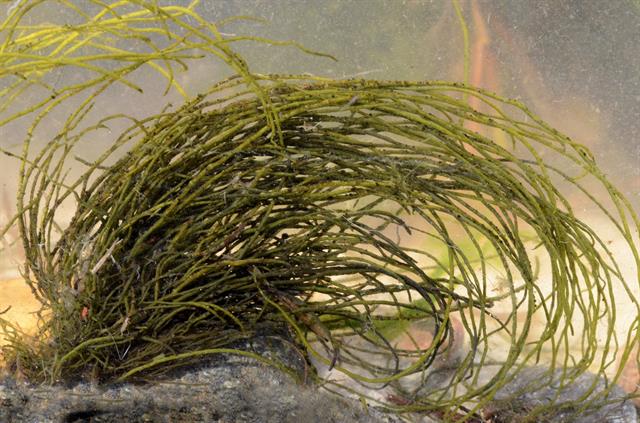 Lemanea sp.
http://cfb.unh.edu
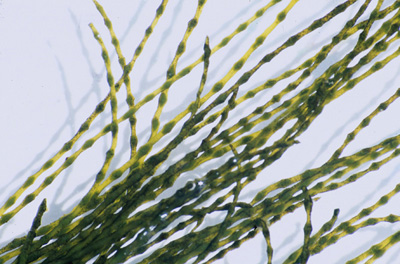 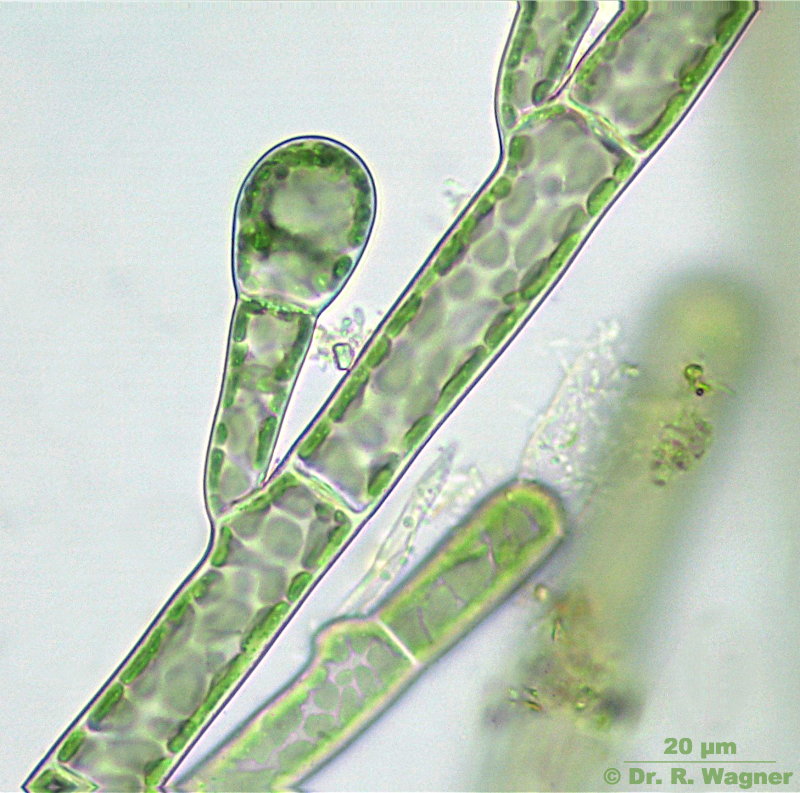 Audouinella sp.
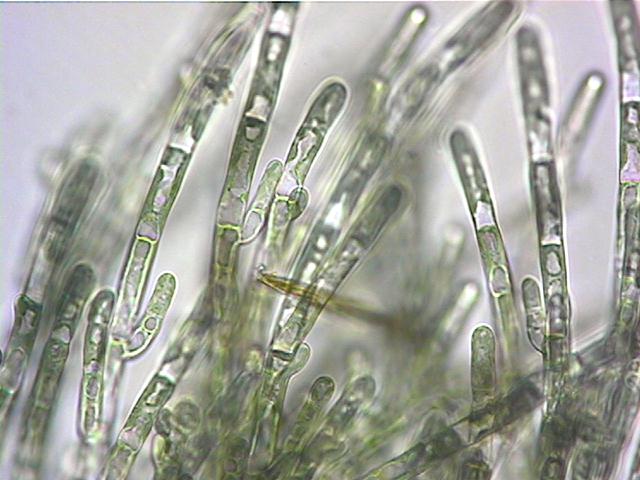 Porphyra (Nori)
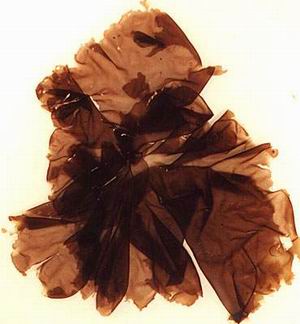 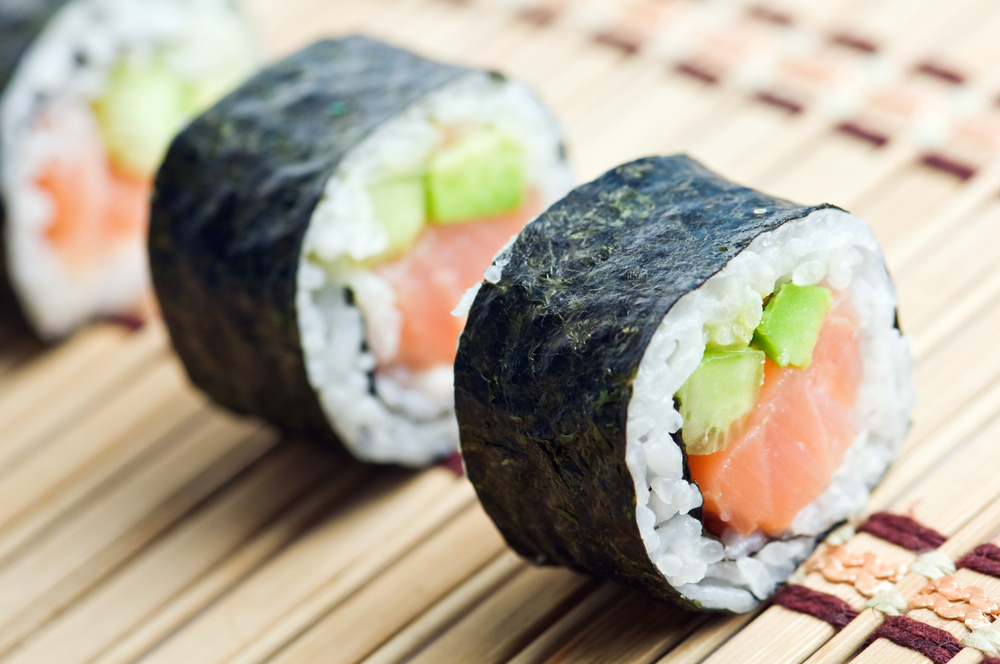 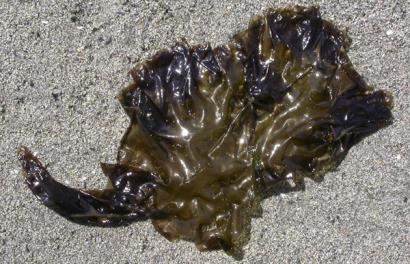 http://www.fao.org
Chlorophyta
Slepá vývojová linie
Všechny typy stélek (téměř)
Chlorofyly a, b, β-karoten (karotenoidy někdy velmi výrazné)
BS zpravidla celulózní (občas glykoprotein)
Lutein, zeaxantin, violaxantin, neoxantin
Pyrenoid 
Stigma v chloroplastu
Fykoplast v mitóze
Škrob (chloroplasty, leukoplasty, povrch pyrenoidu)
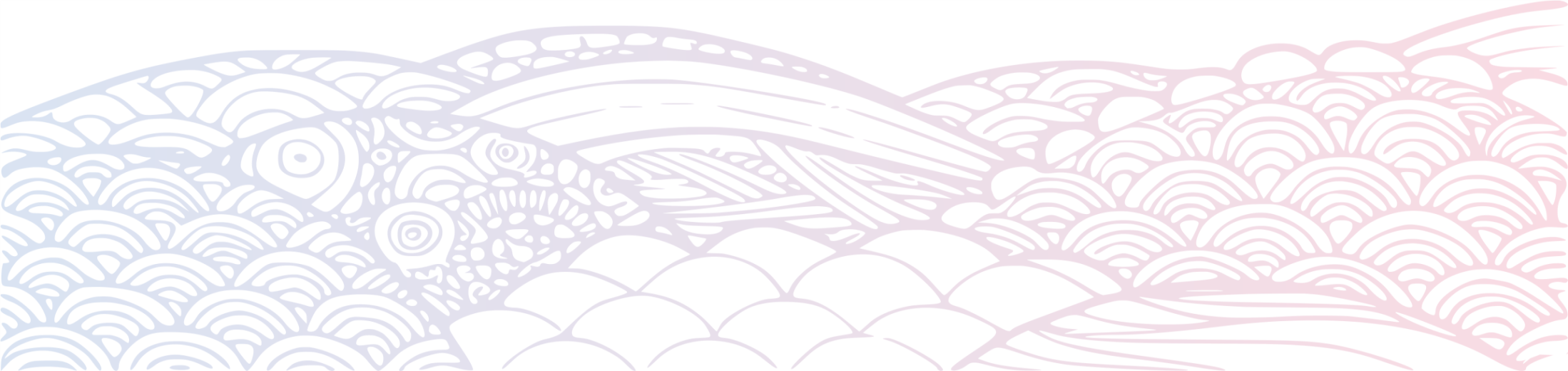 Odd.: Chlorophyta Třída: PRASINOPHYCEAE
Bičíkovci
Kokální stélka
Bičíky 1-2-8
1 chloroplast s pyrenoidem
Prasinoxantin
Schizotomie
Hologamie
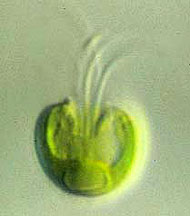 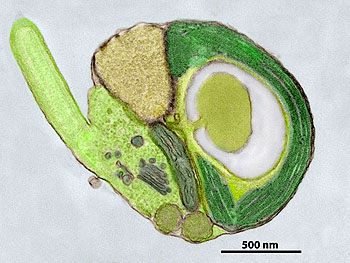 http://www.mbari.org
Micromonas sp.
Odd.: Chlorophyta Třída: Ulvophyceae
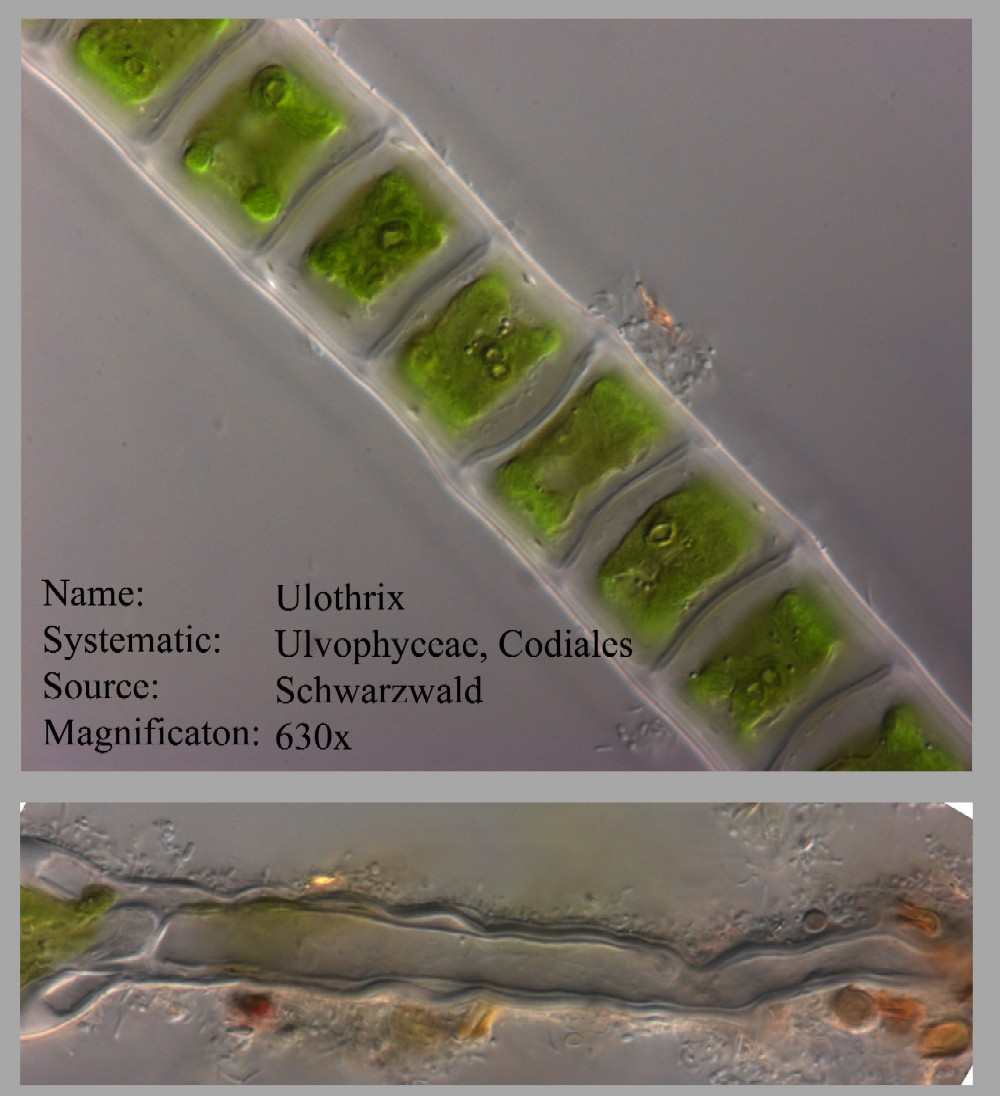 CCW-poloha
Zoidy (2-4 bičíky)
Šupiny
Uzavřená mitóza
Celulóza
Mannan, xylan
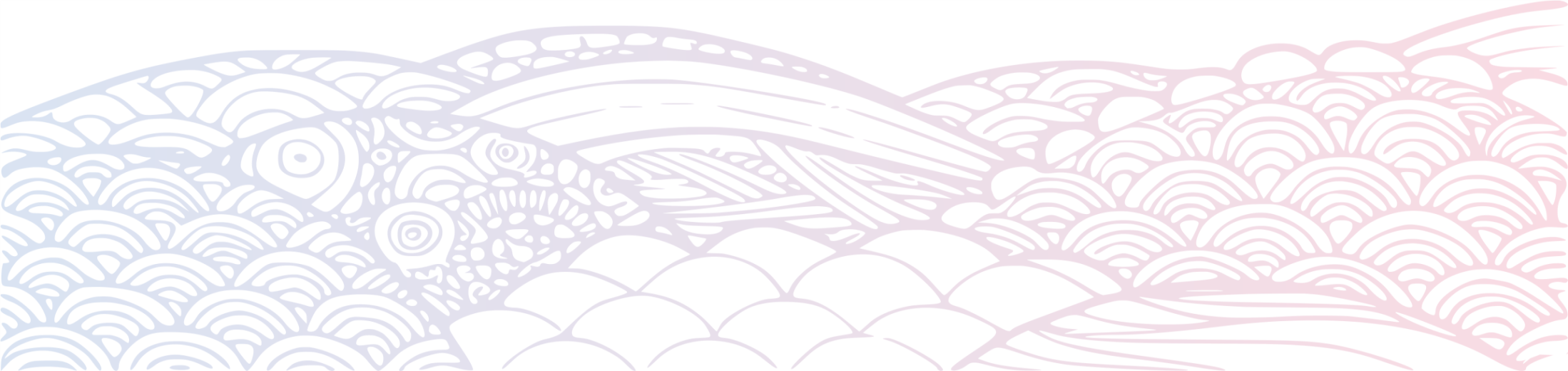 Odd.: Chlorophyta Třída: Ulvophyceae Řád: Ulvales
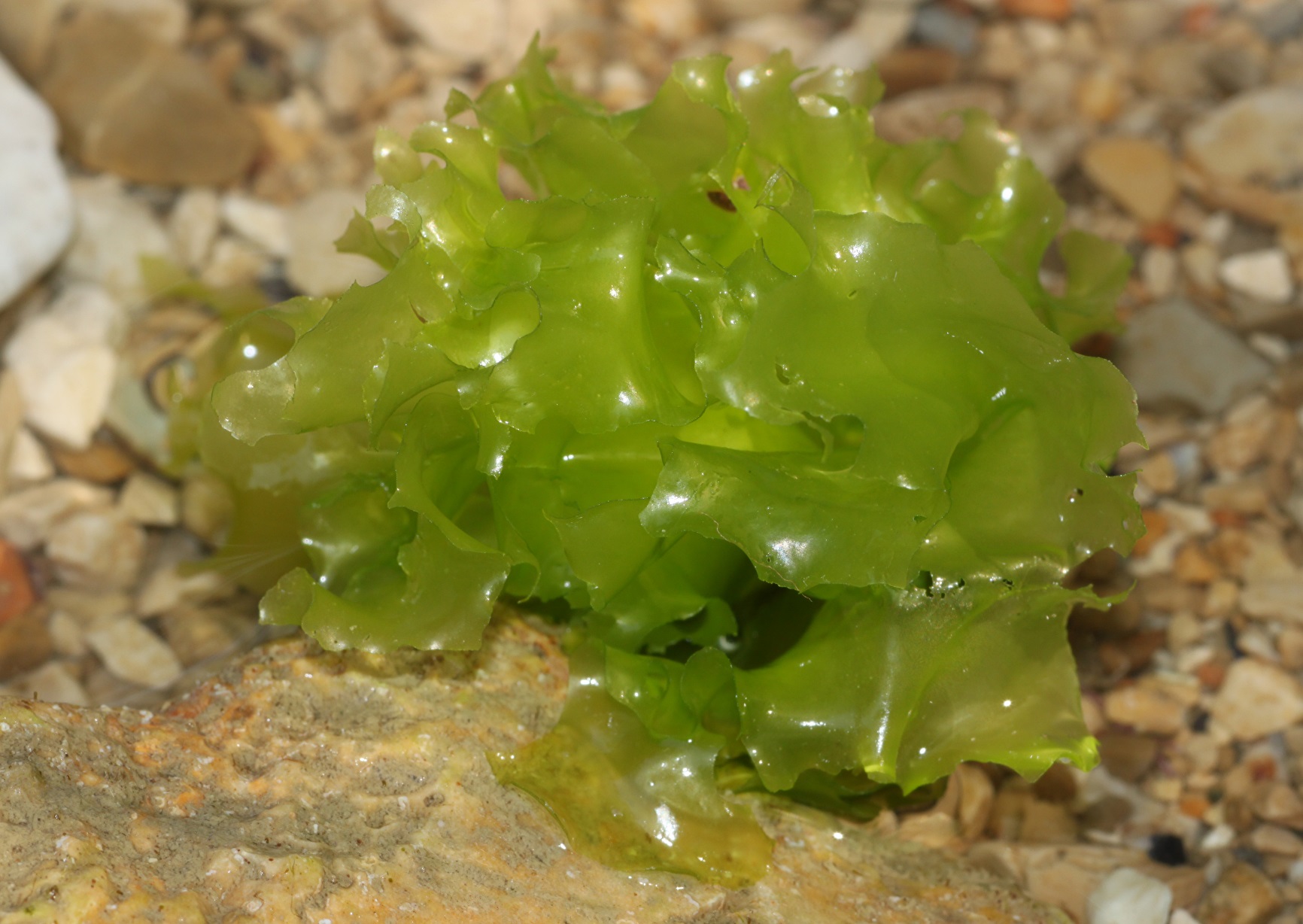 http://mkalty.org/
Ulva lactuca
Odd.: Chlorophyta Třída: Ulvophyceae Řád: Ulvales
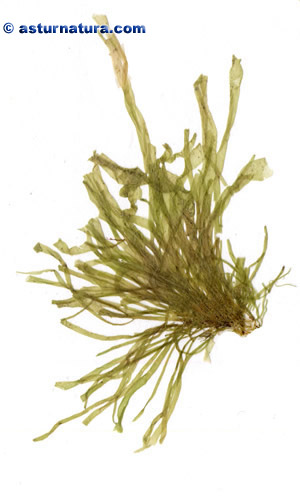 Enteromorpha sp.
Třída: Cladophorophyceae
Sifonokladální stélka
Krystalická celulóza
Chloroplast s pyrenoidem obaleným dvoudílným škrobovým obalem
Uzavřená mitóza
Haplo-diplontní životní cyklus
Izomorfní rodozměna
CCW-orientace
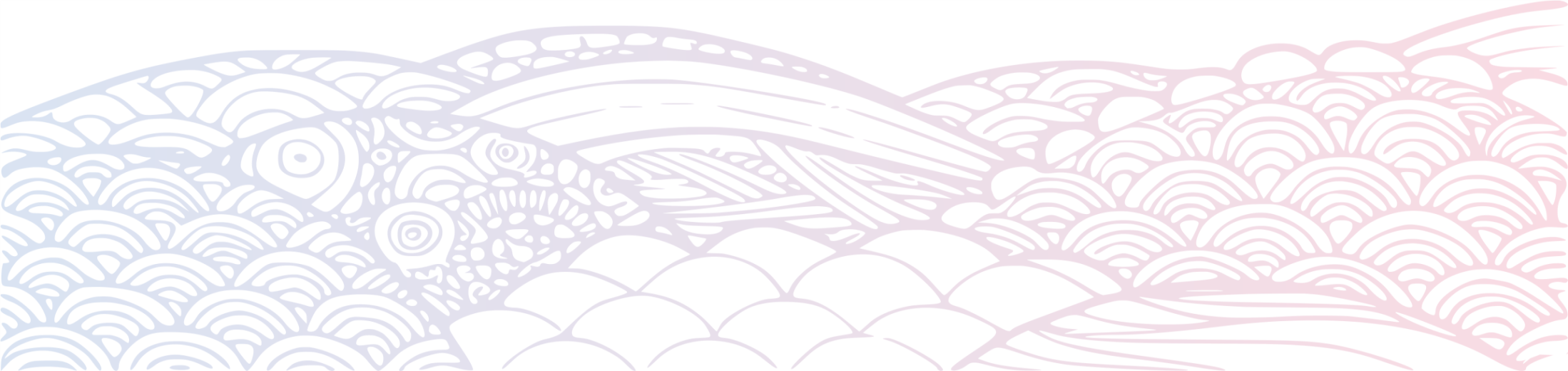 Odd.: Chlorophyta Třída: Cladophorophyceae Řád: Cladophorales
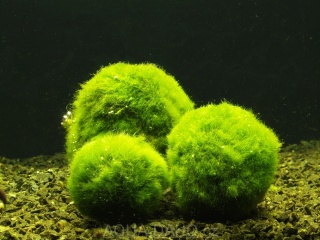 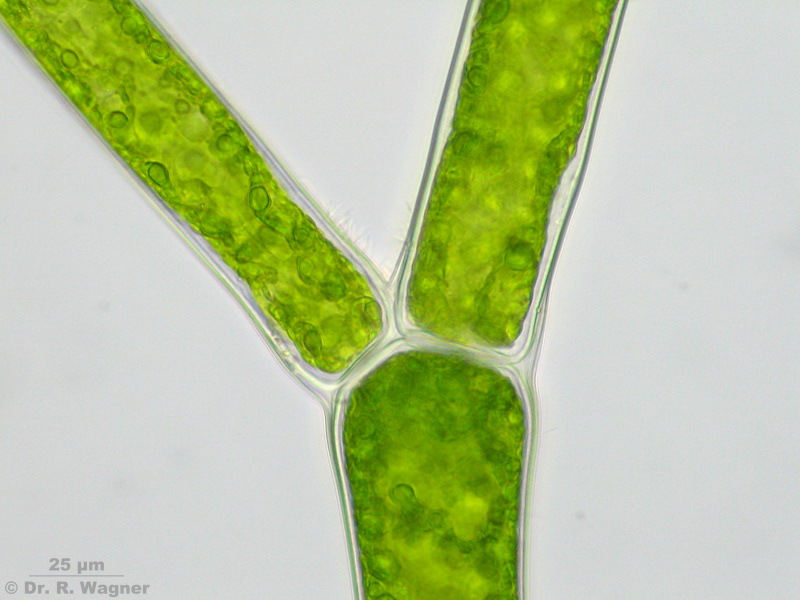 Cladophora aegagropila
Řasokoule 
Cladophora glomerata
Třída: Bryopsydophyceae
Cenocyt
Centrální vakuola
Celulóza, xylan, mannan, glukan
Heteroplastické druhy - amyloplasty
Sifonein, sifonoxantin
Haplo-diplontní cyklus
Izogamie
Makroskopický, mnohojaderný gametofyt
CCW-orientace
Invazní řasy - agresivní druhy - Caulerpa taxifolia
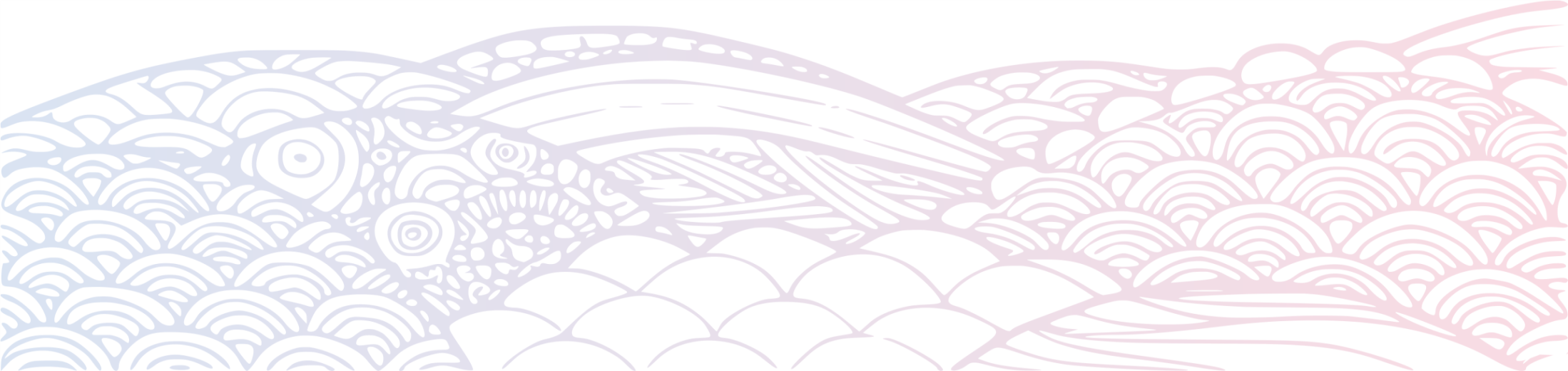 Odd.: Chlorophyta Třída: Bryopsidophyceae Řád: Bryopsidales
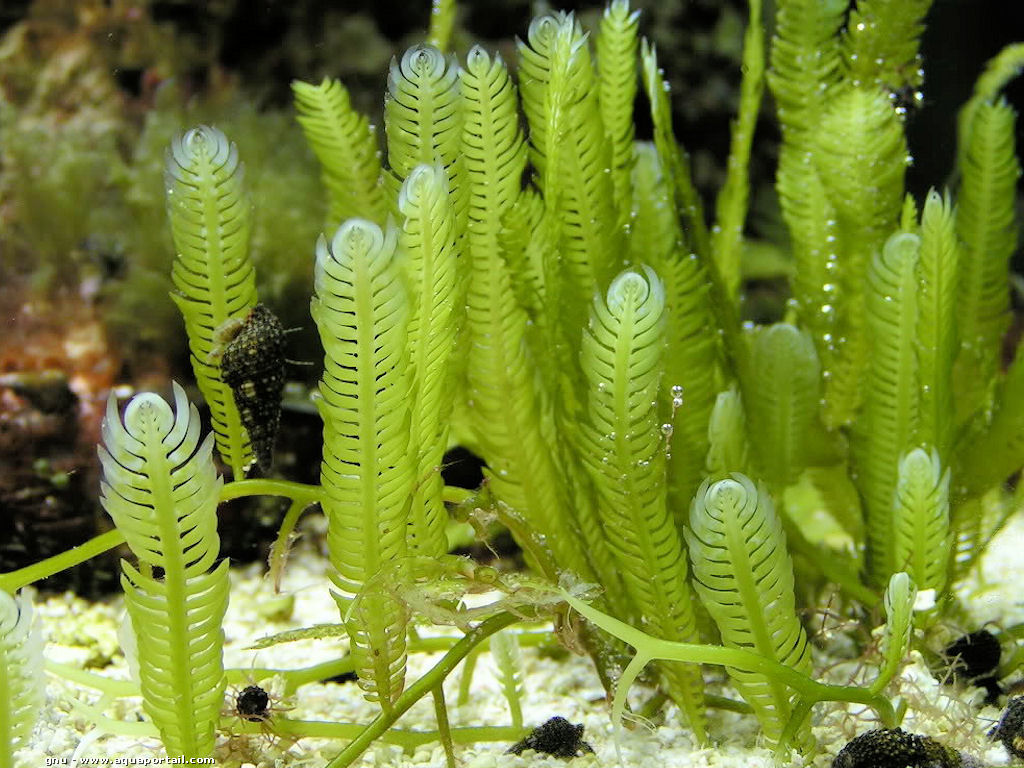 http://www.aquaportail.com/
Caulerpa taxifolia
Odd.: Chlorophyta Třída: Bryopsidophyceae Řád: Bryopsidales
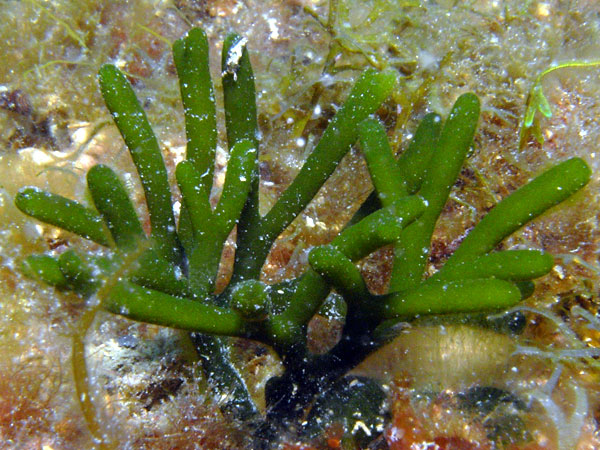 http://www.natuurlijkmooi.net/
Codium sp.
Odd.: Chlorophyta Třída: Bryopsidophyceae Řád: Bryopsidales
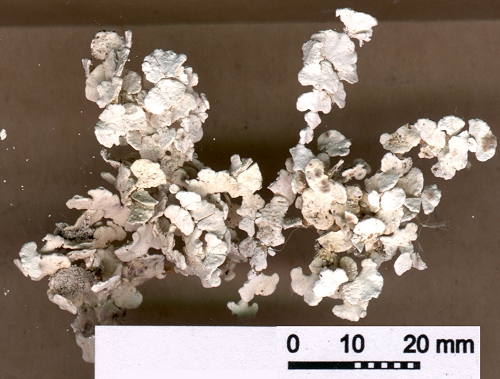 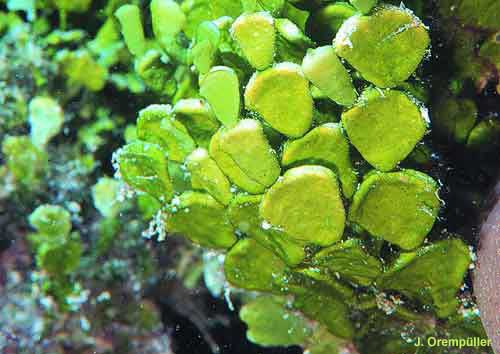 http://www.virtual-geology.info/
Halimeda sp.
Třída: Dasycladophyceaee
Cenocyt
Osní část s přesleny bočních větévek
Víceletá stélka
Proudění cytoplazmy
Inkrustace stélky CaCO3
Celulóza, mannan
Škrob a fruktan i v cytoplazmě 
Haplontní cyklus
Izogamie
Makroskopický, mnohojaderný gametofyt
Sporofyt jenom zygota
CCW-orientace
Odd.: Chlorophyta Třída: Dasycladophyceae Řád: Dasycladales
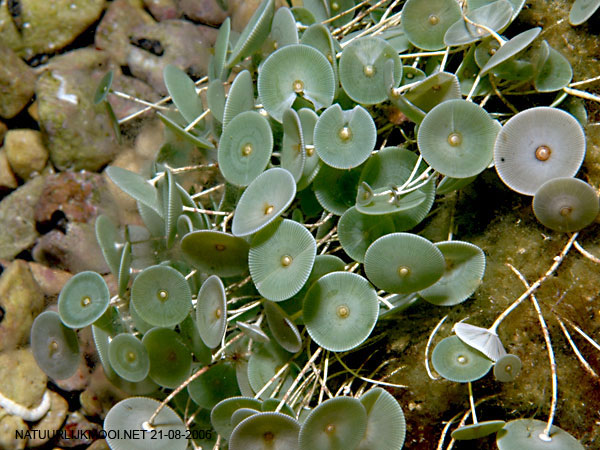 Acetabularia acetabulum
Odd.: Chlorophyta Třída: Dasycladophyceae Řád: Dasycladales
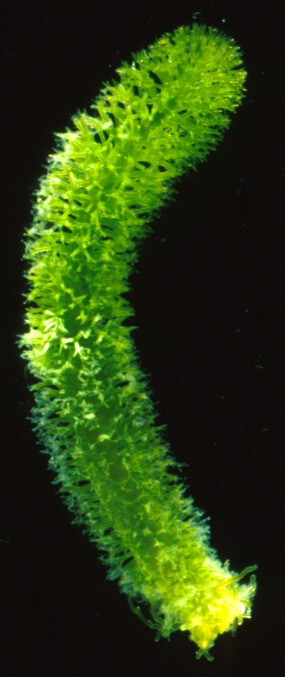 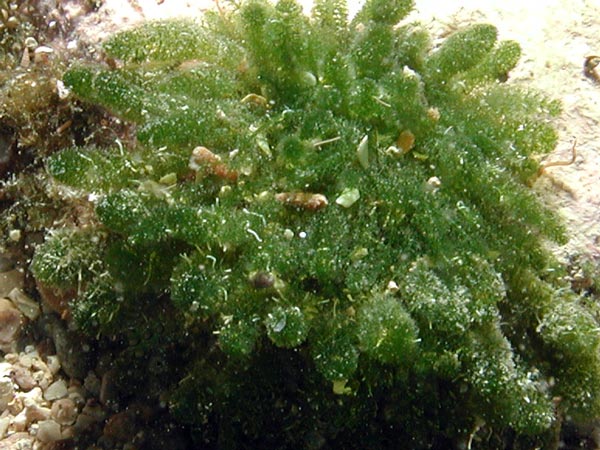 http://www.natuurlijkmooi.net
http://deptsec.ku.edu
Dasycladus sp.
Třída: Trentepohliophyceae
Diskovitá nebo vláknitá stélka
Mikrotubuly - 3×2 a 4
Zploštěné zoidy
Fragmoplast
Hematochrom - sekundární karotenoidy a β-karoten
Životní cyklus: haplontní, haplo-diplontní
Meiospory: 2-bičíkaté nebo 4-bičíkaté
Kulovitá zoosporangia
Aerické řasy
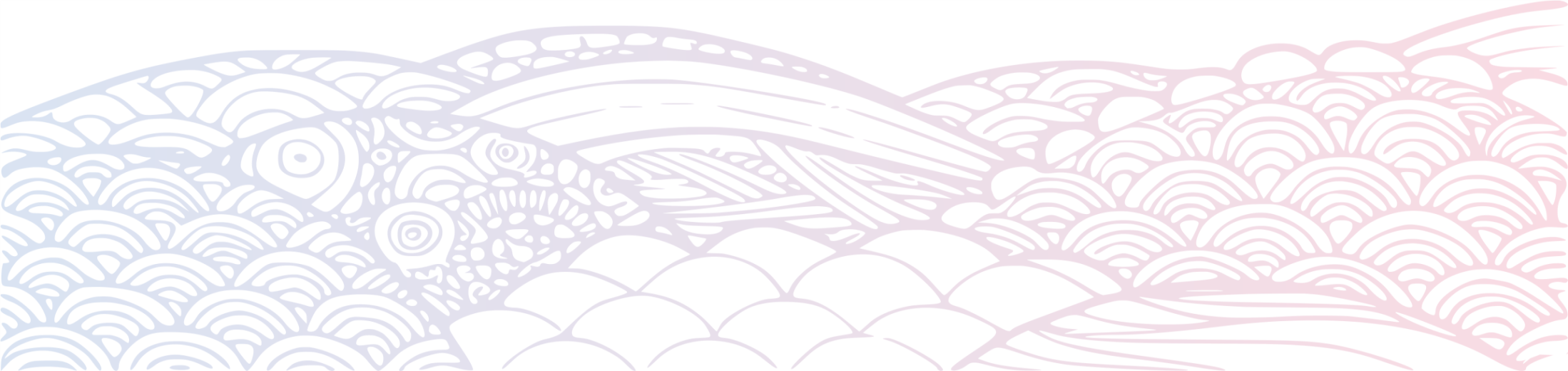 Odd.: Chlorophyta Třída: Trentepohliophyceae Řád: Trentepohliales
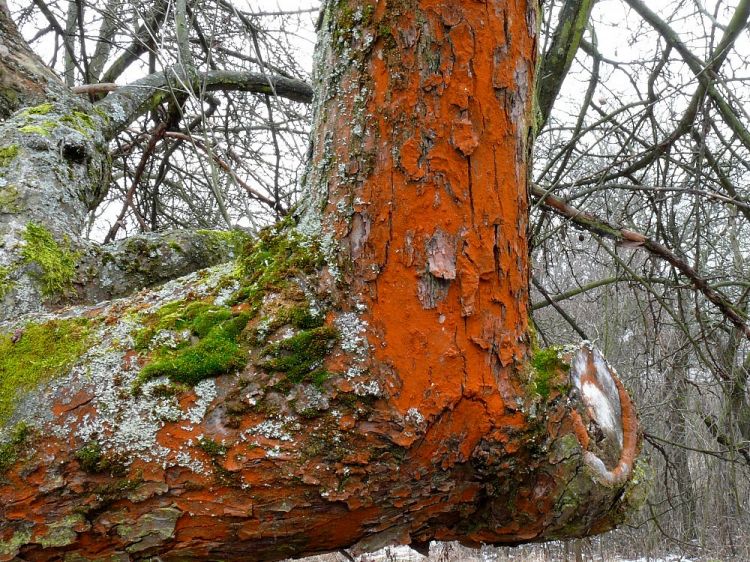 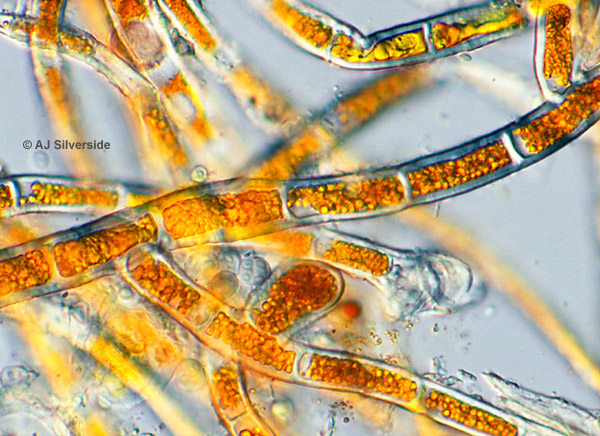 http://www.bioref.lastdragon.org/
Trentepohlia sp.
Odd.: Chlorophyta Třída: Trentepohliophyceae Řád: Trentepohliales
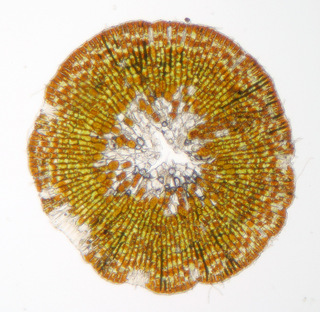 http://www.discoverlife.org/
Phycopeltis arundinacea
Třída: Trebouxiophyceae
Jednobuněčné a vláknité řasy
Nahé zoospory, gamety
Kinetozom - CCW konfigurace
Mitóza uzavřená
Fykoplast 
Aplanospory, autospory
Často tvoří symbionty v lišejnících
Sladkovodní biotopy
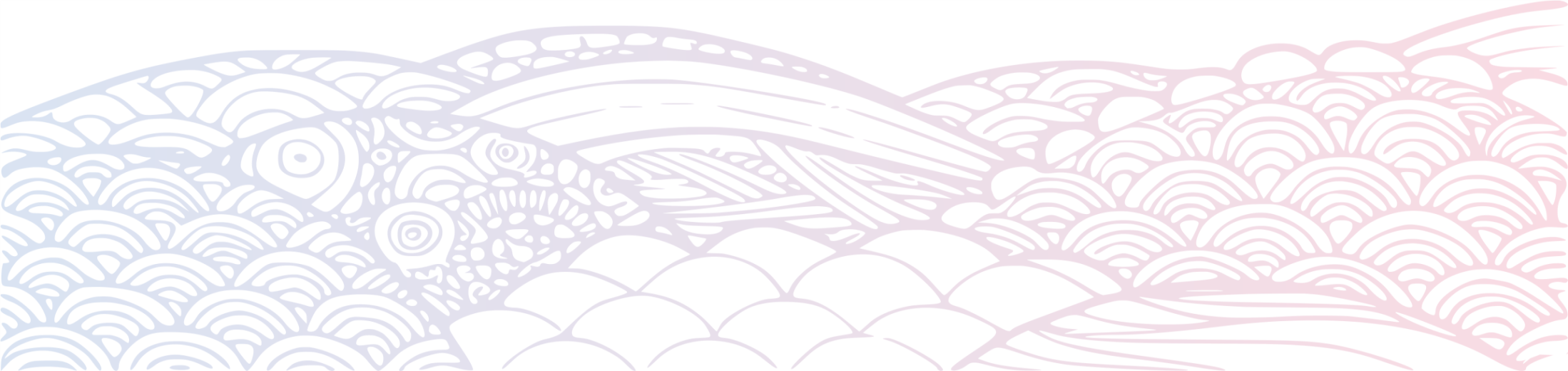 Odd.: Chlorophyta Třída: Trebouxiophyceae Řád: Trebouxiales
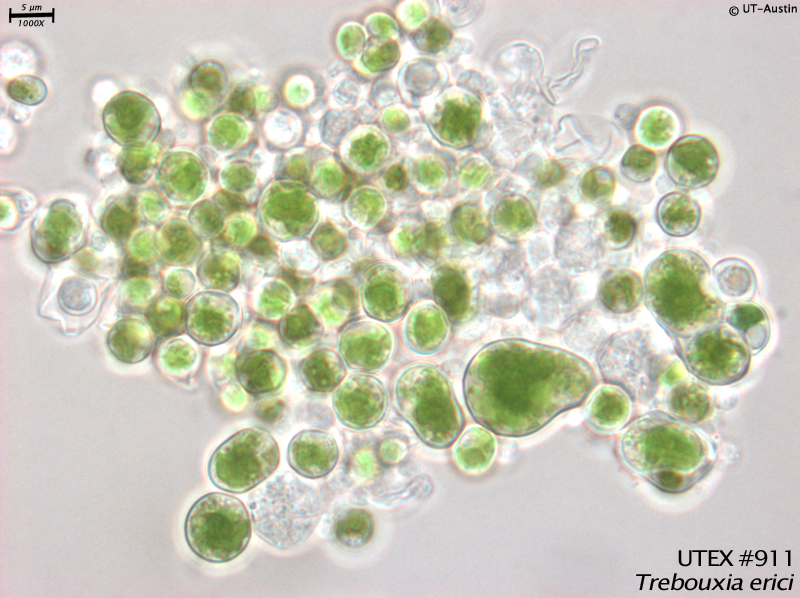 Trebouxia sp.
Trebouxia sp. - lichenizovaná
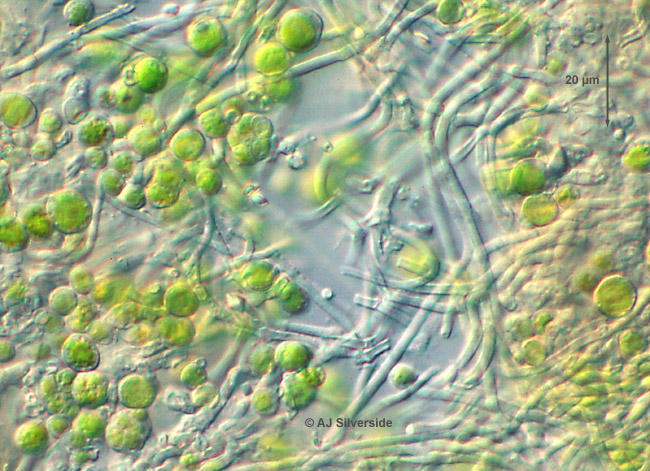 Odd.: Chlorophyta Třída: Trebouxiophyceae Řád: Chlorellales
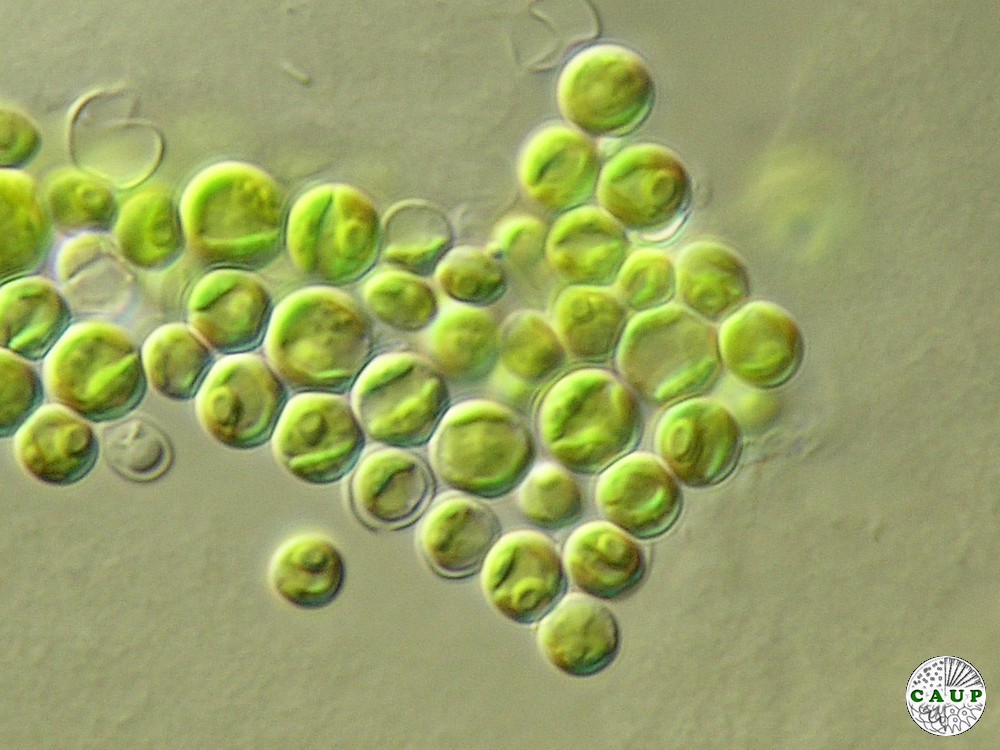 Chlorella sp.
Odd.: Chlorophyta Třída: Trebouxiophyceae Řád: Oocystales
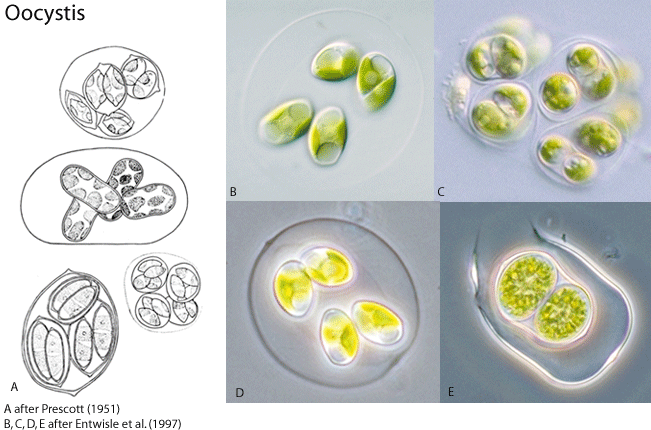 Odd.: Chlorophyta Třída: Trebouxiophyceae Řád: Prasiolales
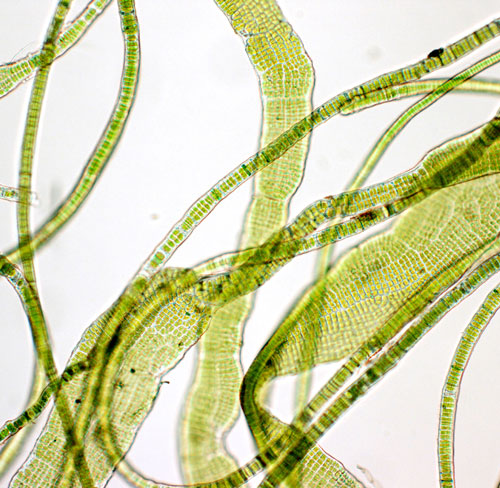 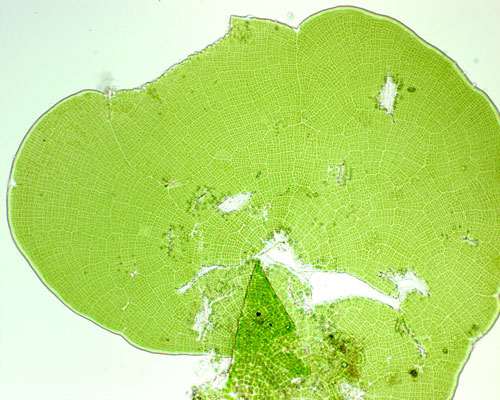 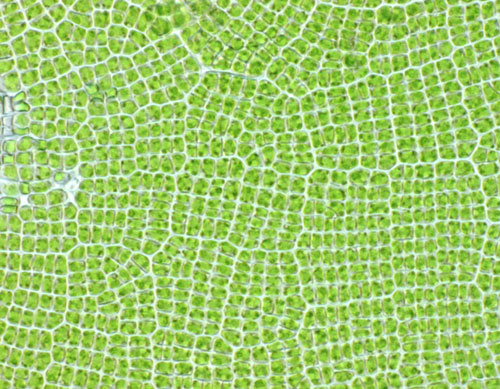 http://www.seaweedsofalaska.com/
Prasiola sp.
Třída: Chlorophyceae
Bičíkovci, kapsální, kokální, vláknité řasy
Zoospory, spermatozoidy
Kinetozom - CW konfigurace převládá (DO u některých)
Bičíky bez mastigonem, stejně dlouhé
Chlamys 
Sporopolenin (Scenedesmus, Pediastrum) - fosilizace
Aplanospory, hemiaplanospory, autospory
Mitoza uzavřená
Kolonie, cenobium
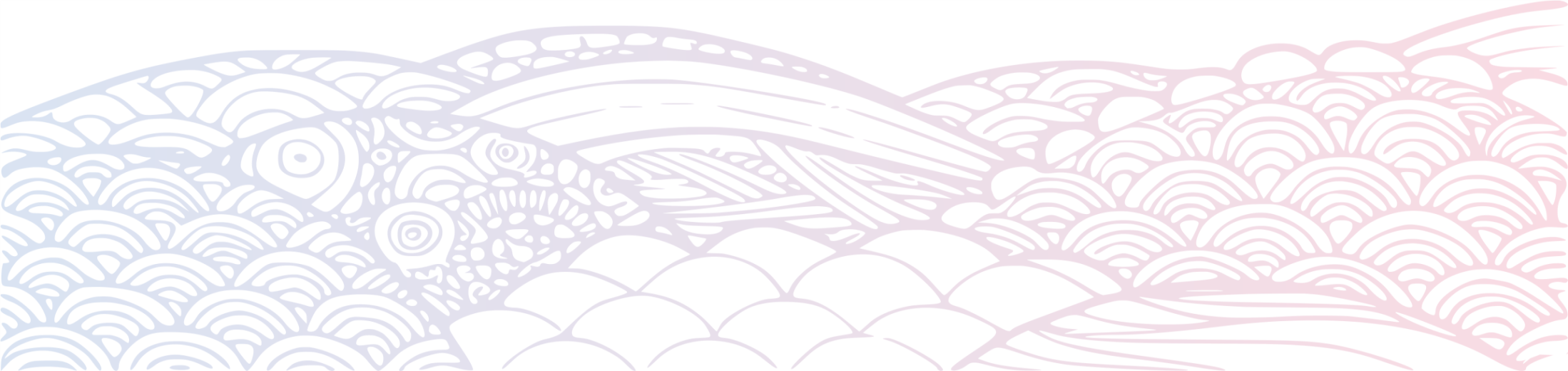 Odd.: Chlorophyta Třída: Chlorophyceae Řád: Chlamydomonadales
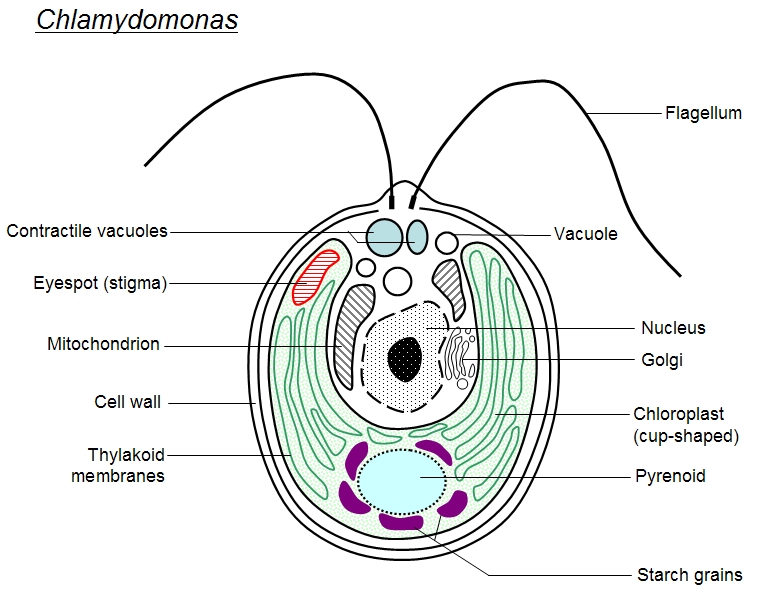 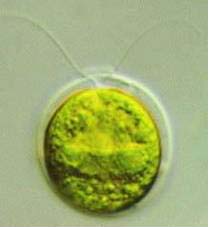 http://web.mst.edu
http://cronodon.com/BioTech/Algal_Bodies.html
Chlamydomonas sp.
Odd.: Chlorophyta Třída: Chlorophyceae Řád: Volvocales
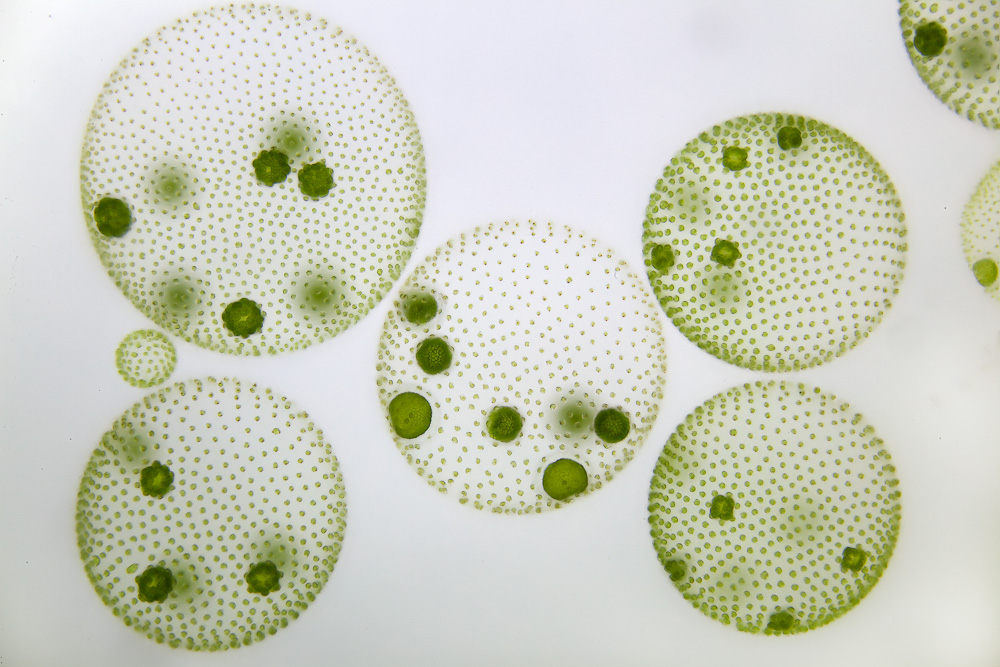 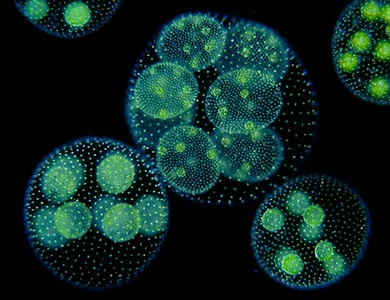 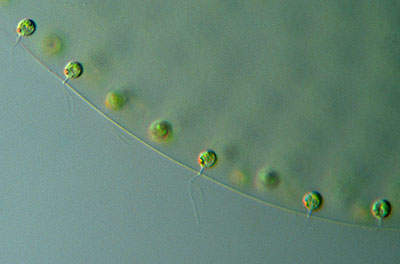 http://www.microscopy-uk.org.uk
Volvox sp.
Odd.: Chlorophyta Třída: Chlorophyceae Řád: Chlorococcales
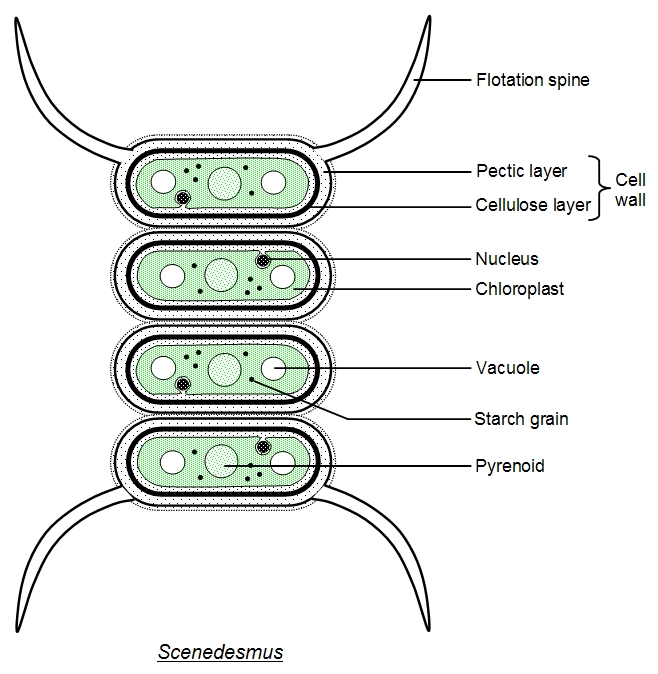 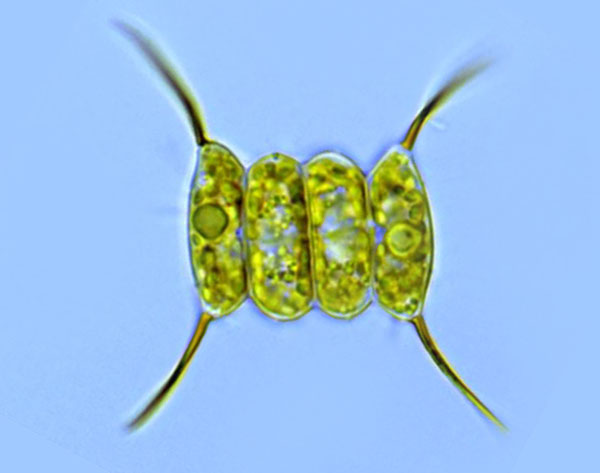 http://cfb.unh.edu/phycokey
http://cronodon.com/BioTech/Algal_Bodies.html
Desmodesmus sp.
Odd.: Chlorophyta Třída: Chlorophyceae Řád: Chlorococcales
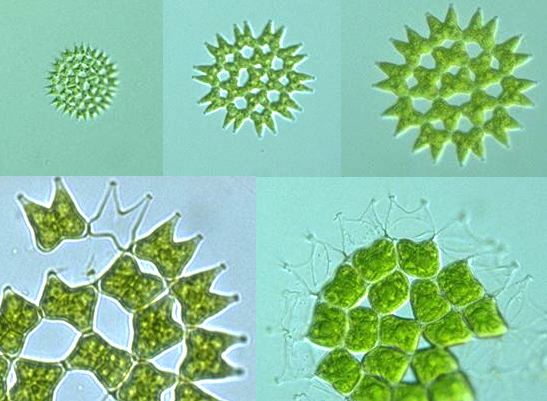 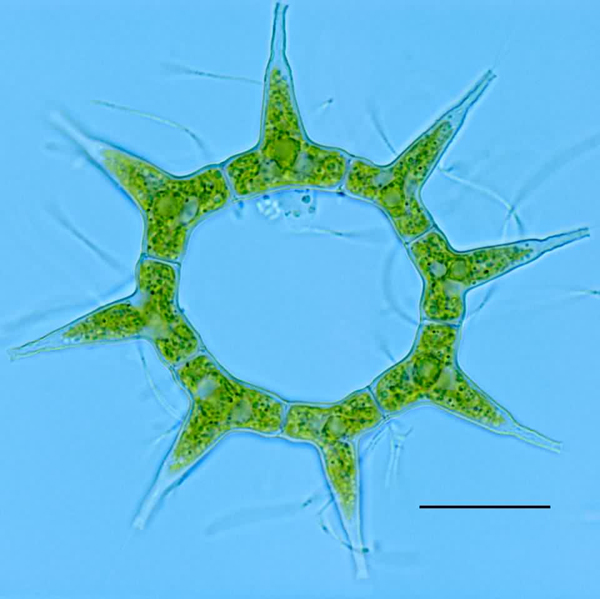 http://cfb.unh.edu/phycokey
http://protist.i.hosei.ac.jp
Pediastrum sp.
Odd.: Chlorophyta Třída: Chlorophyceae Řád: Microsporales
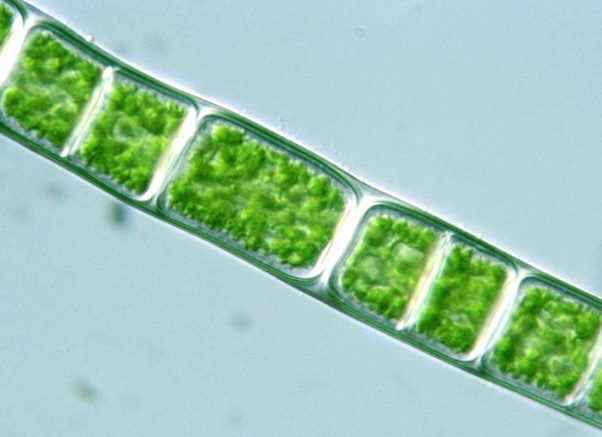 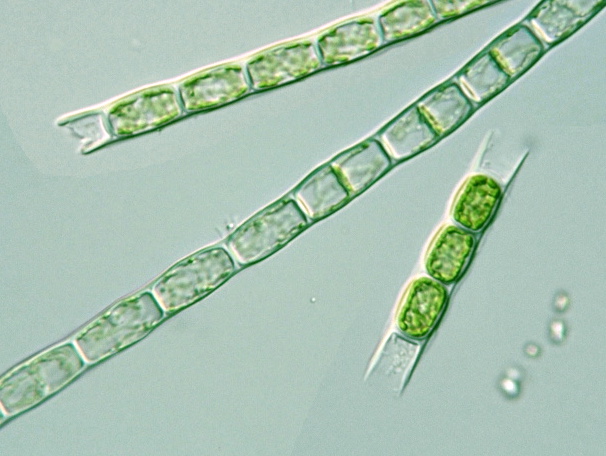 http://protist.i.hosei.ac.jp
Microspora sp.
Odd.: Chlorophyta Třída: Chlorophyceae Řád: Oedogoniales
Iniciální stadium
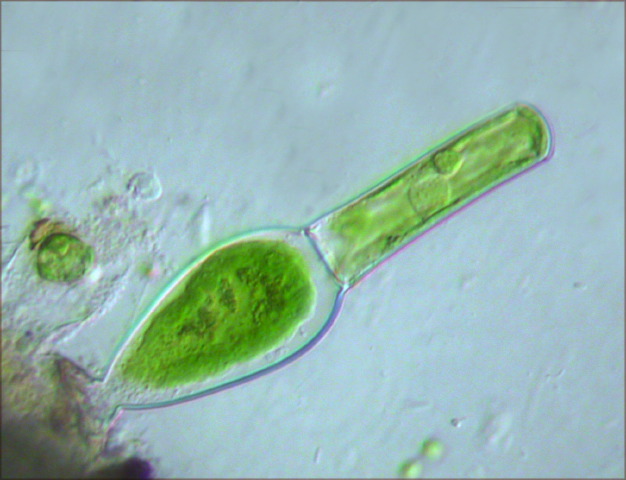 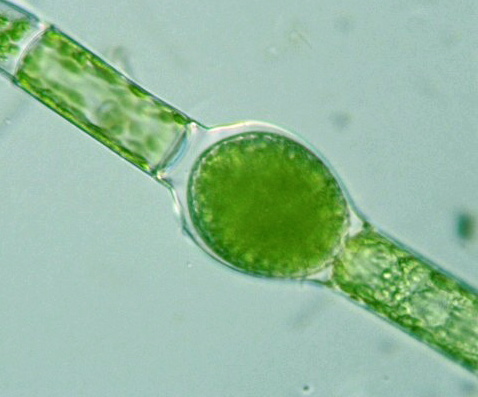 http://protist.i.hosei.ac.jp
Oedogonium sp.
Odd.: Chlorophyta Třída: Chlorophyceae Řád: Oedogoniales
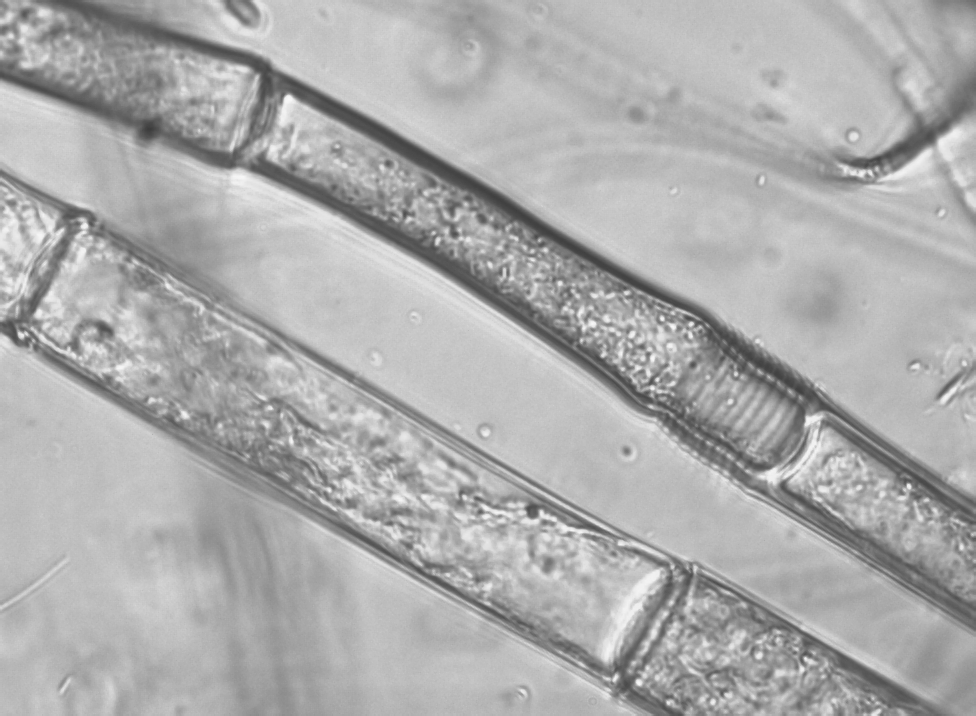 Oedogonium sp.
© orig. Hájková L.
Mesostigmatophyceae
Sladkovodní
Bičíkovci, vláknitá stélka
Šupiny
Mesostigma viride
Chaetosphaeridium
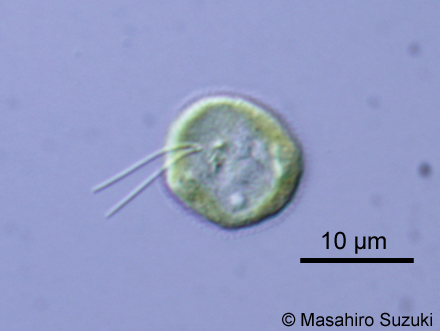 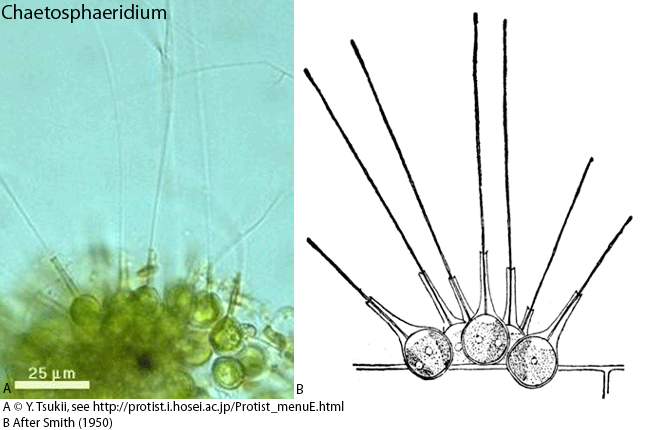 http://natural-history.main.jp
Vývojová větev Charophytae, odd.: CHAROPHYTA
Výchozí pro zelené rostliny
Kokální a vláknité řasy
Přeslenitá vzpřímená stélka
Fragmoplast
Chloroplast s pyrenoidem (škrobová zrnka)
Bičíkový aparát - kinetozom + 60 srostlých mikrotubulů
Spájivky - žádná bičíkatá stadia
Zoospory, spermatozoidy
Izogamie, anizogamie, oogamie, konjugace
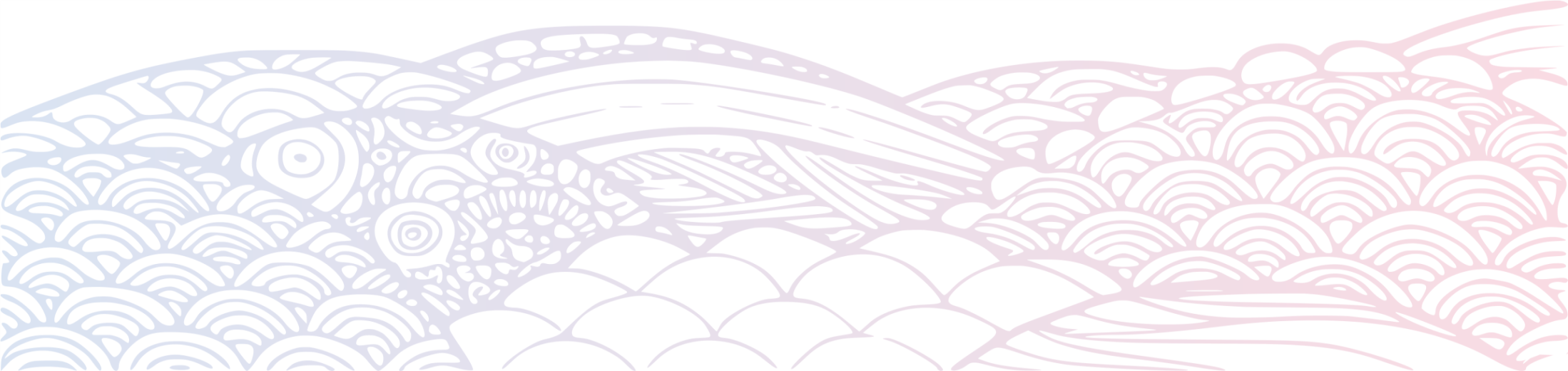 Třída Klebsormidiophyceae
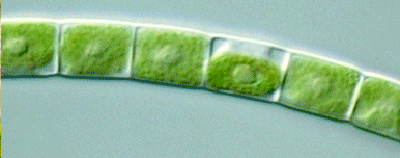 Jediný rod  Klebsormidium
Kosmopolitní
Voda, terestrické biotopy, půda
Vláknité stélky
Buňky obsahují nástěnný chloroplast s pyrenoidem
http://cfb.unh.edu
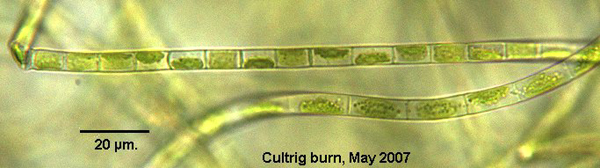 http://cfb.unh.edu
Třída Coleochaetophyceae
Tvoří hetrotrichální vlákna, která se sdružují dohromady v disk.
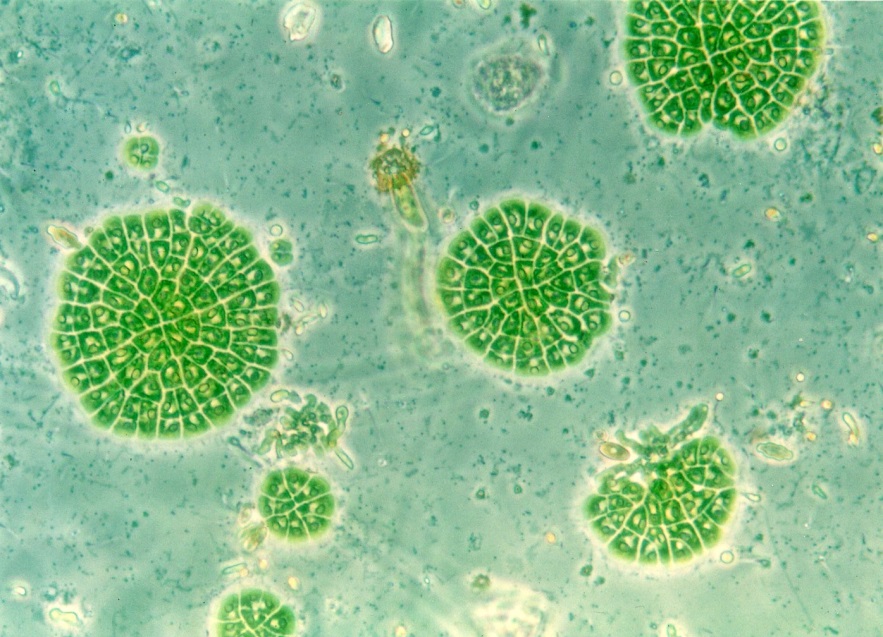 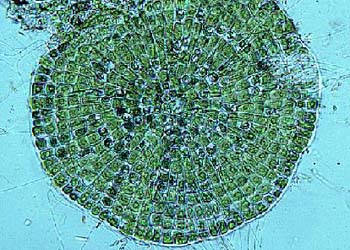 www.ucmp.berkeley.ed
http://www.water-land.co.uk
Coleochaete sp.
Třída Charophyceae
Pletivná stélka (nody, internodia)
Rhizoidy
Zoospory a spermatozoidy mají 2 bičíky
Buněčná stěna často inkrustovaná
Rozmnožování: fragmentace stélky, oogamie
Oogonium má korunku
Sladké čisté vody
Zvápenatělé stélky - gyrogonity
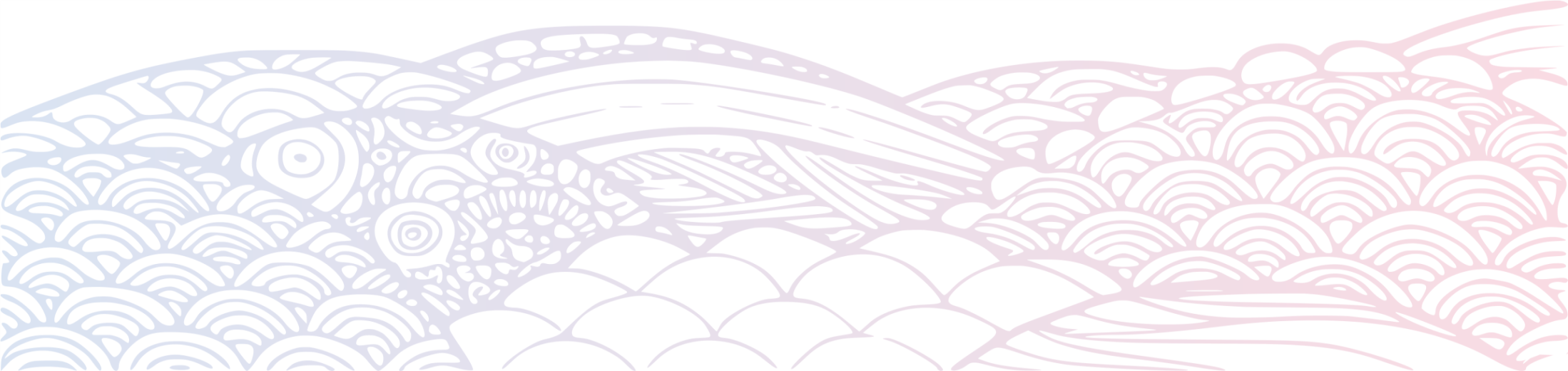 Odd.: Charophyta Třída: Charophyceae Řád: Charales
Chara sp.
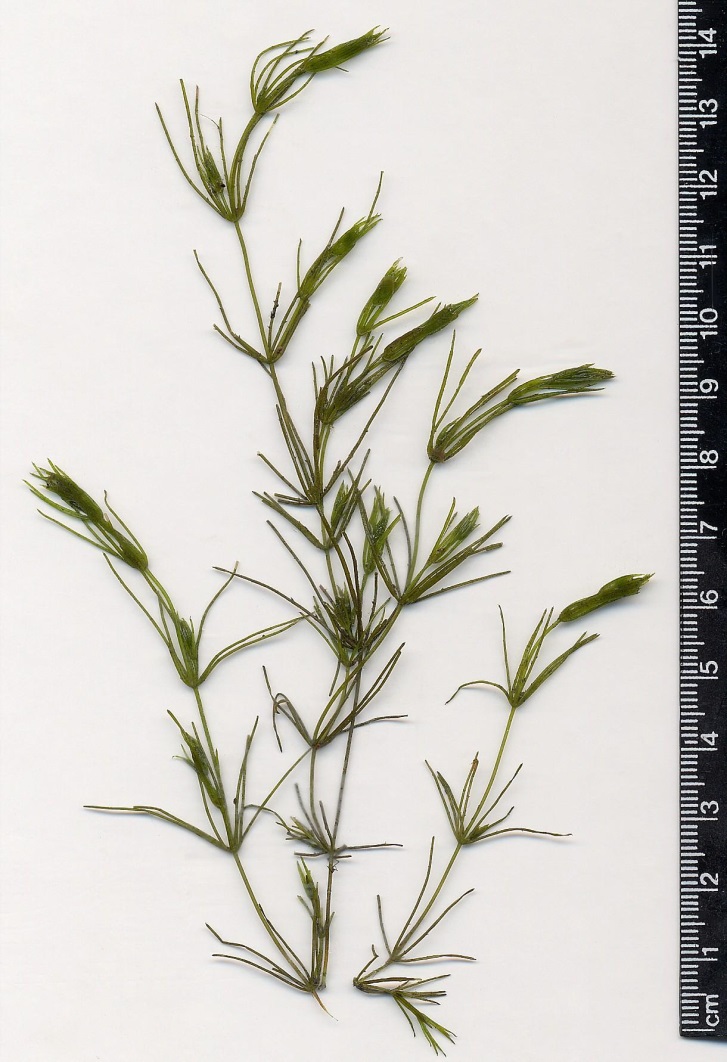 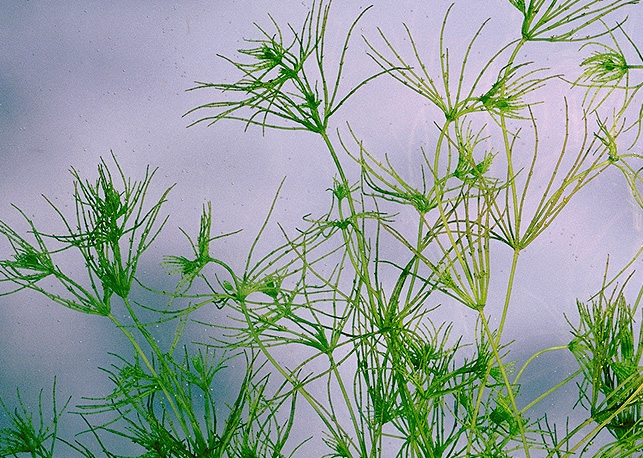 http://biology.unm.edu
Gametangia
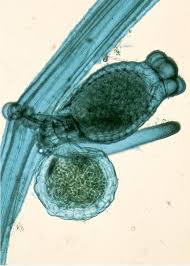 oogonium
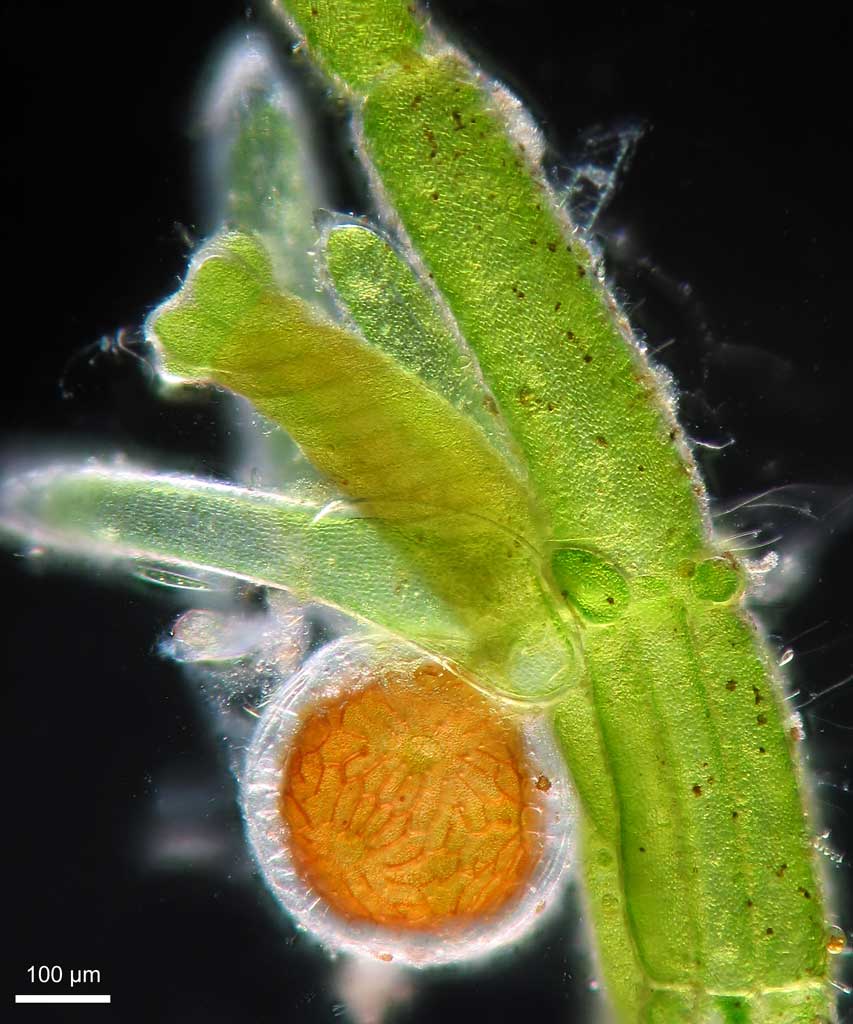 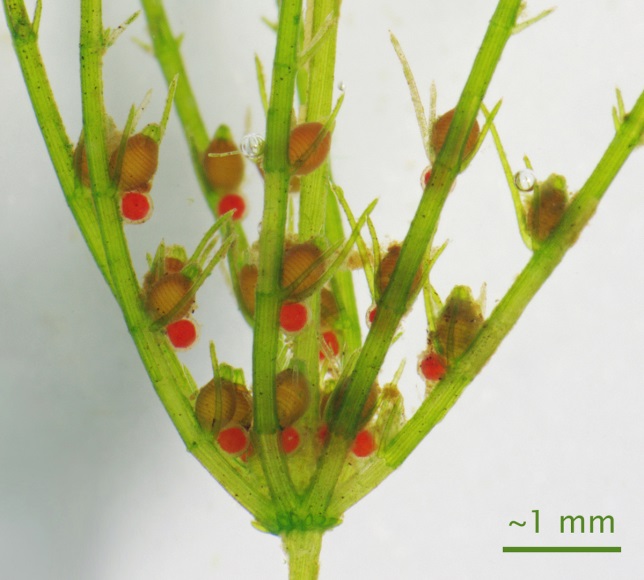 www.photomacrography.ne
www.photomacrography.ne
anteridium
Odd.: Charophyta Třída: Charophyceae Řád: Charales
Nitella sp.
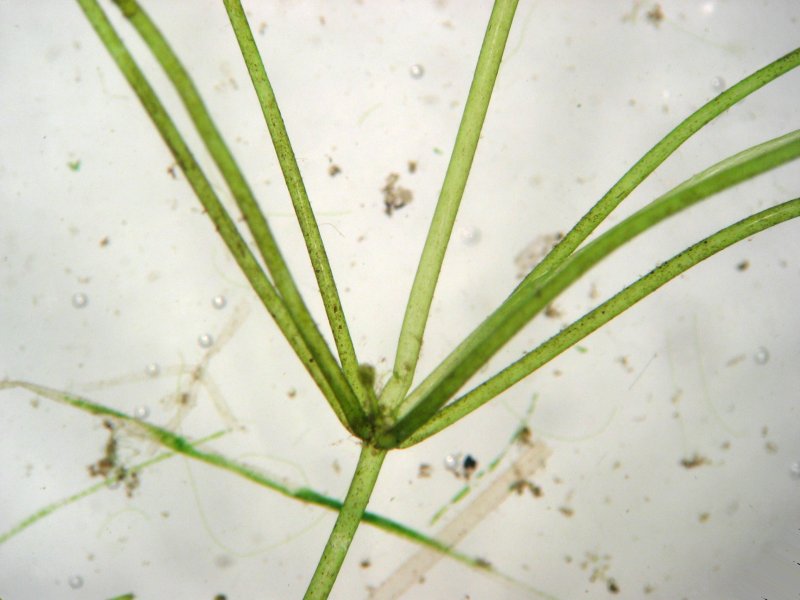 http://www.nybg.org
Odd.: Charophyta Třída: Charophyceae Řád: Charales
Tolypella glomerata
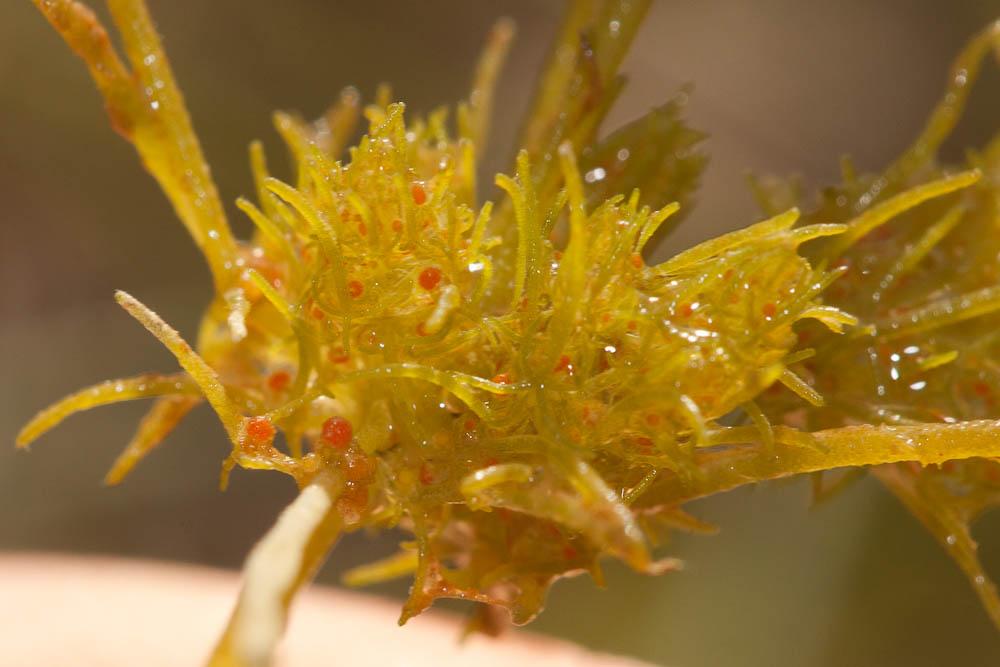 http://www.naturedugard.org
Třída Zygnematophyceae
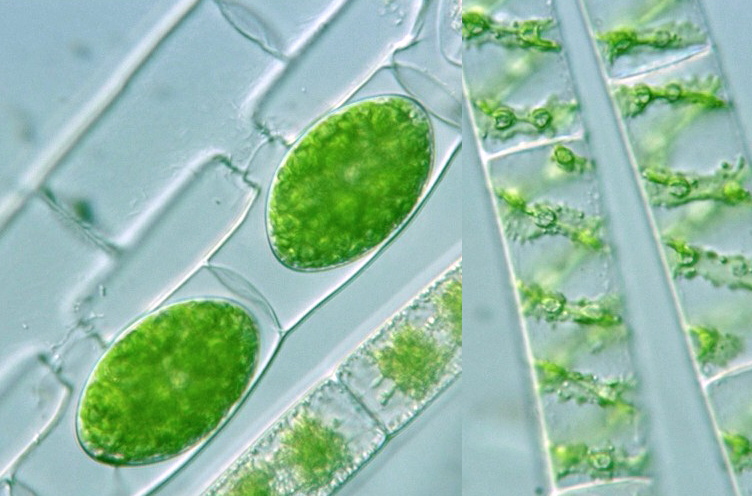 Jednobuněčné, vláknité
Charakteristické uspořádání chloroplastu (stočen do spirály (Spirogyra) nebo je hvězdicovitě laločnatý (Zygnema)
Nepohlavní rozmnožování: fragmentace vlákna
Konjugace (isogamety celé protoplasty)
Haplontní vývojový cyklus
Zygospora
Fragmoplast
Nemají bičíky
Buněčná stěna - primární, sekundární (vnitřní celulózní, vnější slizovitá)
Mírně kyselé vody, rašeliniště
http://protist.i.hosei.ac.jp
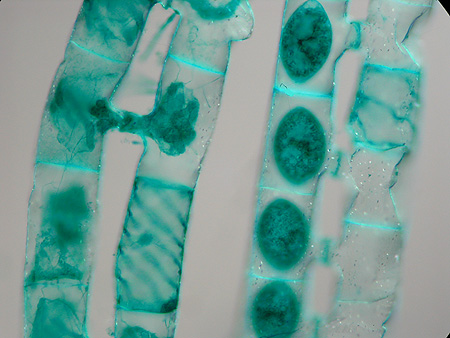 Třída Zygnematophyceae
Řád Zygnematales- vláknité typy (nevětvené)

Řád Desmidiales – jednobuněčné typy, krásivky 
zářez (isthmus – šíje) a dvě semicely
jádro je dislokováno uprostřed buňky v oblasti isthmu
výběžky, ostny
rozmnožování dělením buněk: na počátku se oddálí semicely, mezi nimi se vytvoří sférický měchýřek, do nějž vstoupí jádro a rozdělí se => dceřinná jádra oddělí septum => každá dceř. buňka si dotvoří druhou semicelu
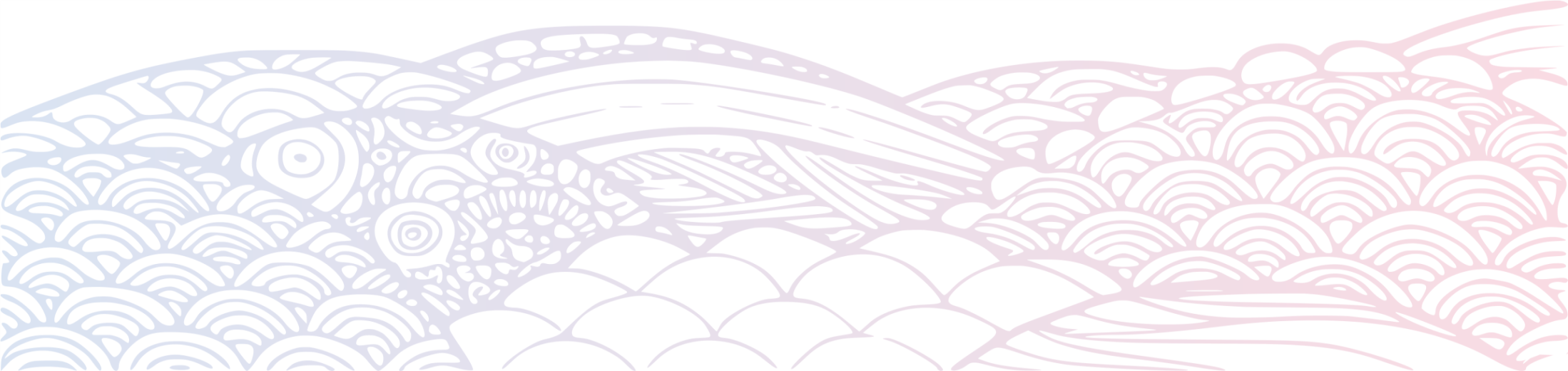 Odd.: Charophyta Třída: Zygnematophyceae Řád: Zygnematales
Mougeotia sp.
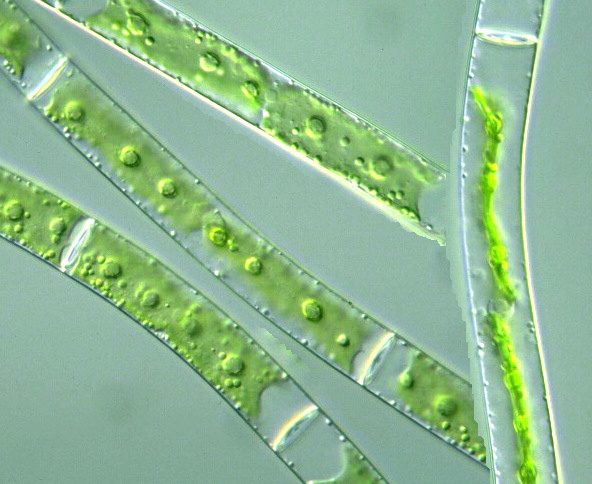 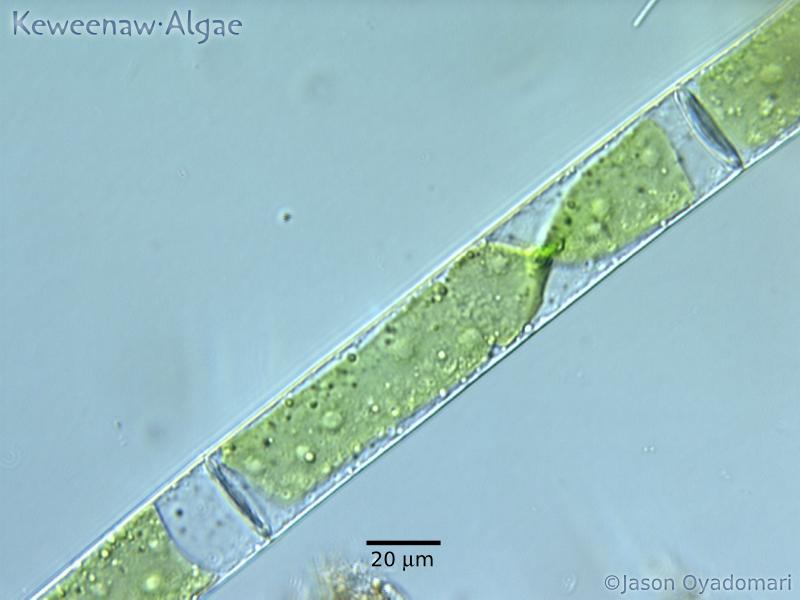 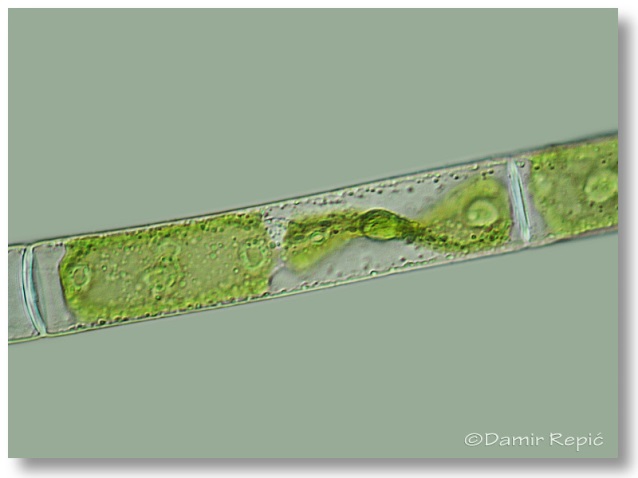 http://mikrosvijet.wordpress.com
http://protist.i.hosei.ac.jp
Odd.: Charophyta Třída: Zygnematophyceae Řád: Zygnematales
Spirogyra sp.
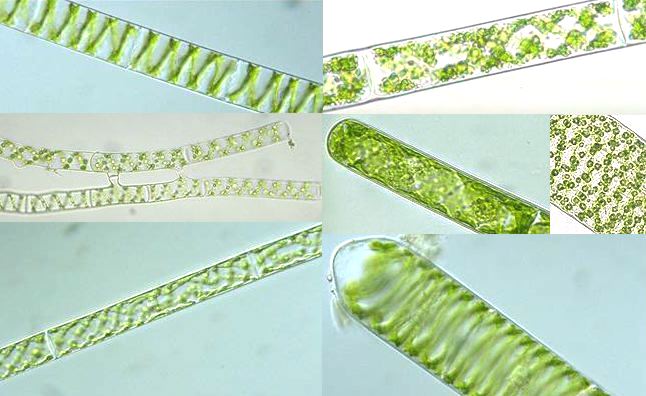 http://protist.i.hosei.ac.jp
Odd.: Charophyta Třída: Zygnematophyceae Řád: Zygnematales
Zygnema sp.
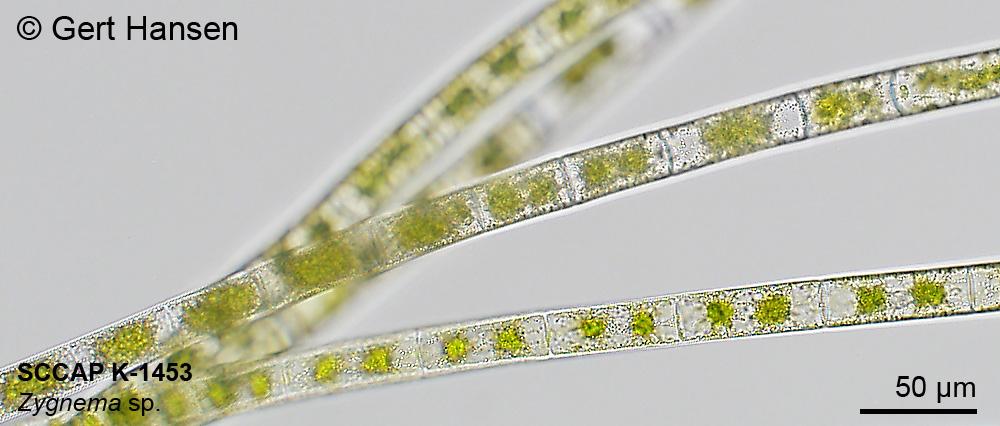 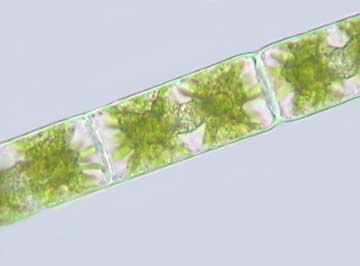 http://www.microscopy-uk.org.uk
Odd.: Charophyta Třída: Zygnematophyceae Řád: Desmidiales
Micrasterias sp.
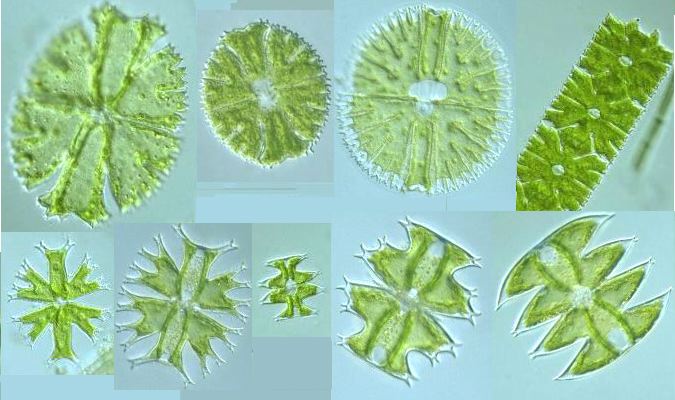 http://protist.i.hosei.ac.jp
Odd.: Charophyta Třída: Zygnematophyceae Řád: Desmidiales
Micrasterias sp.
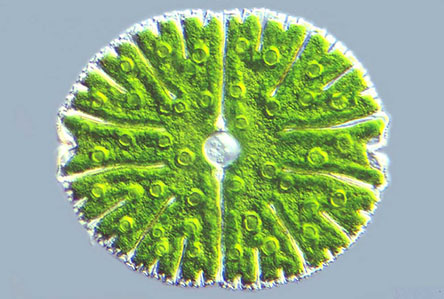 www.microscopy-uk.org.u
Odd.: Charophyta Třída: Zygnematophyceae Řád: Desmidiales
Cosmarium sp.
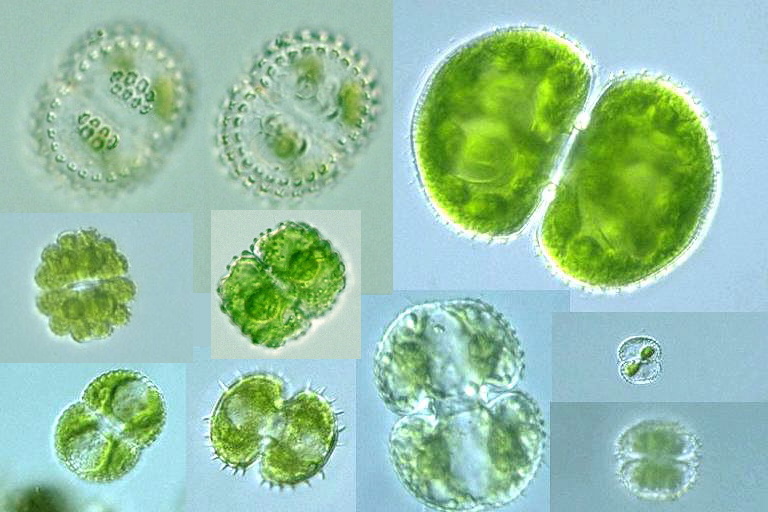 http://protist.i.hosei.ac.jp
Odd.: Charophyta Třída: Zygnematophyceae Řád: Desmidiales
Cosmarium sp.
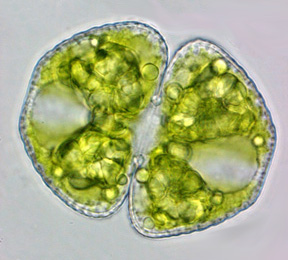 http://fmp.conncoll.edu/
Odd.: Charophyta Třída: Zygnematophyceae Řád: Desmidiales
Closterium sp.
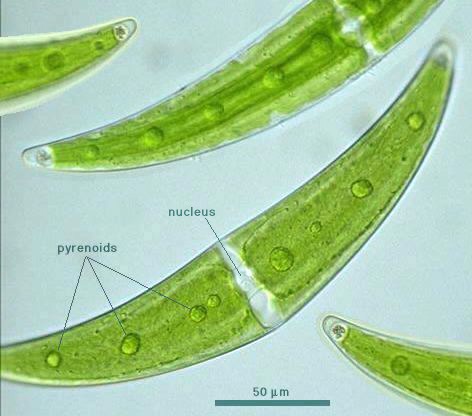 protist.i.hosei.ac.jp
Odd.: Charophyta Třída: Zygnematophyceae Řád: Desmidiales
Closterium sp.
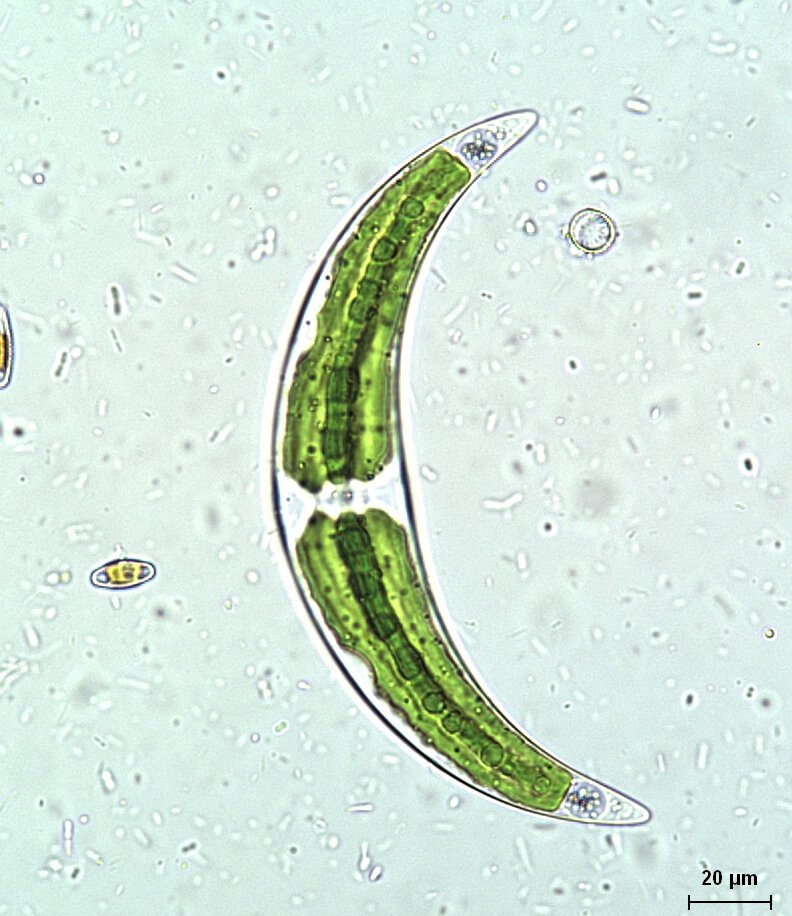 http://dbmuseblade.colorado.edu
Odd.: Charophyta Třída: Zygnematophyceae Řád: Desmidiales
Xanthidium sp.
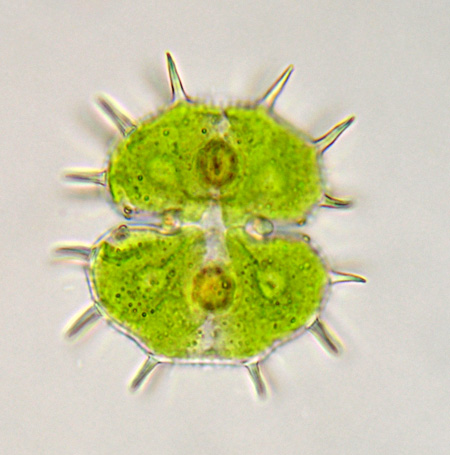 http://www.desmids.nl
Odd.: Charophyta Třída: Zygnematophyceae Řád: Desmidiales
Pleurotaenium sp.
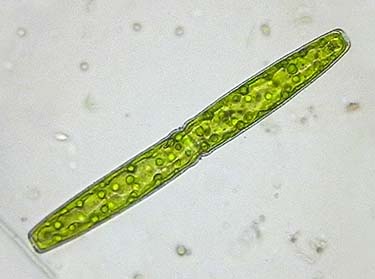 http://www.desmids.nl
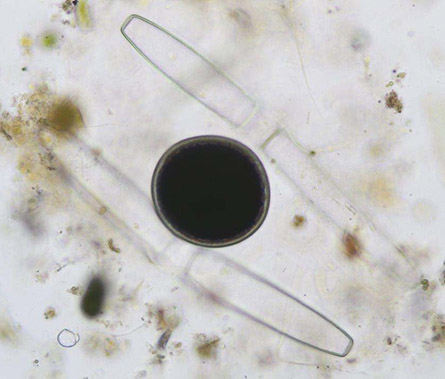 zygospora
Děkuji za pozornost
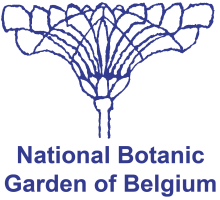